German
Say where you went, how you got there and what you did (Part 1/2)
 The perfect tense with haben and sein
 The preposition mit + Dative
 WO2 Time-Manner-Place
Downloadable Resource
Frau Conboy
o
wohnen
Montag
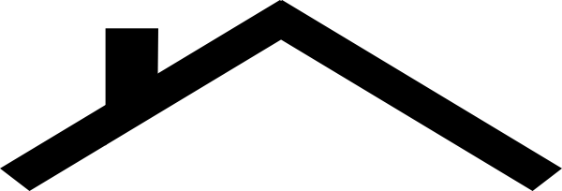 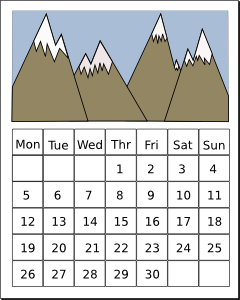 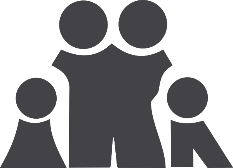 wo?
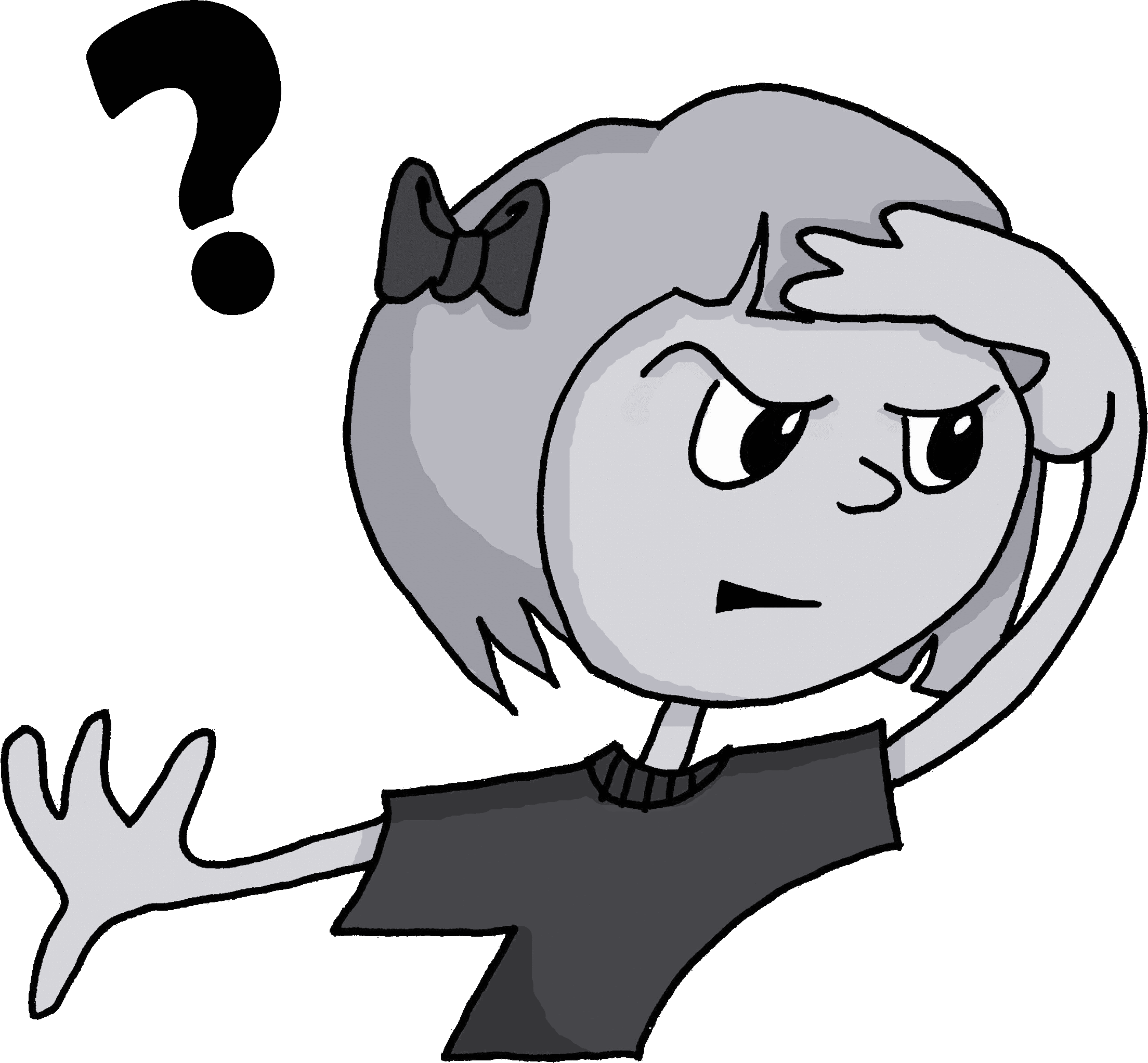 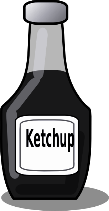 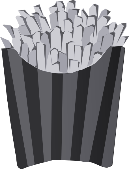 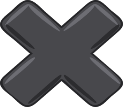 holen
ohne
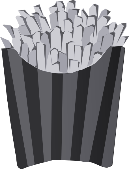 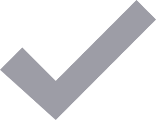 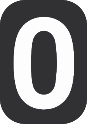 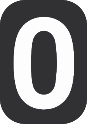 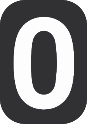 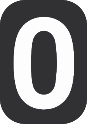 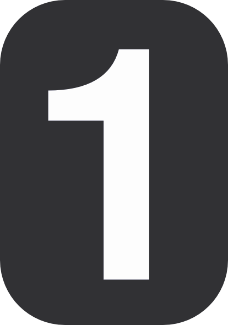 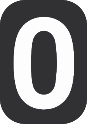 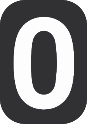 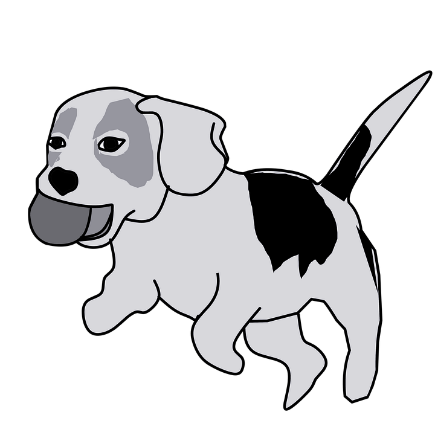 Million
o
wollen
Woche
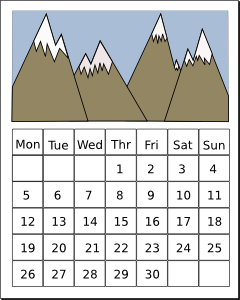 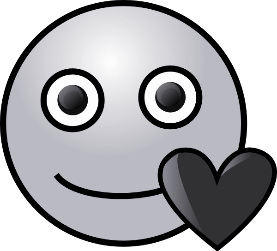 Kopf
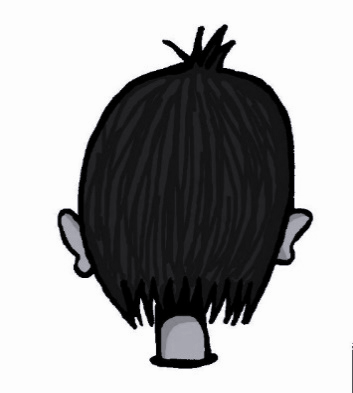 offen
kommen
[to come]
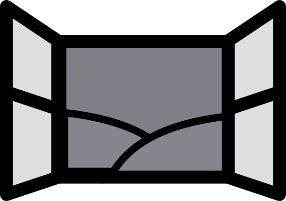 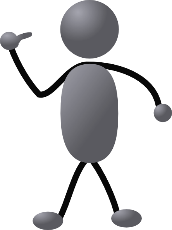 noch
[still]
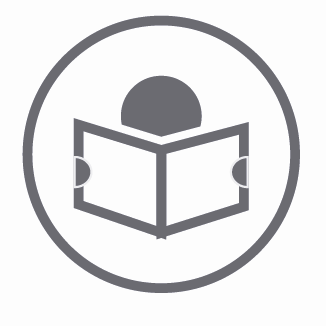 polnisch
Polen
die Tante
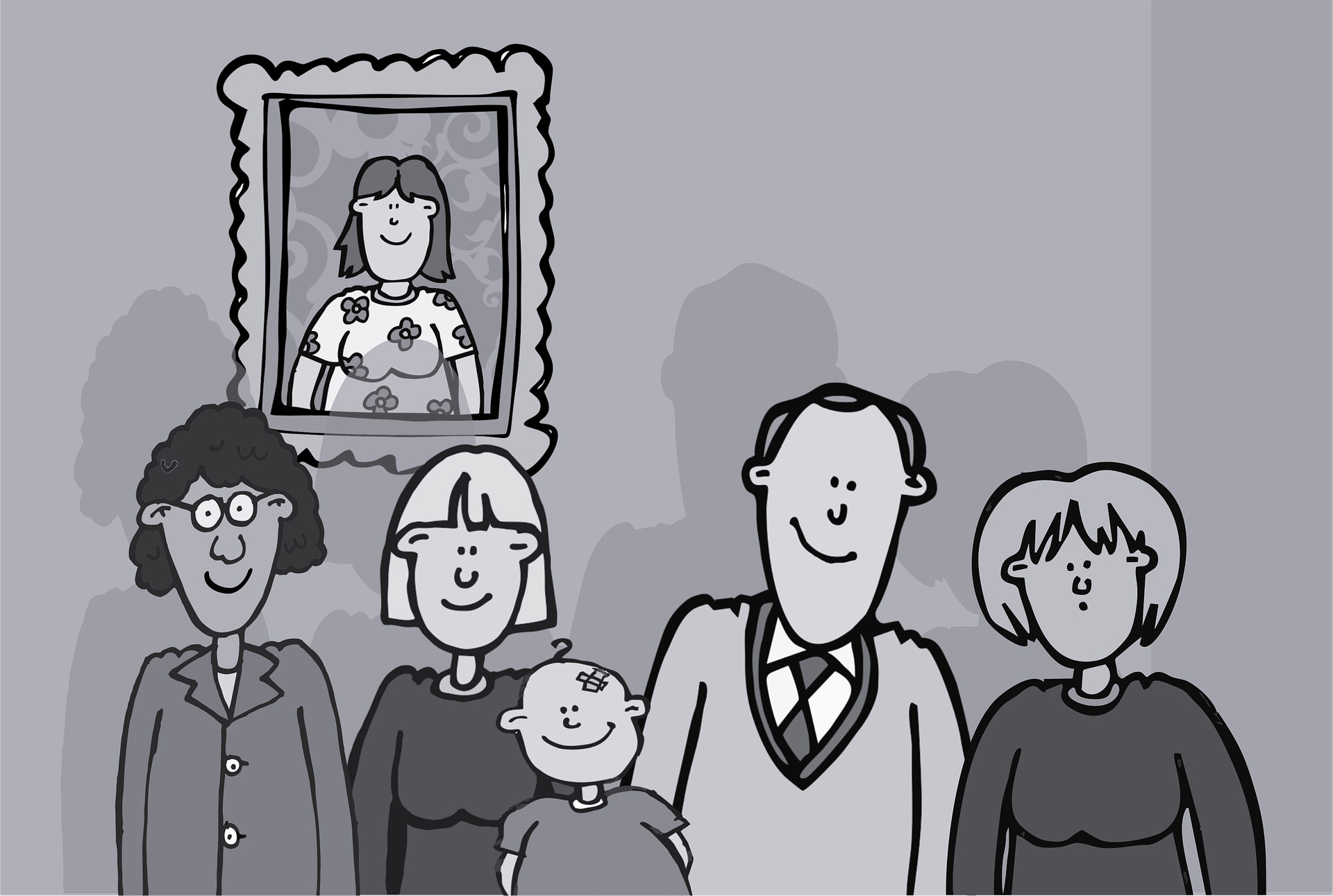 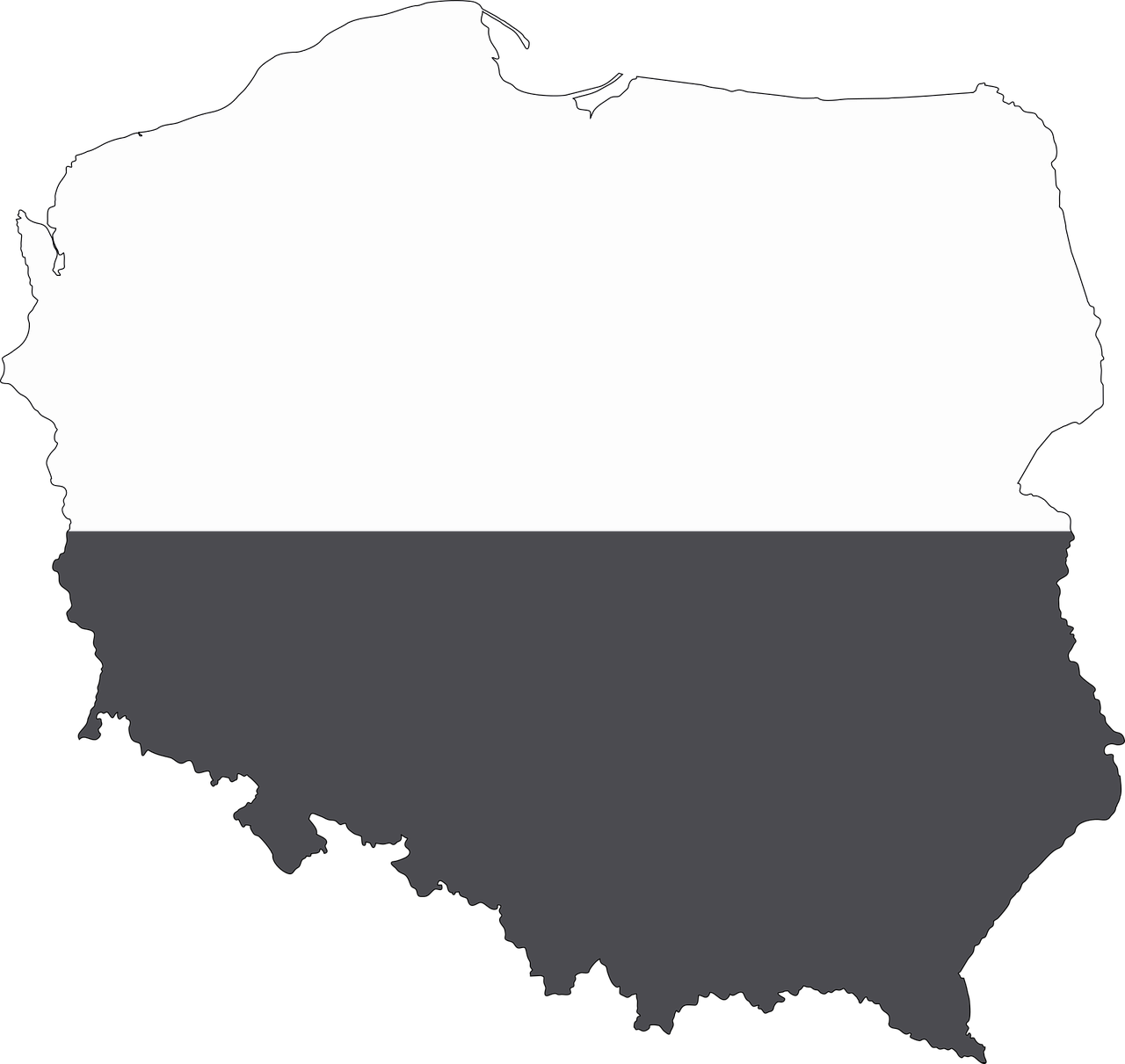 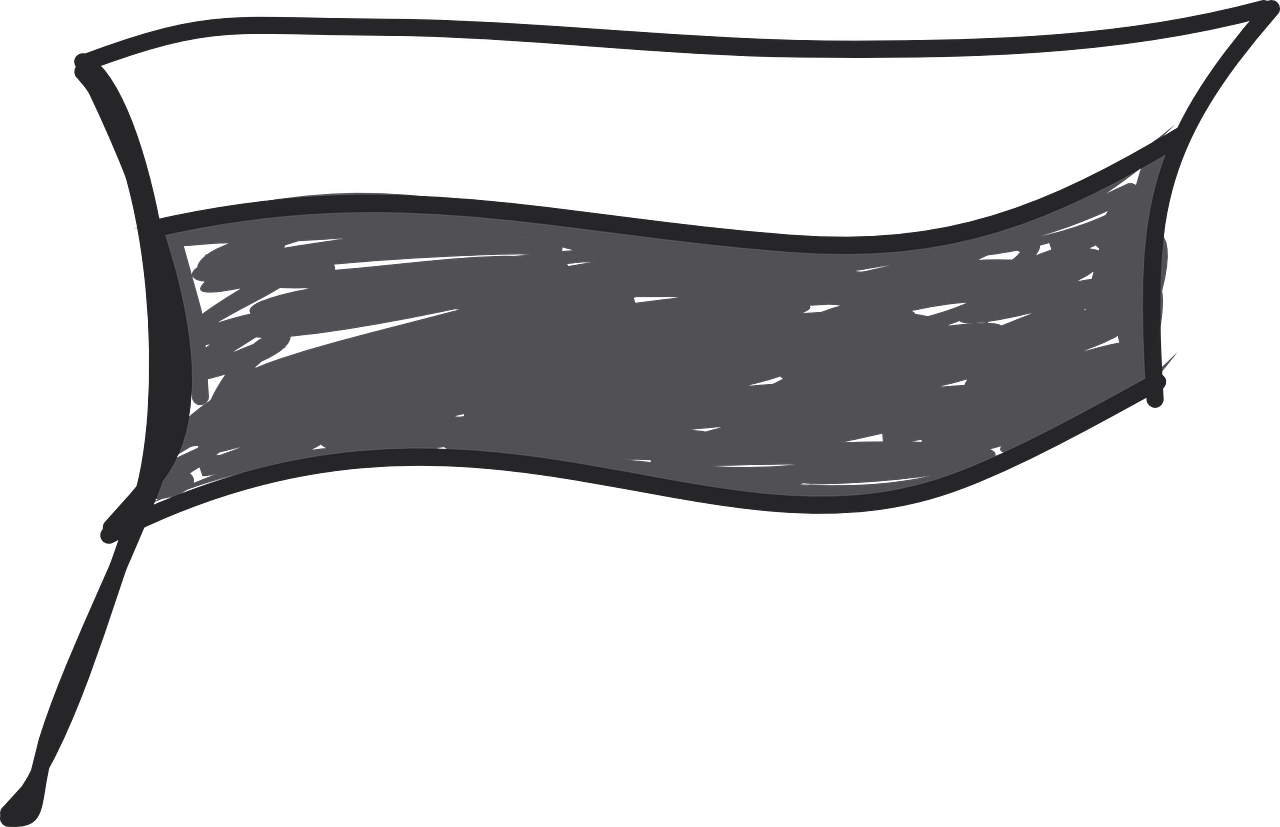 die Bahn
der Onkel
das Flugzeug
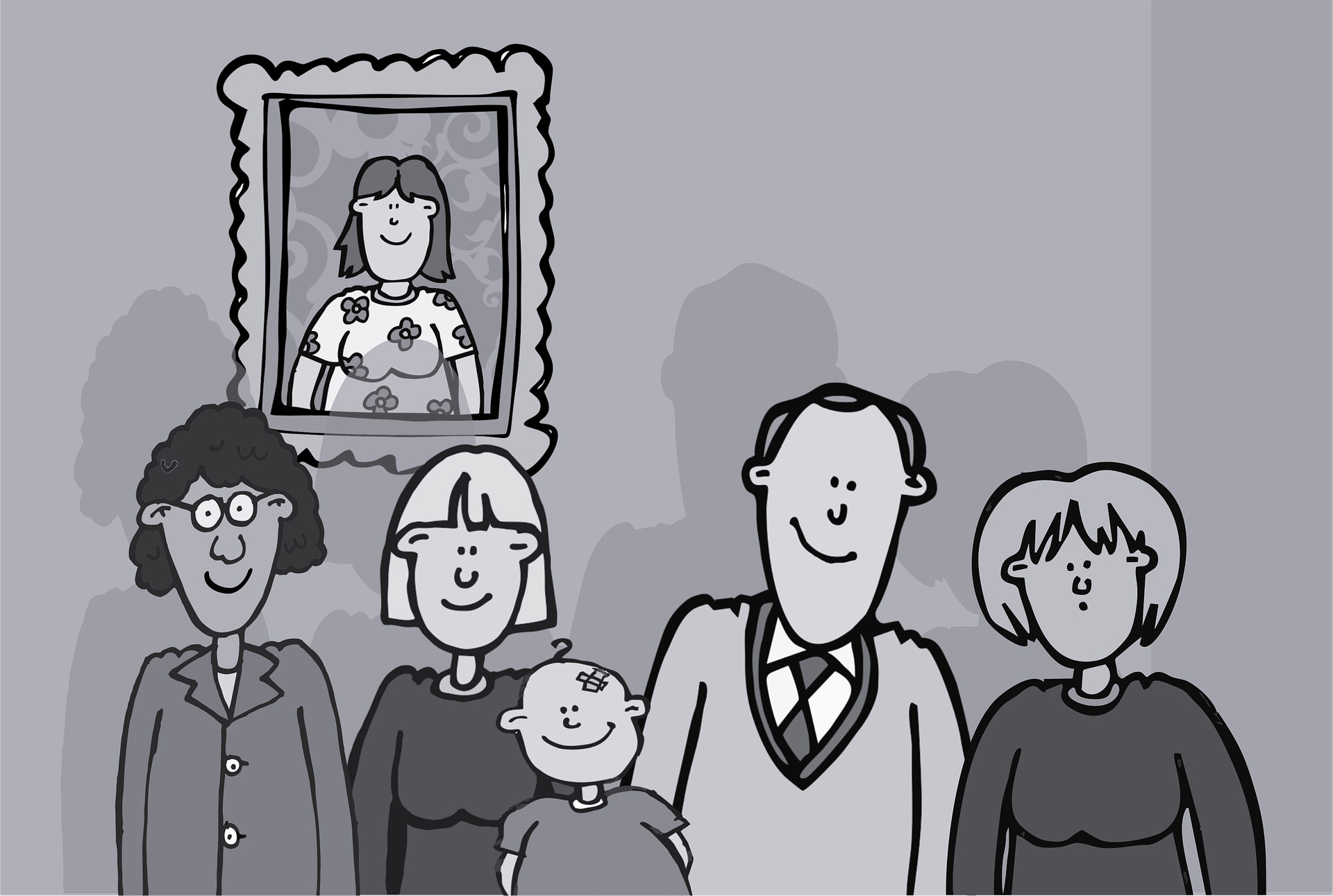 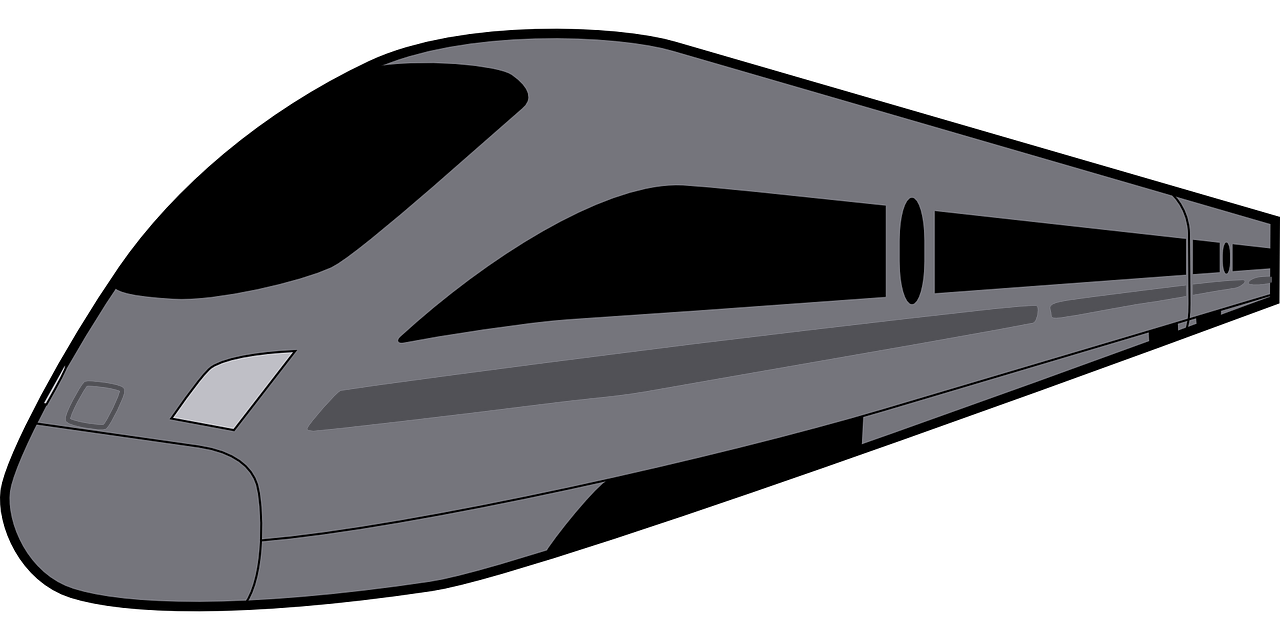 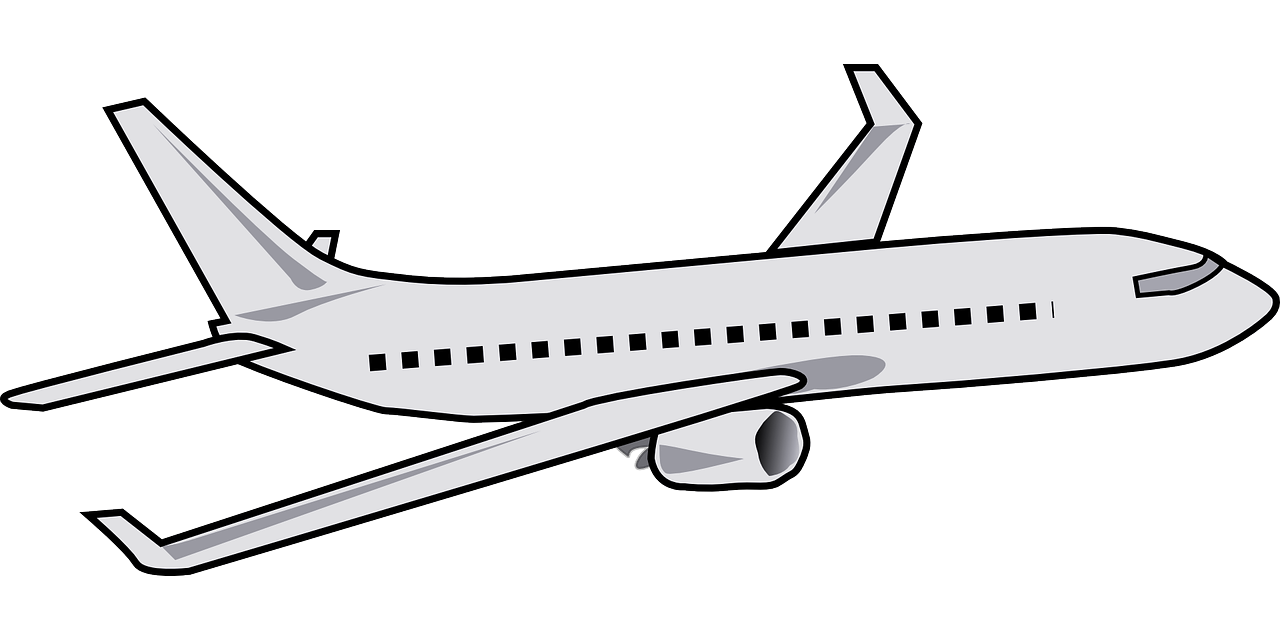 bleiben
das Schiff
fliegen
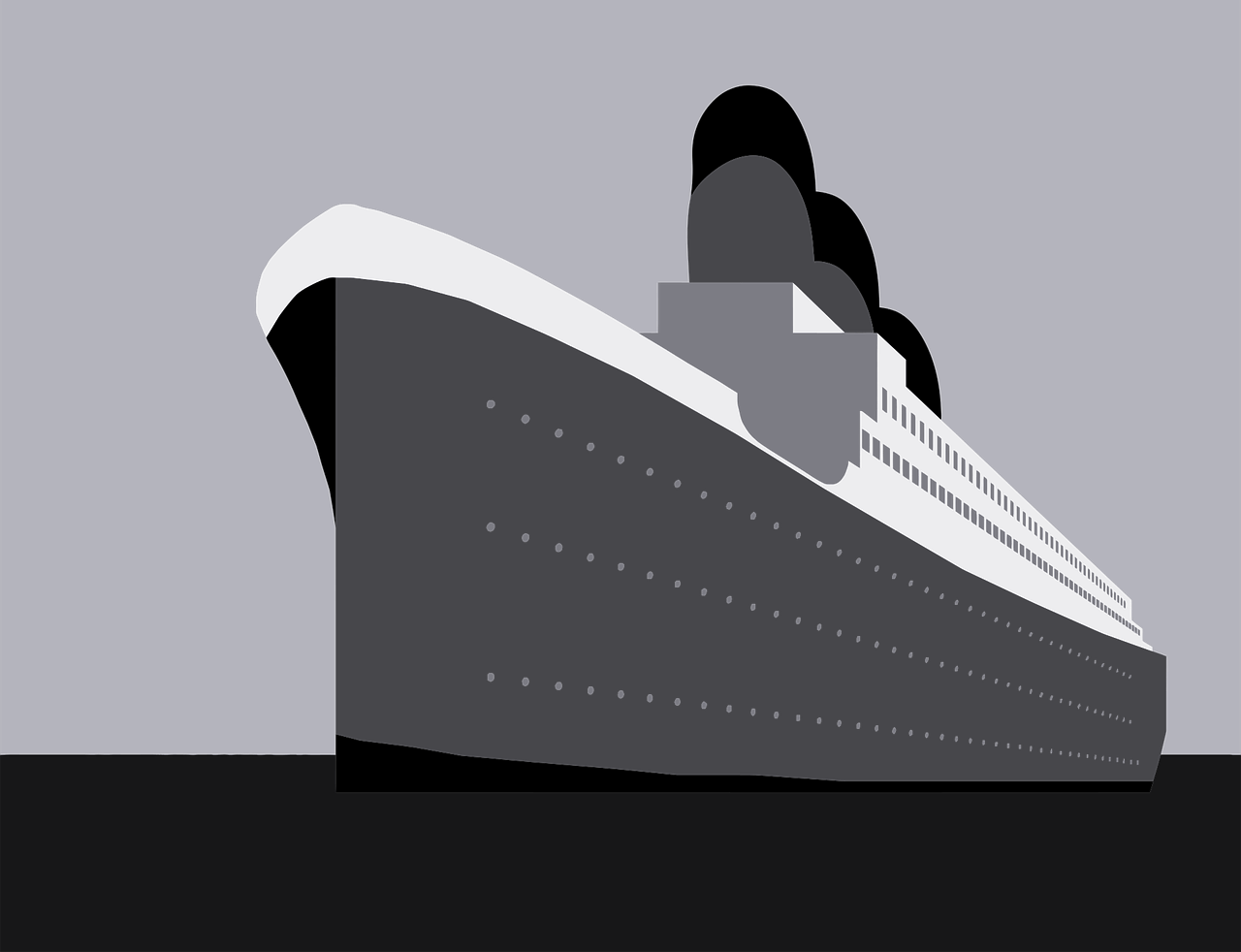 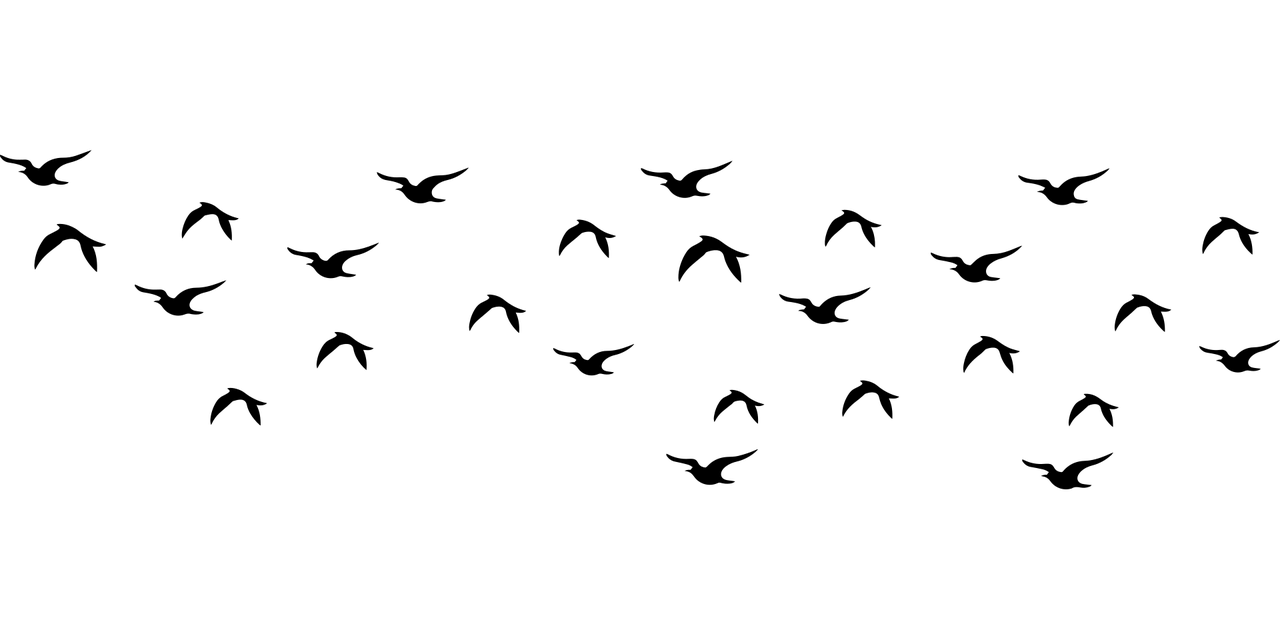 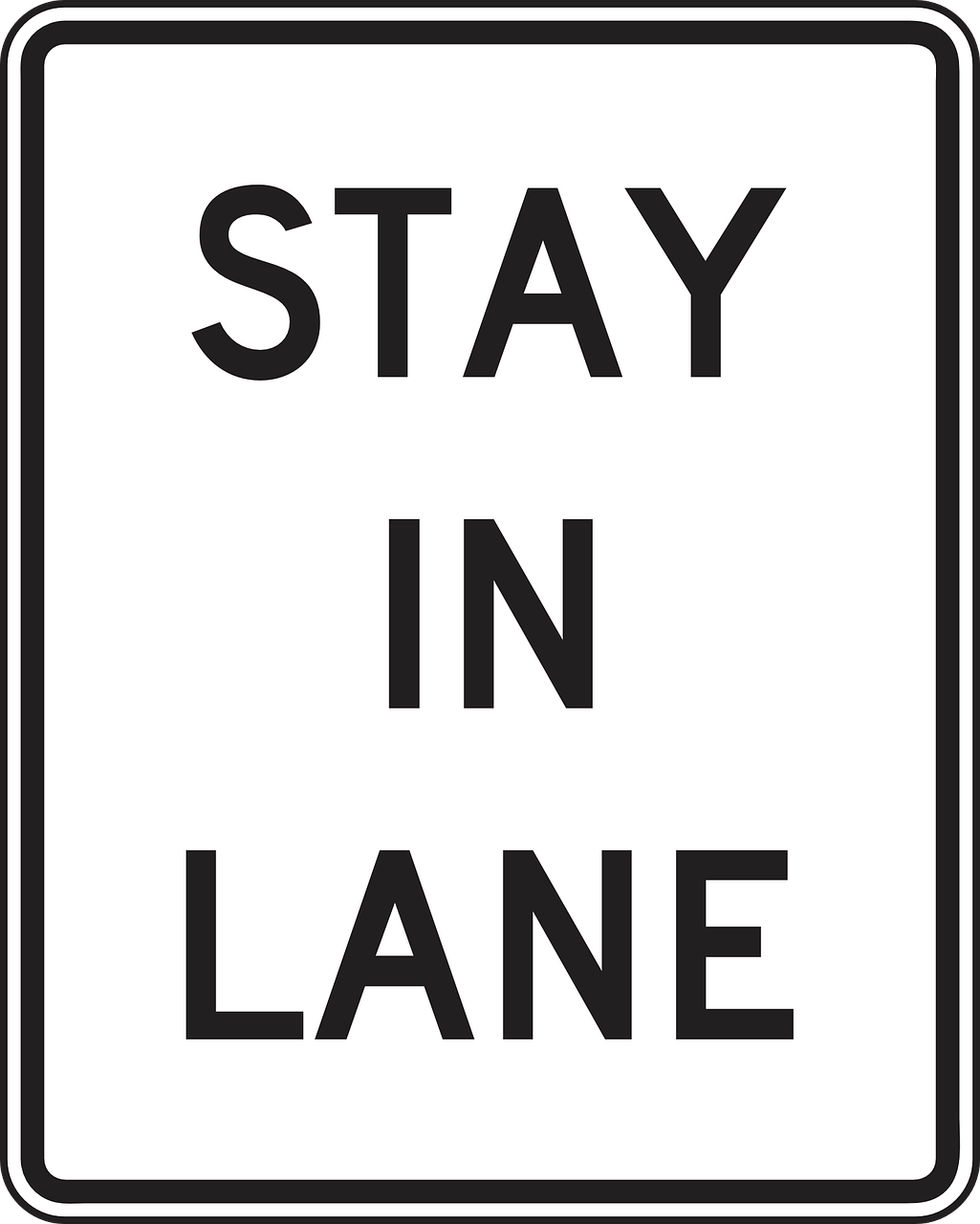 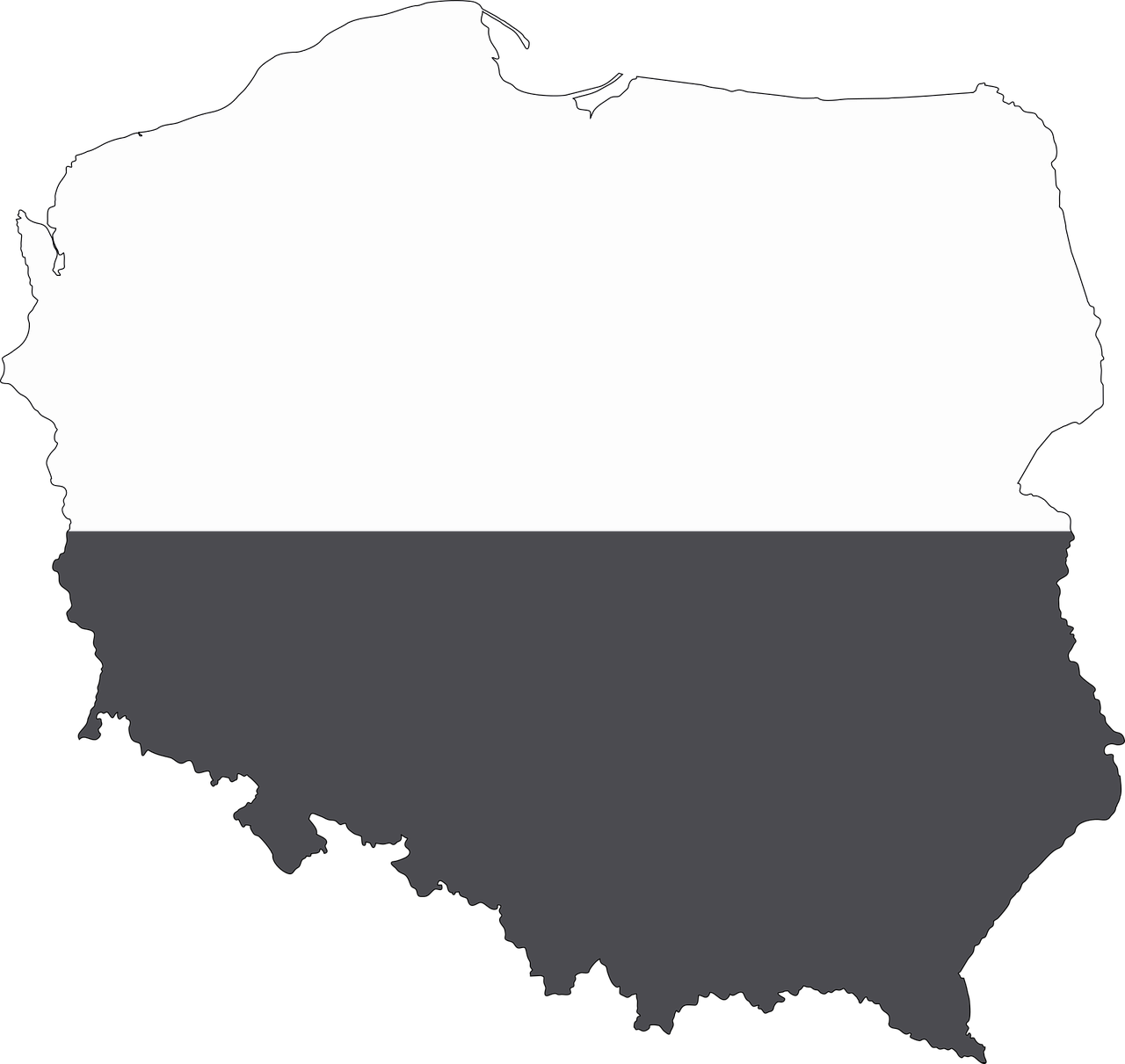 Das ist Polen.
Die Hauptstadt von Polen ist …
Mein Onkel Pawel und meine Tante Irina wohnen in Krakau.
Warschau
Krakau ist im Süden von Polen.
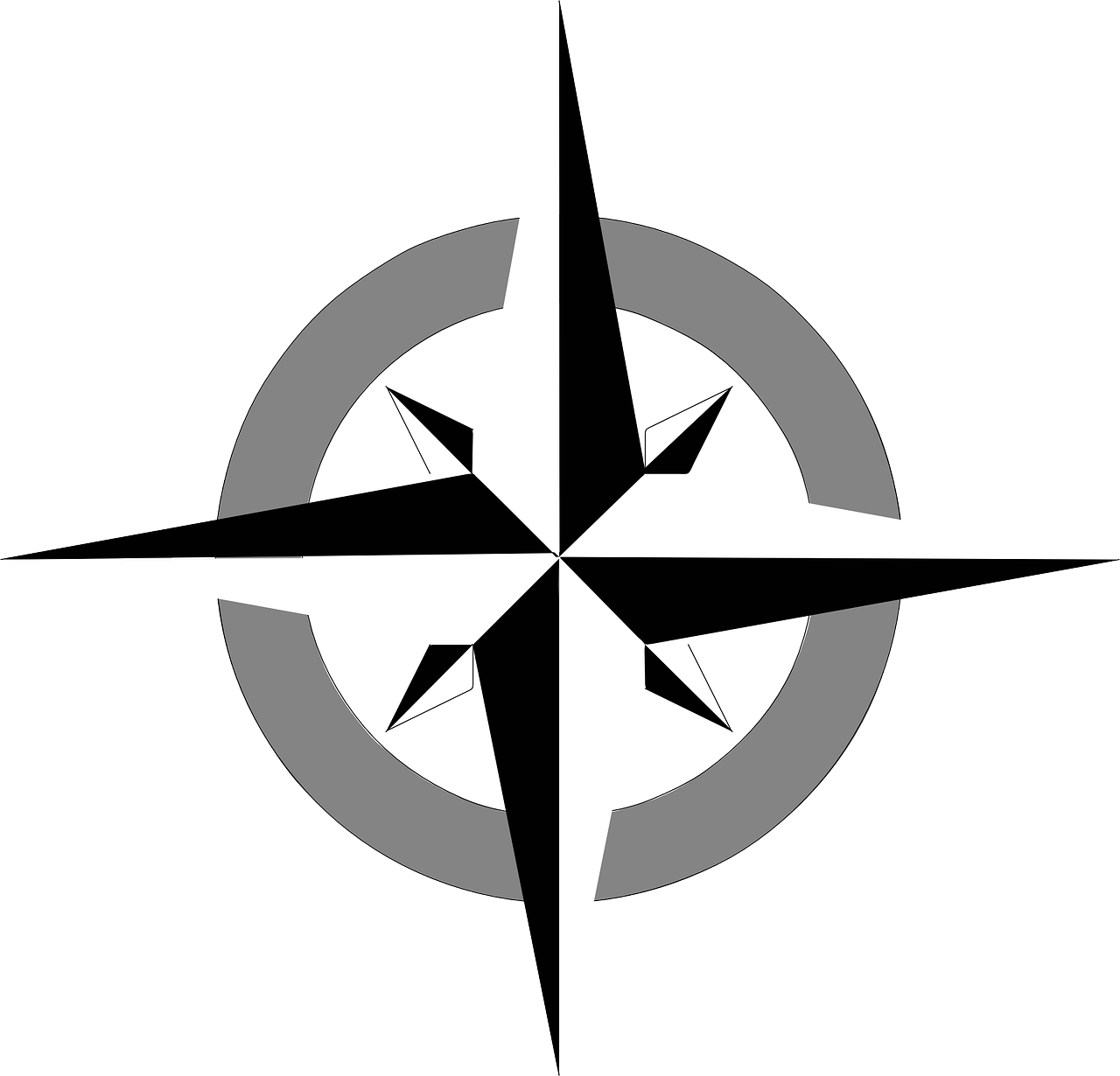 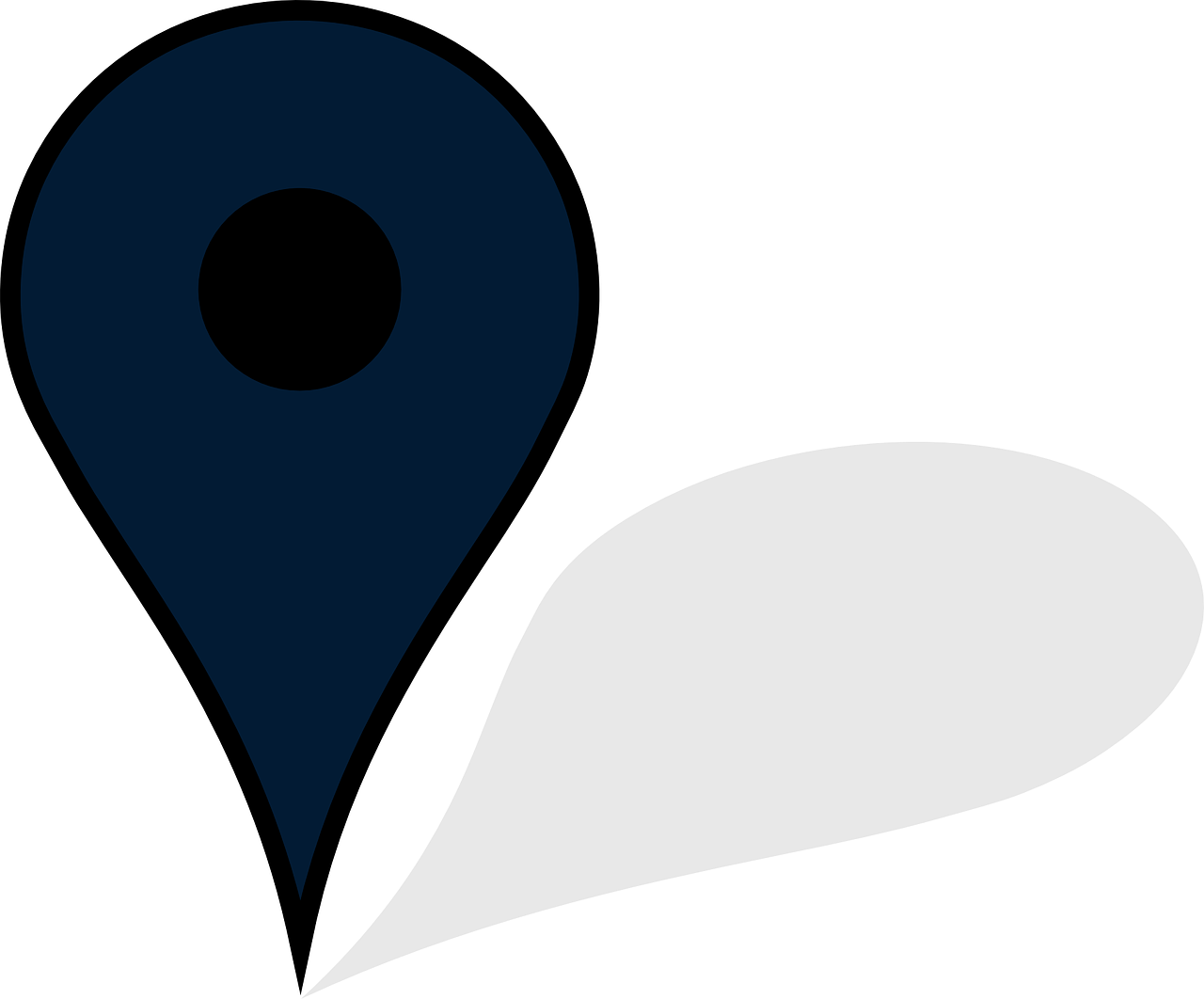 .
Krakau ist eine sehr
schöne Stadt mit 
viel Geschichte.
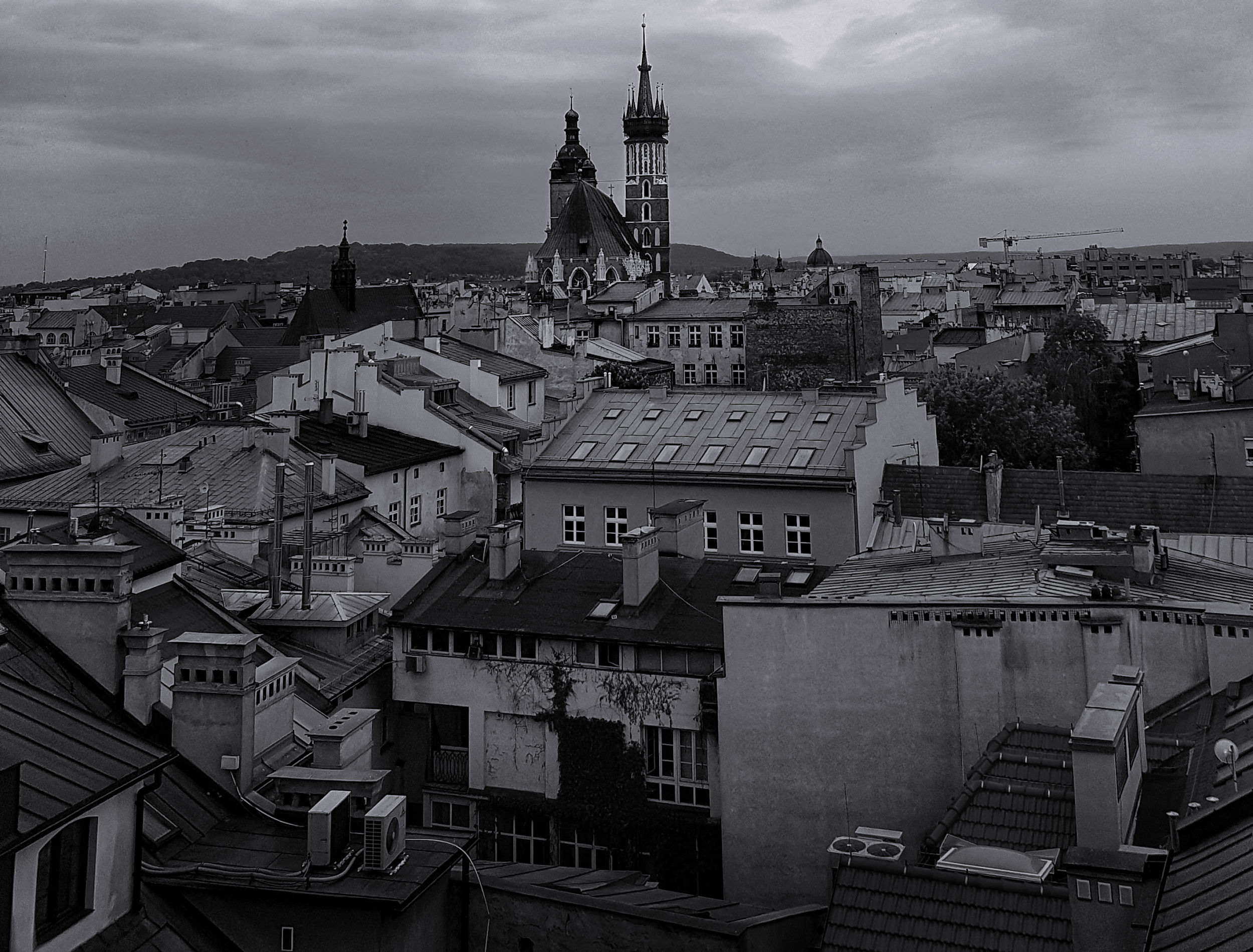 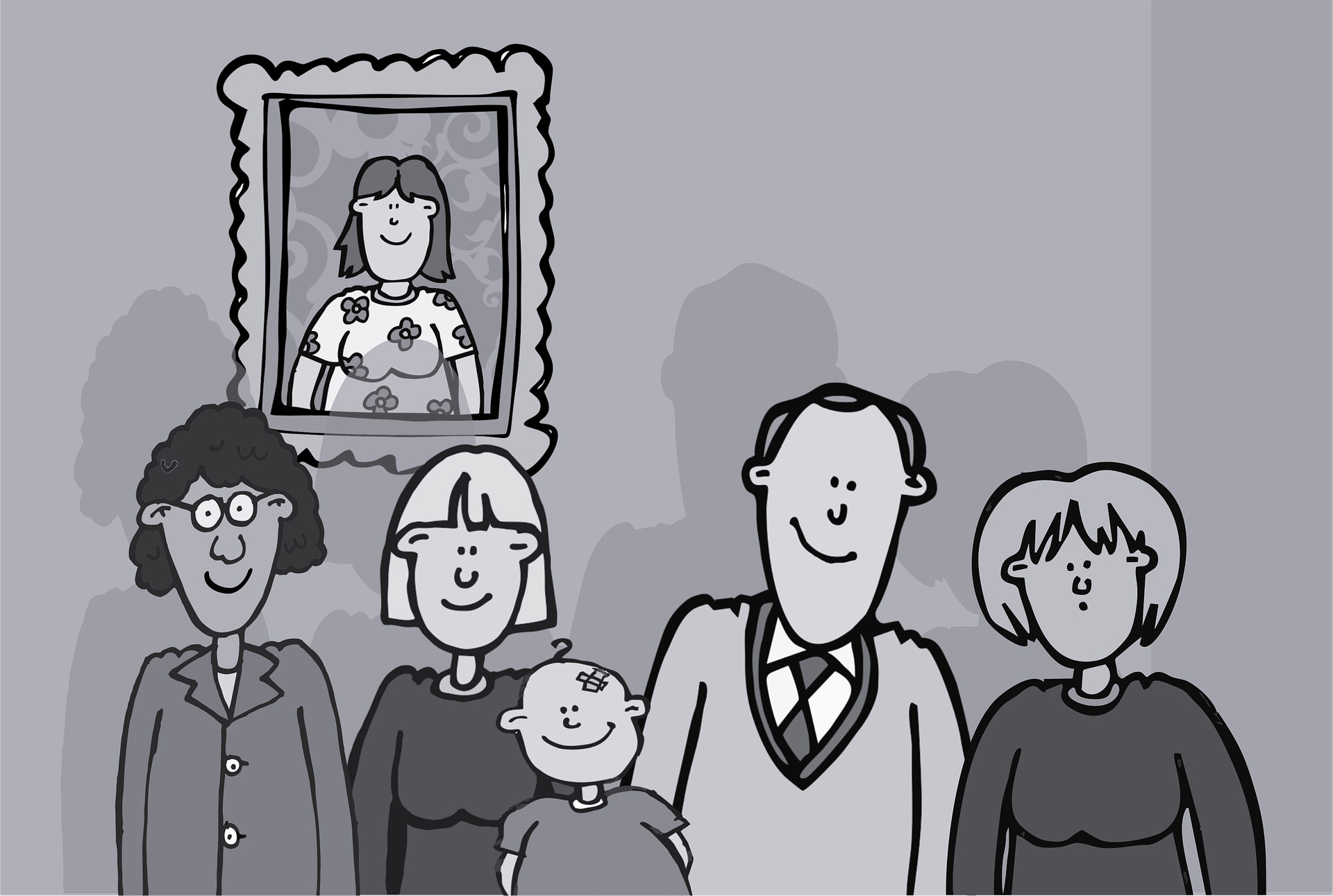 Krakau
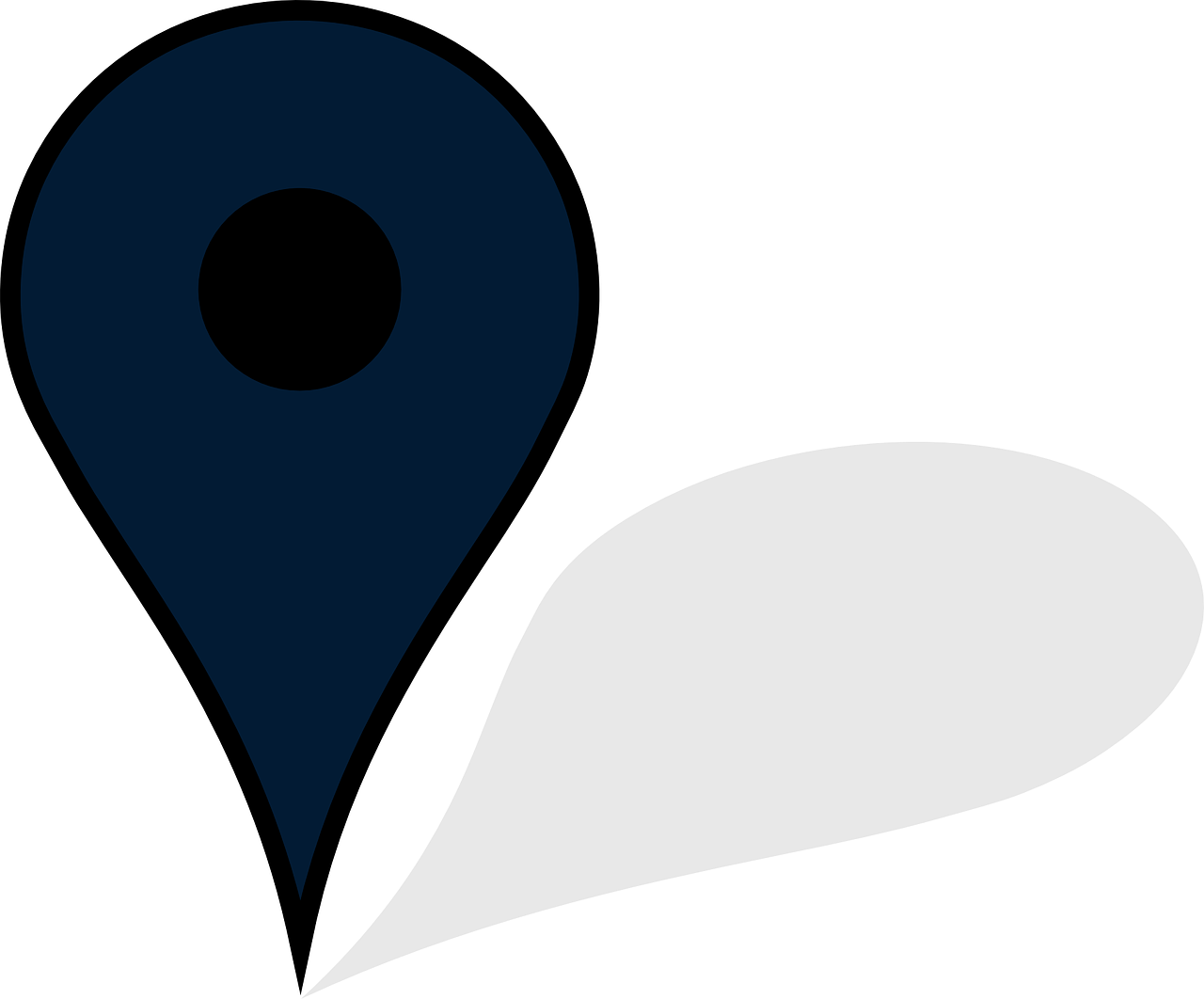 In meinen Sommerferien war ich bei Onkel Pawel und Tante Irina in         . Ich habe vier Wochen dort verbracht. Es war wunderbar!
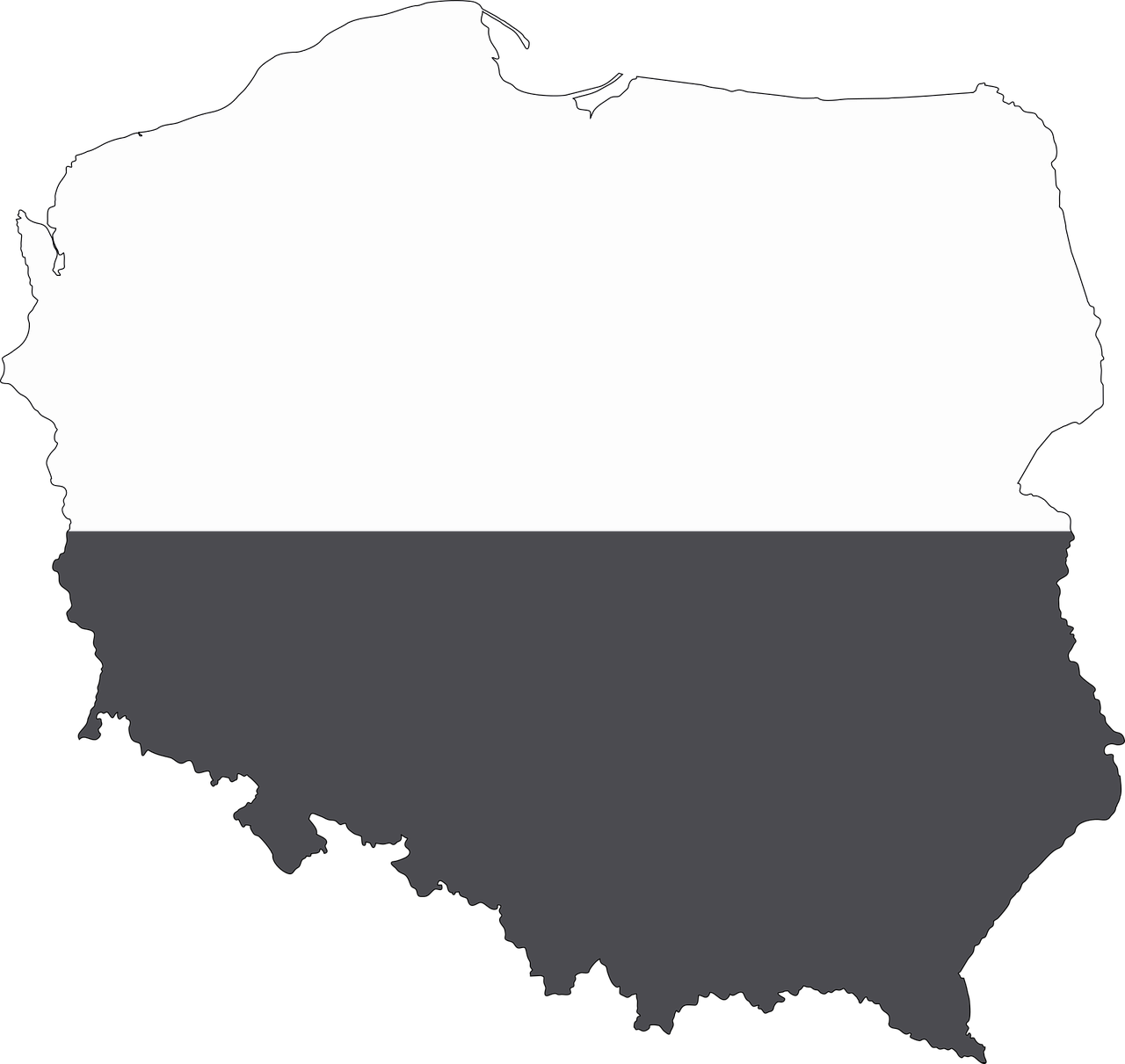 How long did I stay with uncle Pawel and aunt Irina?
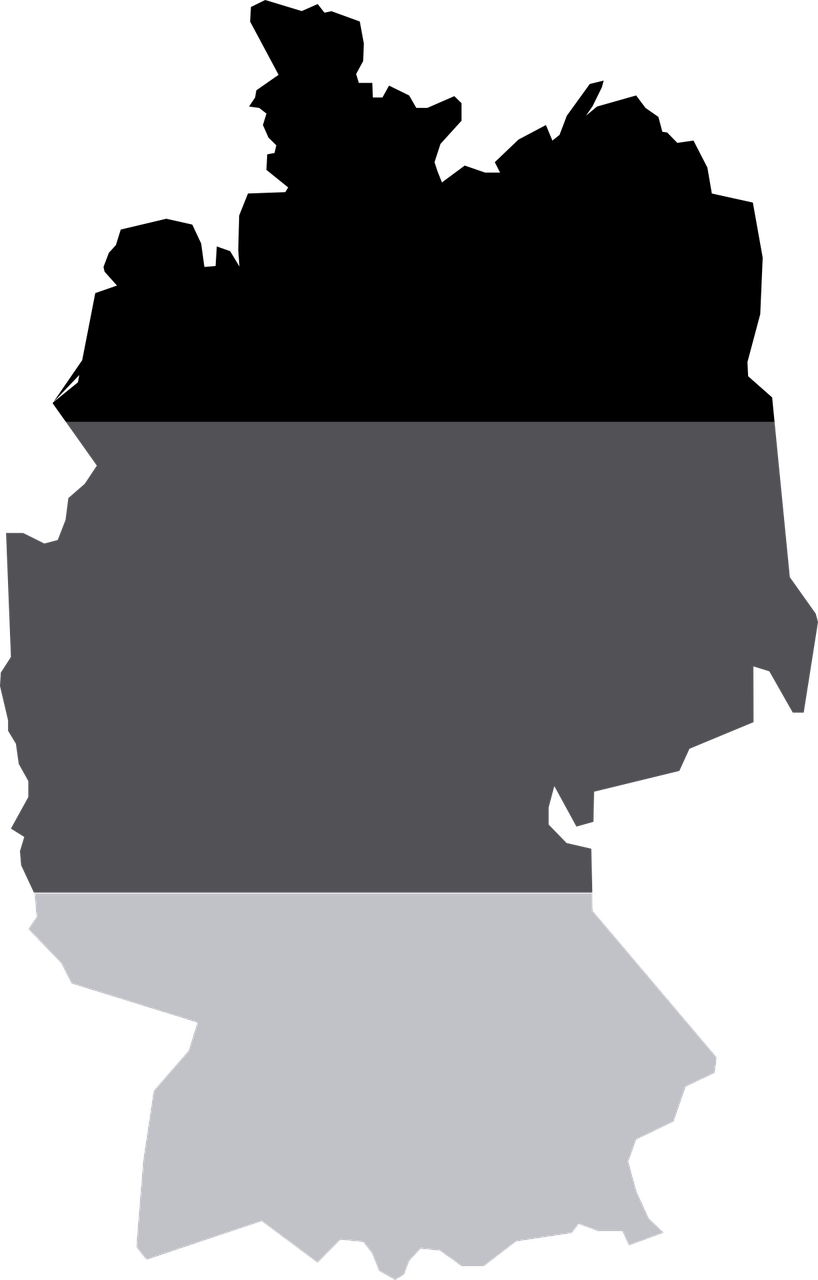 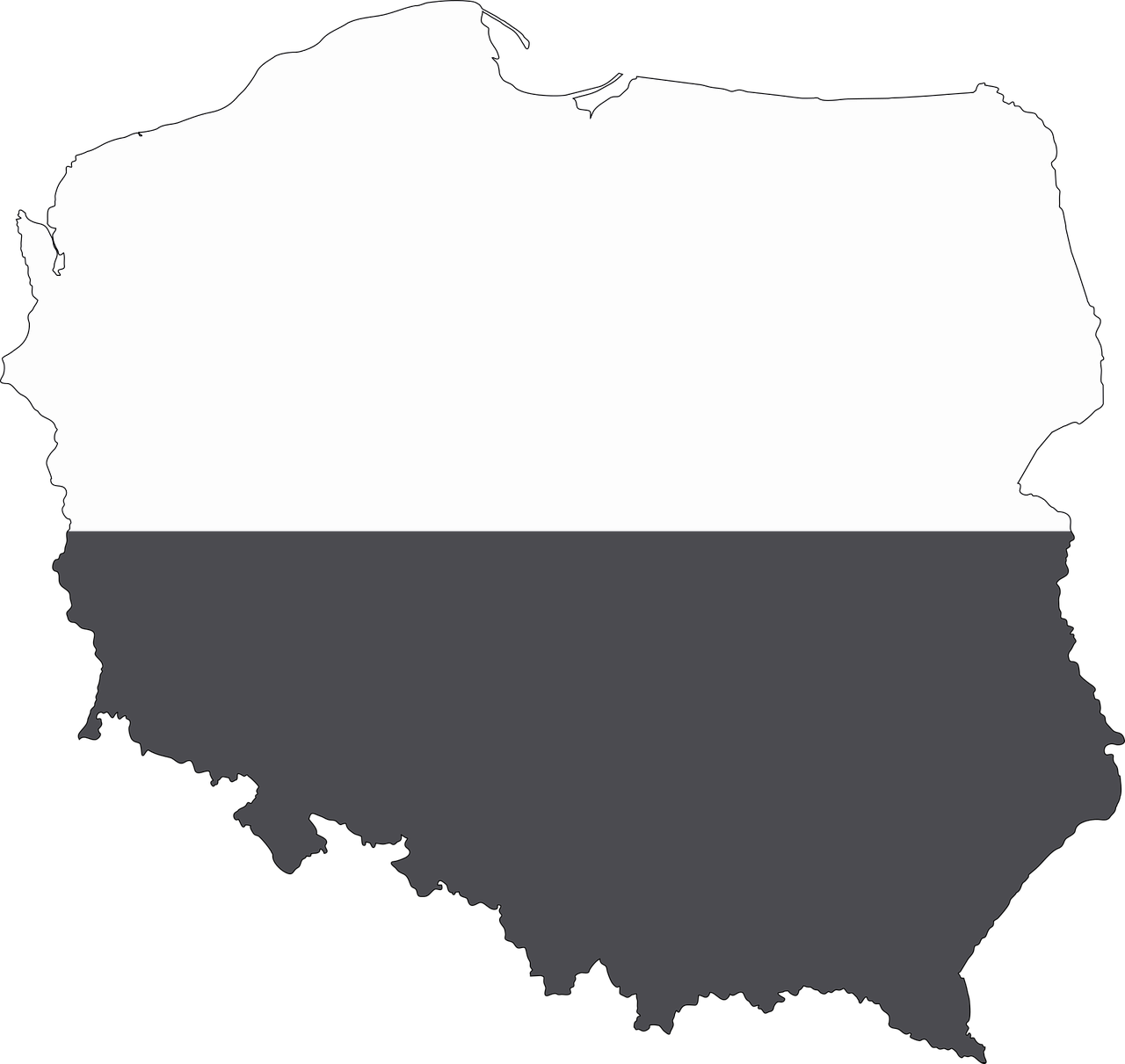 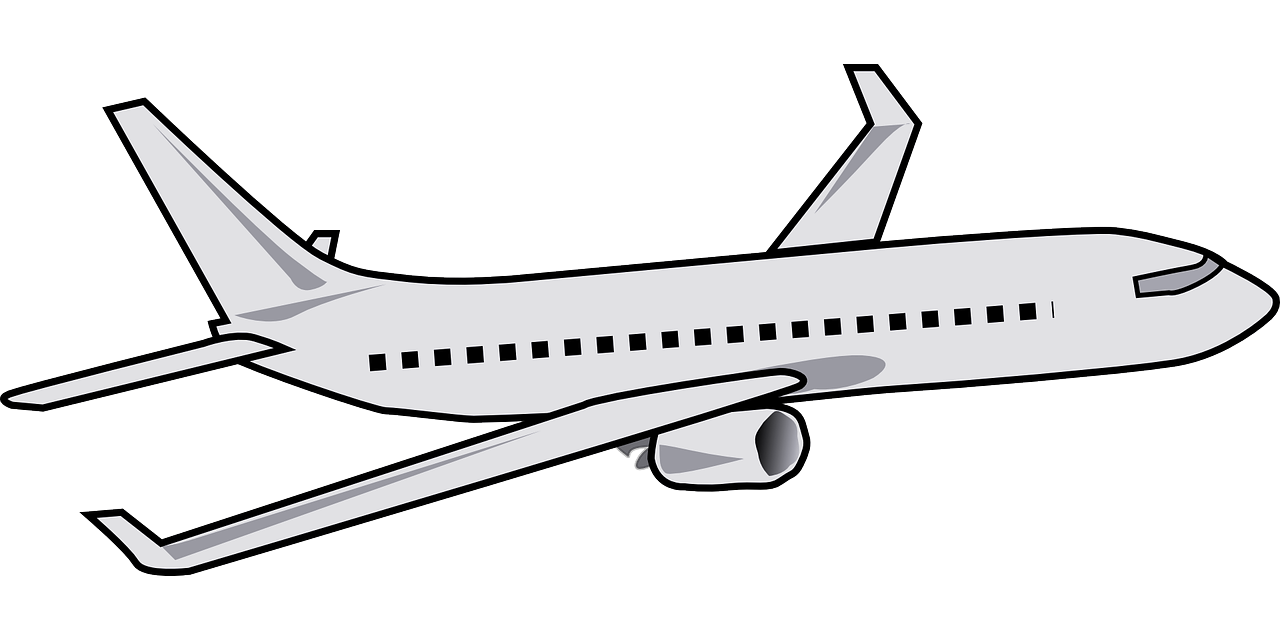 Ich bin mit dem Flugzeug von Berlin nach Warschau geflogen.
I flew from Berlin to Warsaw by plane.
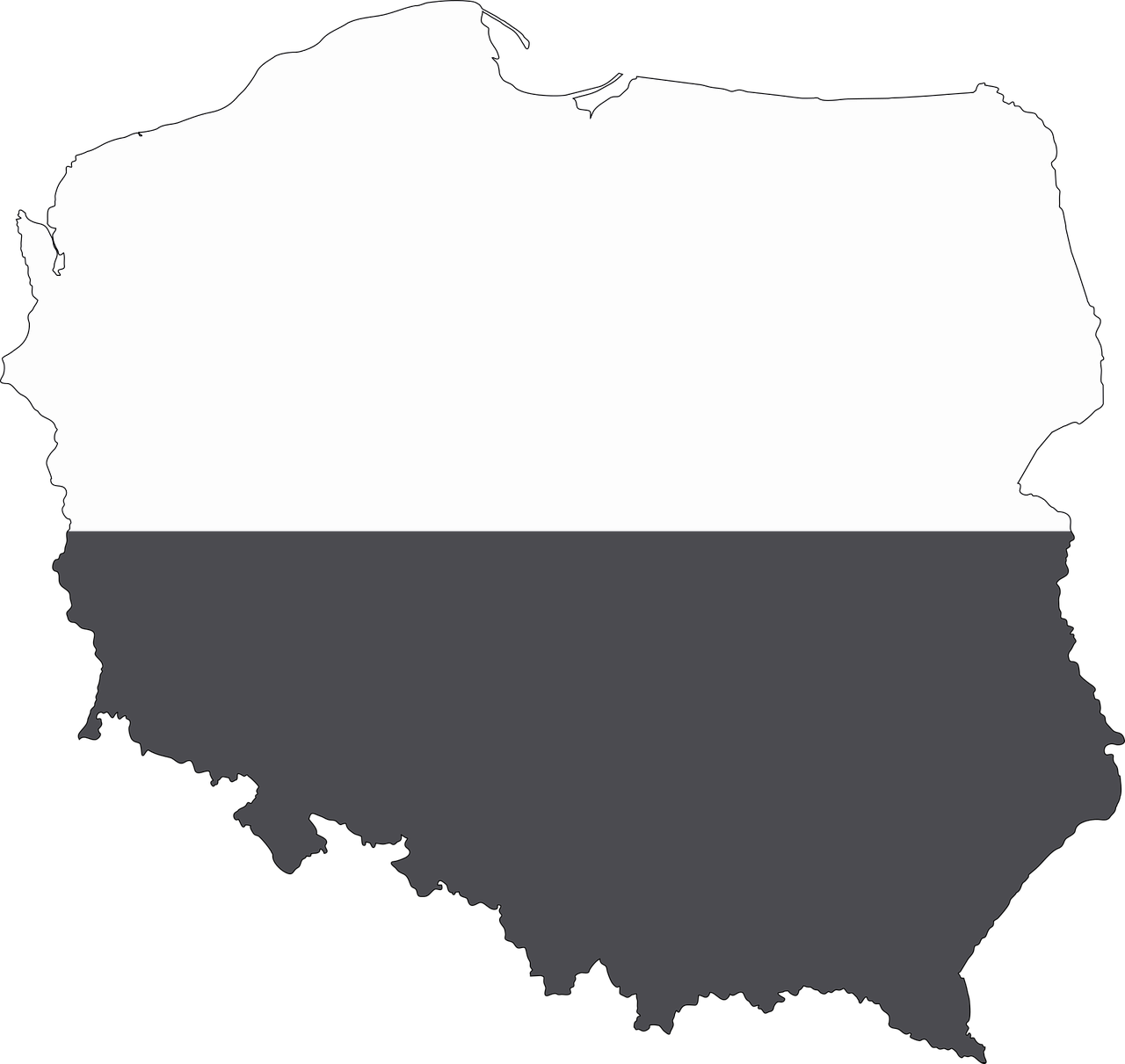 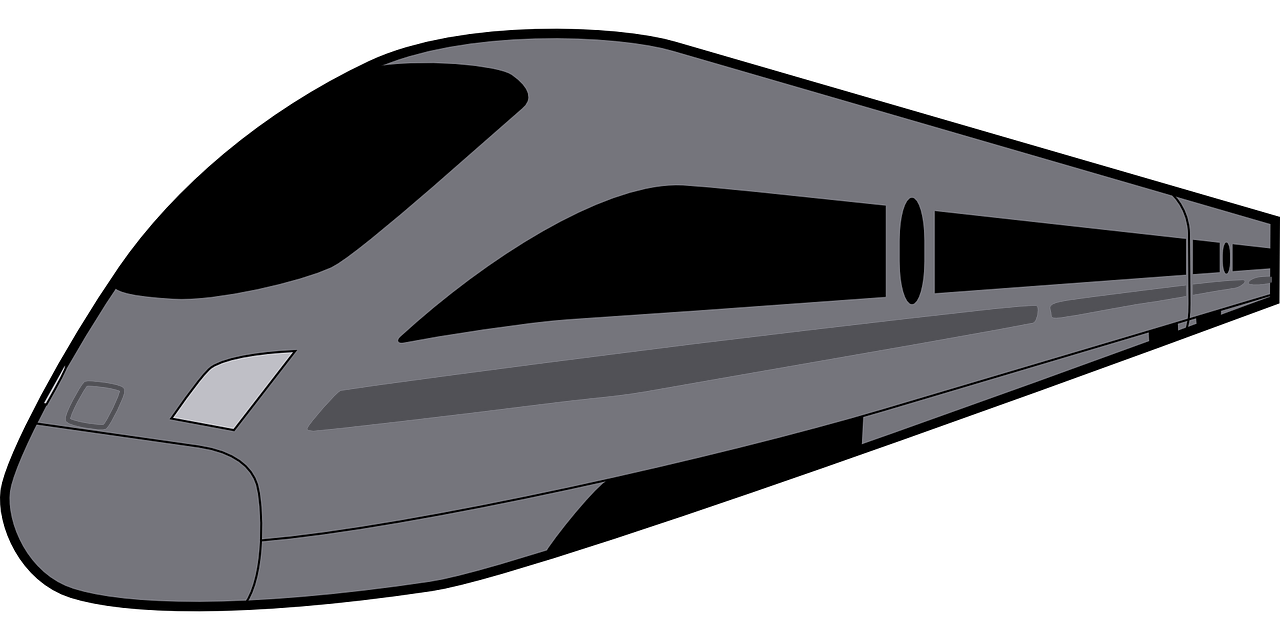 Von Warschau bin ich mit der Bahn nach Krakau gefahren.
From Warsaw I went by train to Krakow.
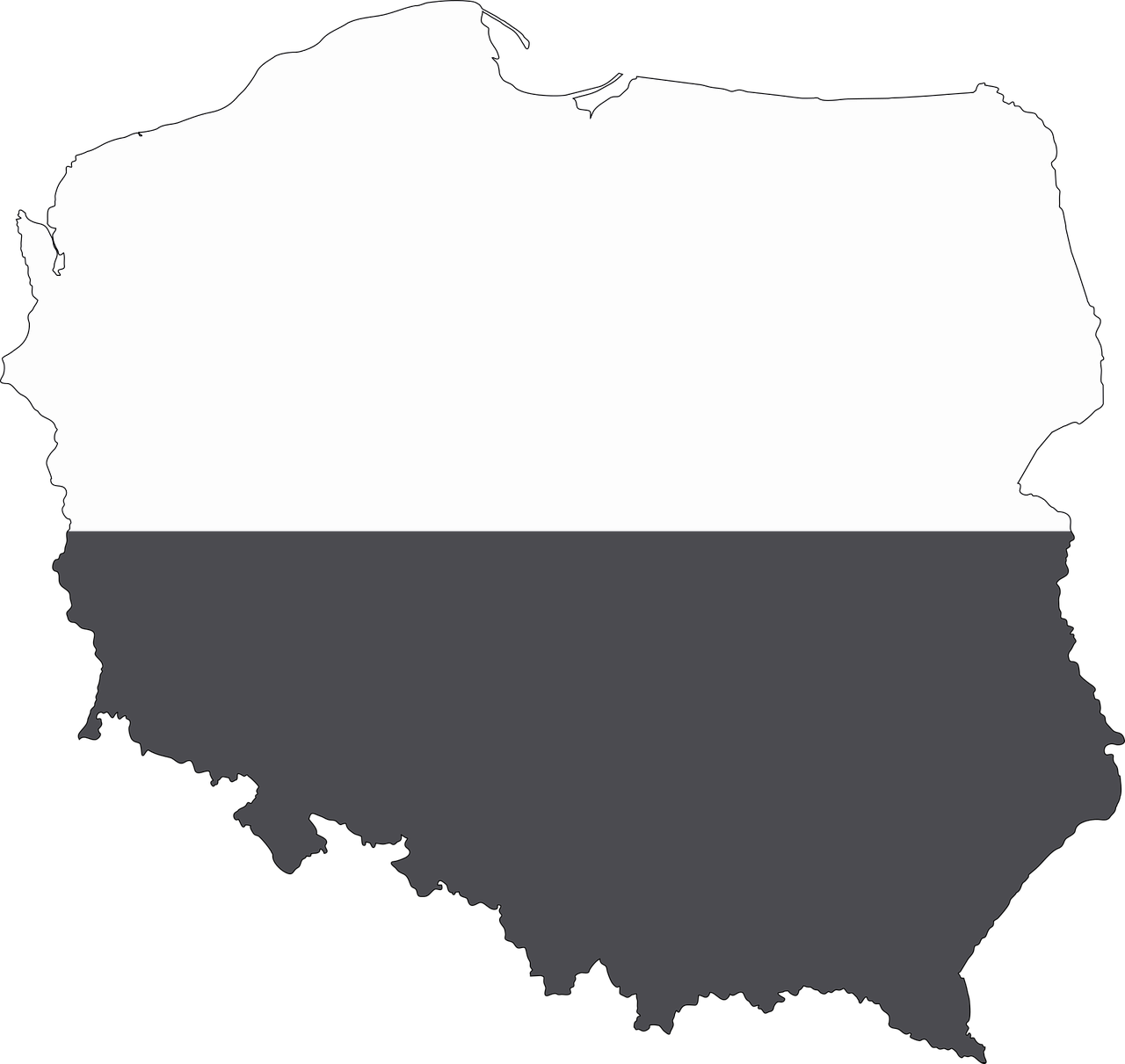 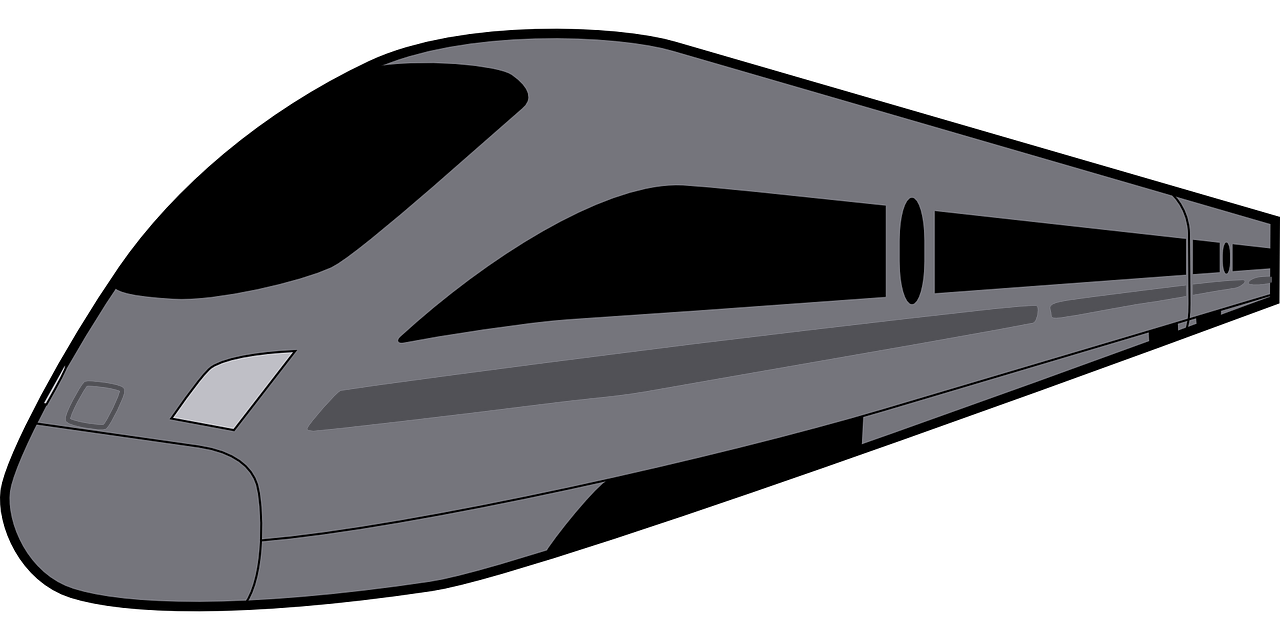 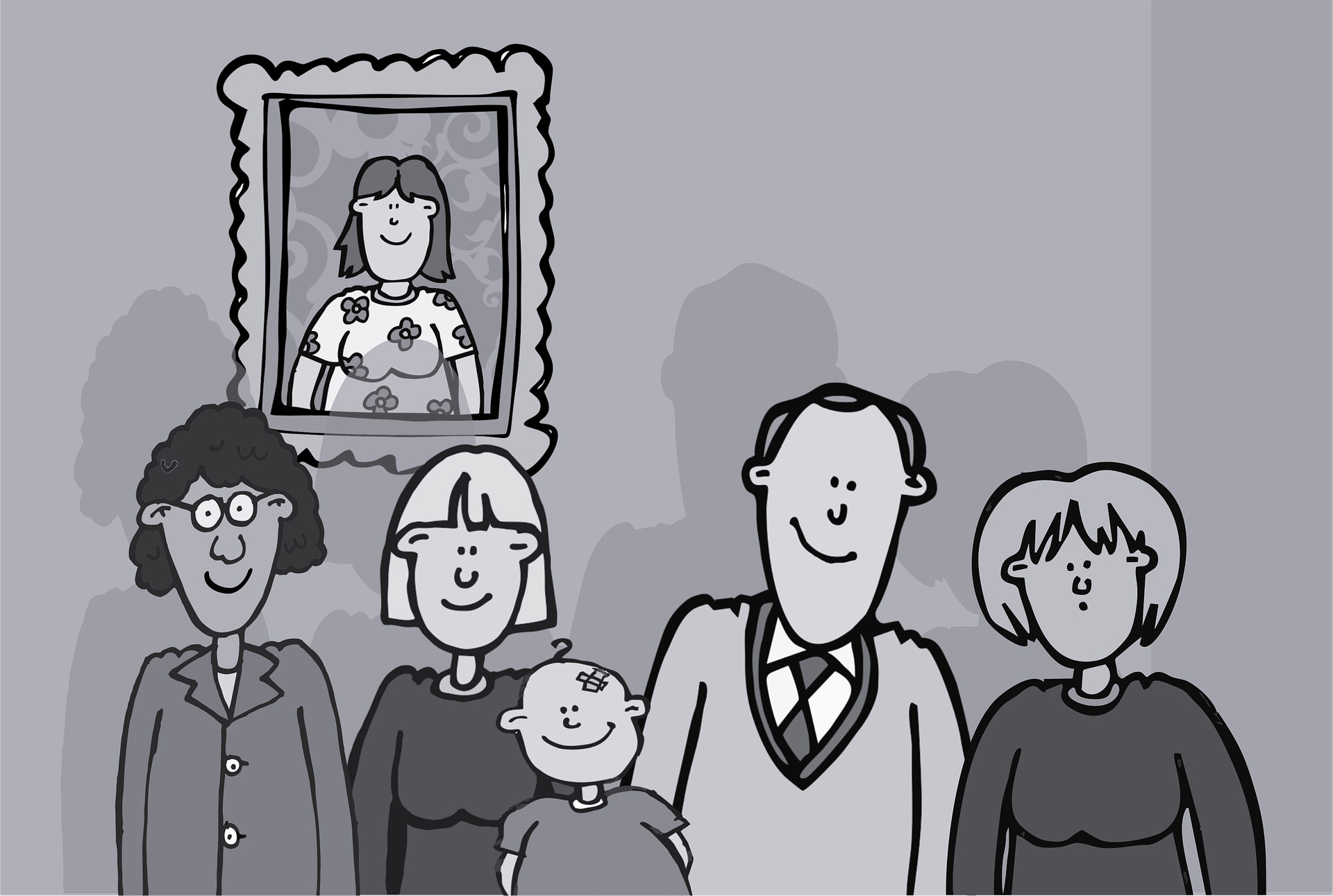 In Krakau habe ich Onkel Pawel und Tante Irina getroffen.
In Krakow I met uncle Pawel and aunt Irina.
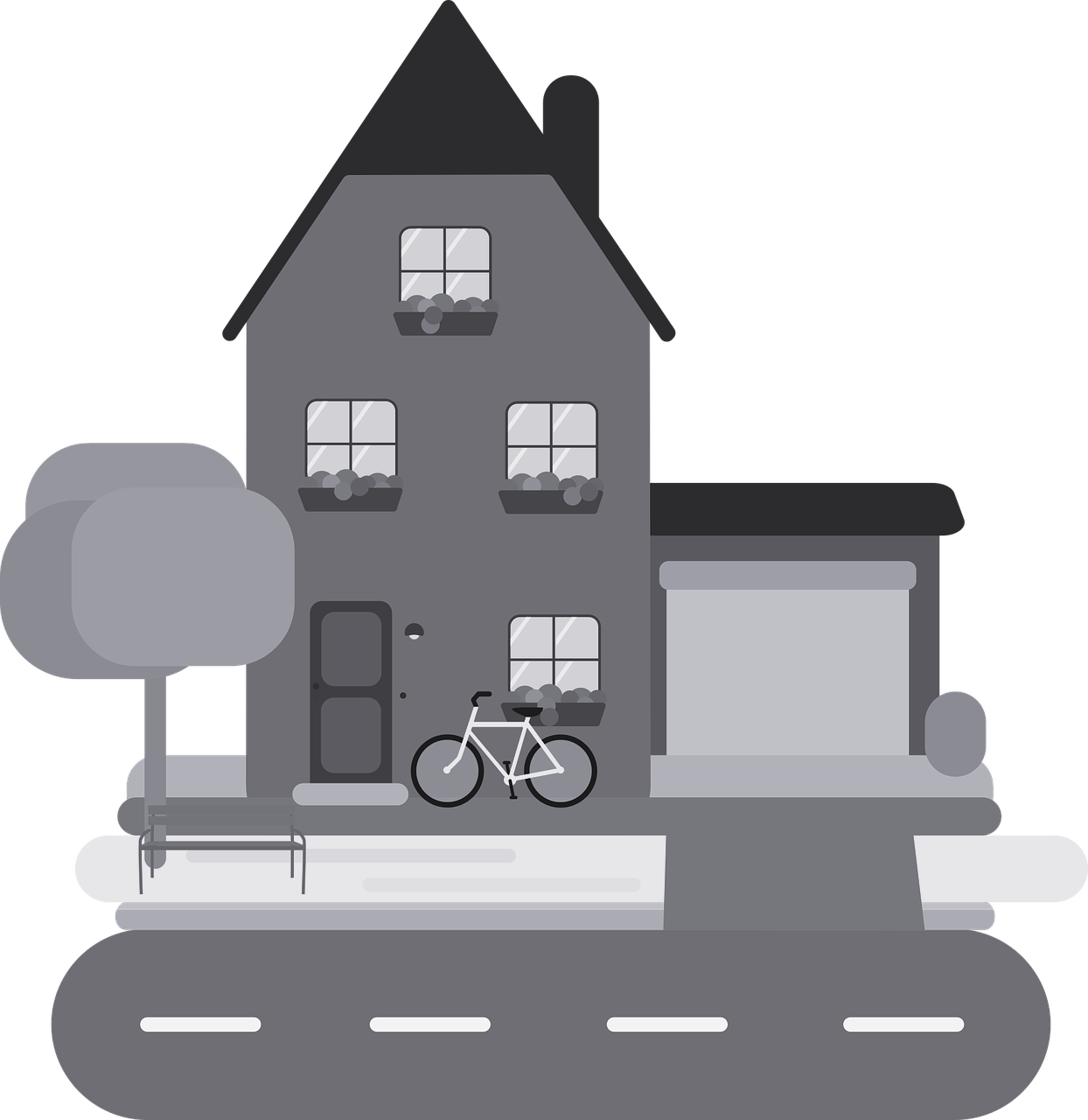 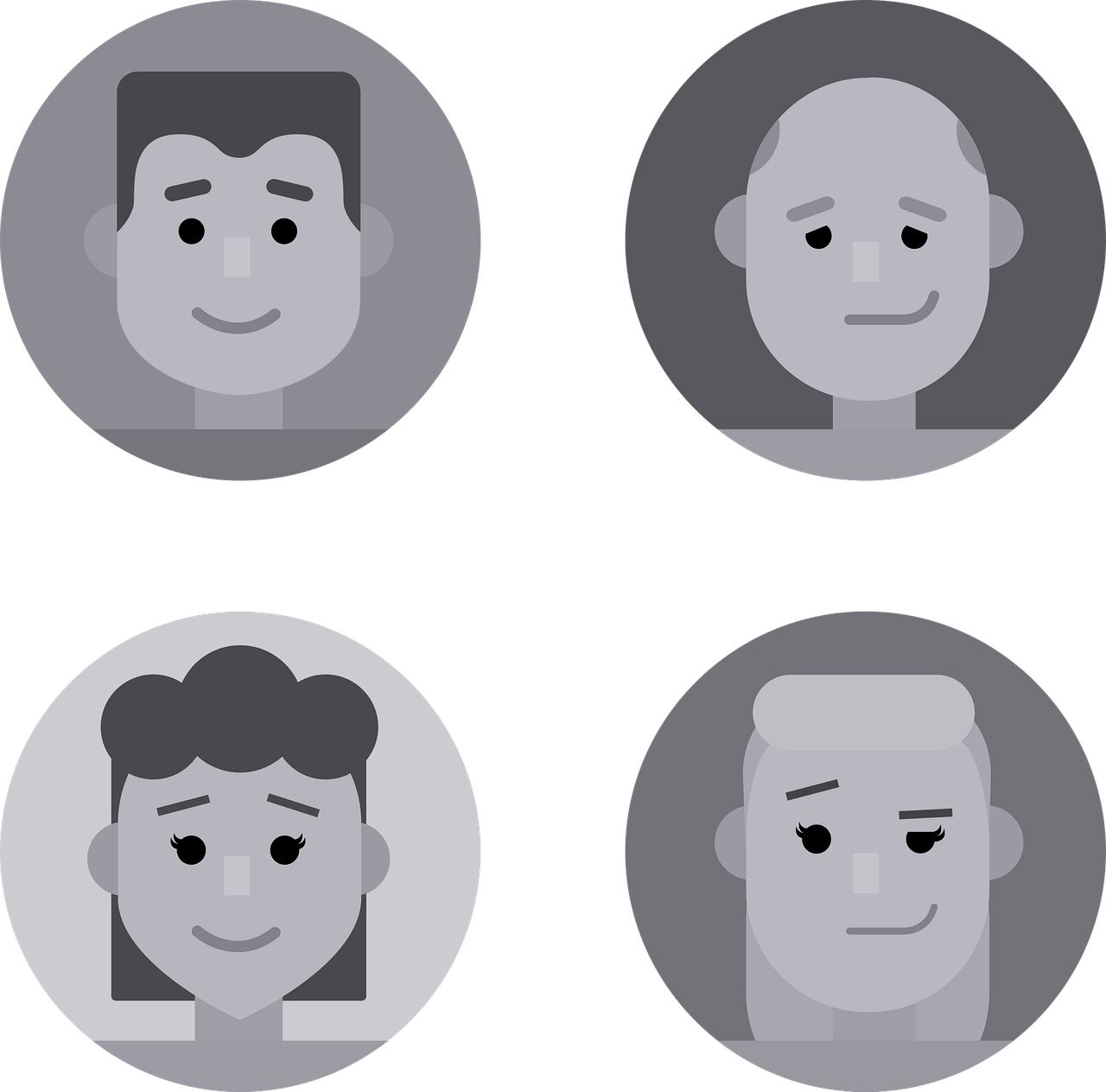 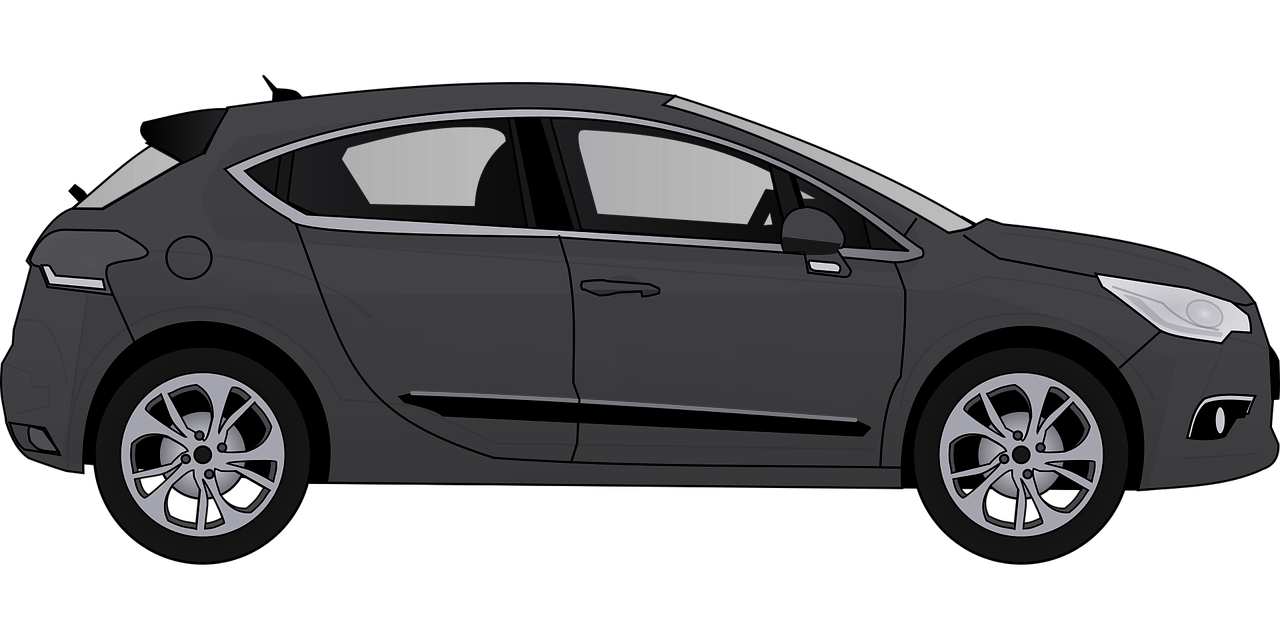 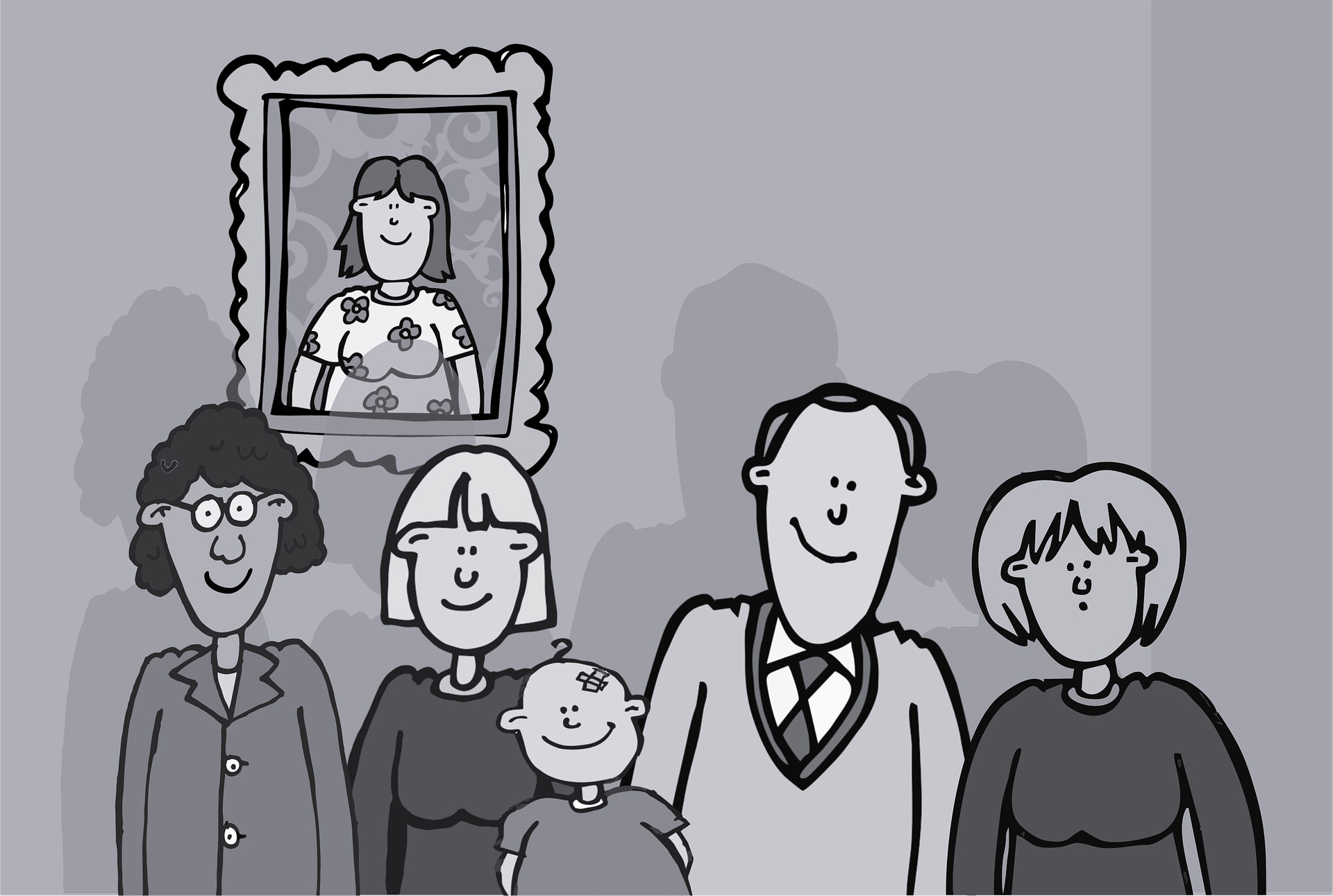 Wir sind zusammen mit dem Auto nach Hause gefahren.
We went home by car together.
Ich bin mit dem Flugzeug von Berlin nach Warschau geflogen.
Von Warschau bin ich mit der Bahn nach Krakau gefahren.
Wir sind zusammen mit dem Auto nach Hause gefahren.
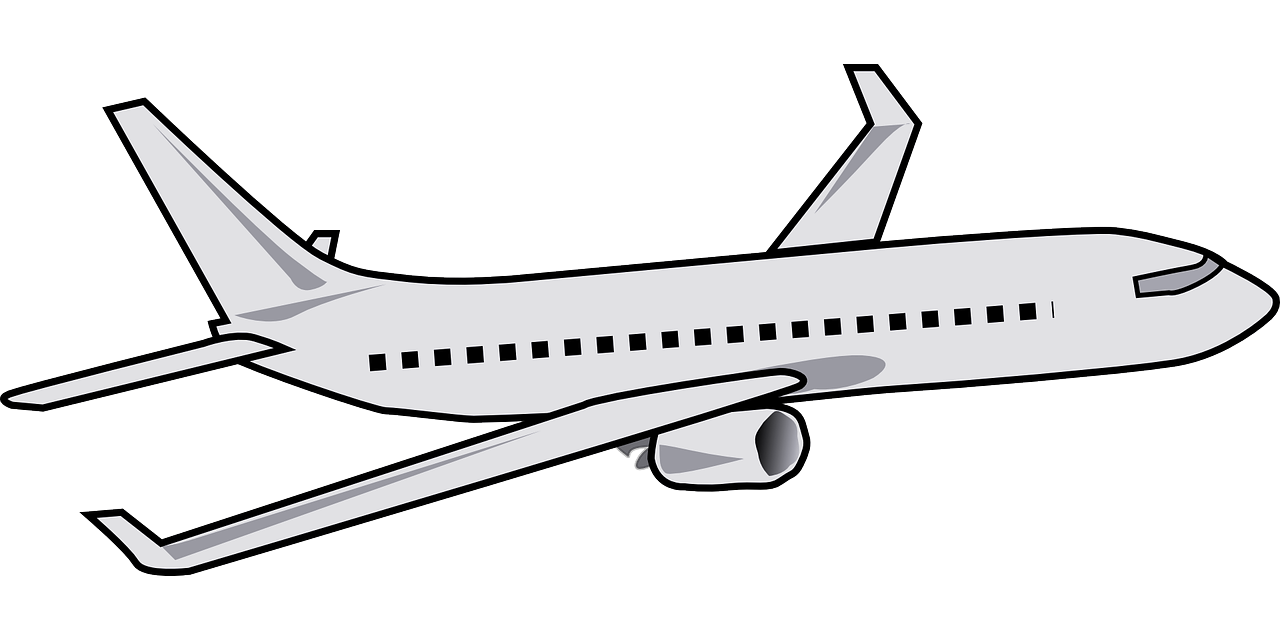 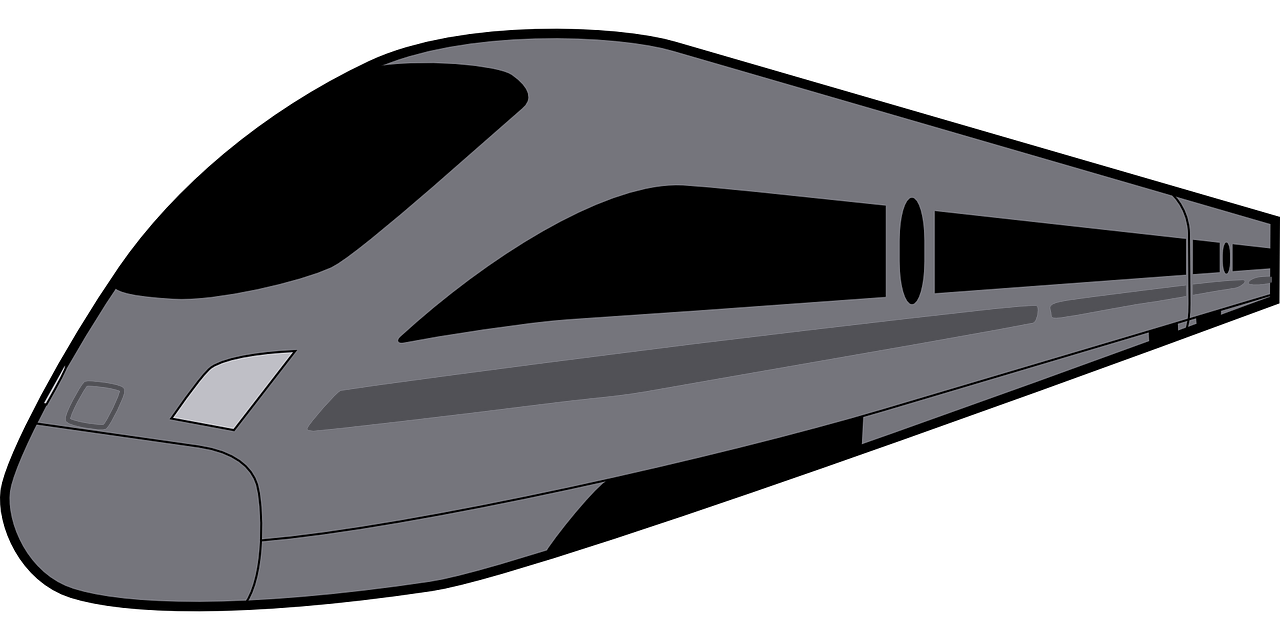 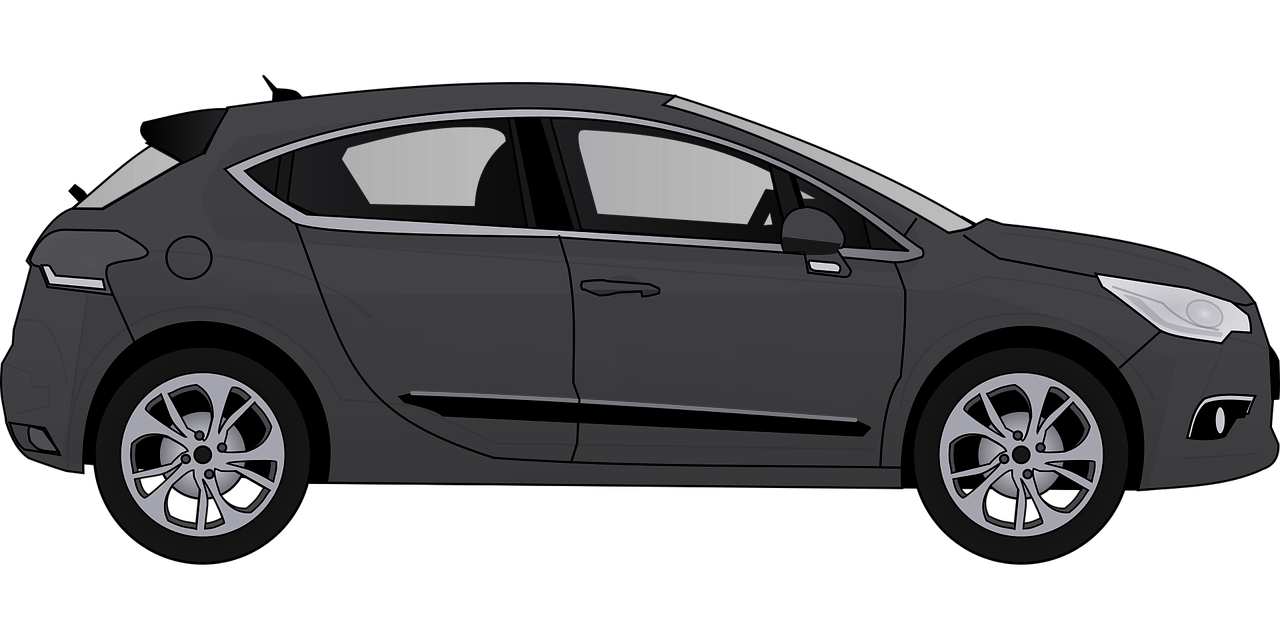 The Perfect Tense with sein
To talk about what others did, change the present tense form of ‘haben’ or ‘sein’ and keep the past participle the same:
Ich habe Polen besucht.
Ich bin nach Polen gefahren.
I have visited Poland.
I visited Poland.
I have travelled to Poland.
I travelled to Poland.
Wir haben Polen besucht.
Wir sind nach Polen gefahren.
We have visited Poland.
We visited Poland.
We have travelled to Poland.
We travelled to Poland.
gefahren.
Ich
bin
mit der Bahn
Past Participle
Subject
Form of sein
Manner adverb
gefahren.
Mit dem Flugzeug
ich
bin
Manner adverb
Form of sein
Past Participle
Subject
Wir
sind
mit dem Auto
nach Hause
gefahren.
Past Participle
Subject
Form of sein
Manner adverb
Place adverb
wir
nach Hause
gefahren.
Mit dem Auto
sind
Past Participle
Manner adverb
Form of sein
Subject
Place adverb
sind
wir
mit dem Auto
gefahren.
Nach Hause
Past Participle
Place adverb
Form of sein
Subject
Manner adverb
Adverbs of manner and place WO1
As you know, the order of words in a simple German sentence is:
Past Participle
Subject
Form of sein
Word order 1
Ich             bin															       geflogen.
You can move either move the manner adverb or the place adverb to the start of the sentence for emphasis. This triggers word order 2. The subject moves after the verb to make space for the adverb.
Past Participle
Manner adverb
Form of sein
Subject
Place adverb
Mit dem Flugzeug           bin              ich                 nach Polen            geflogen.
Word order 2
Past Participle
Place adverb
Form of sein
Subject
Manner adverb
Nach Polen 	         bin				ich 		      mit dem Flugzeug      geflogen.
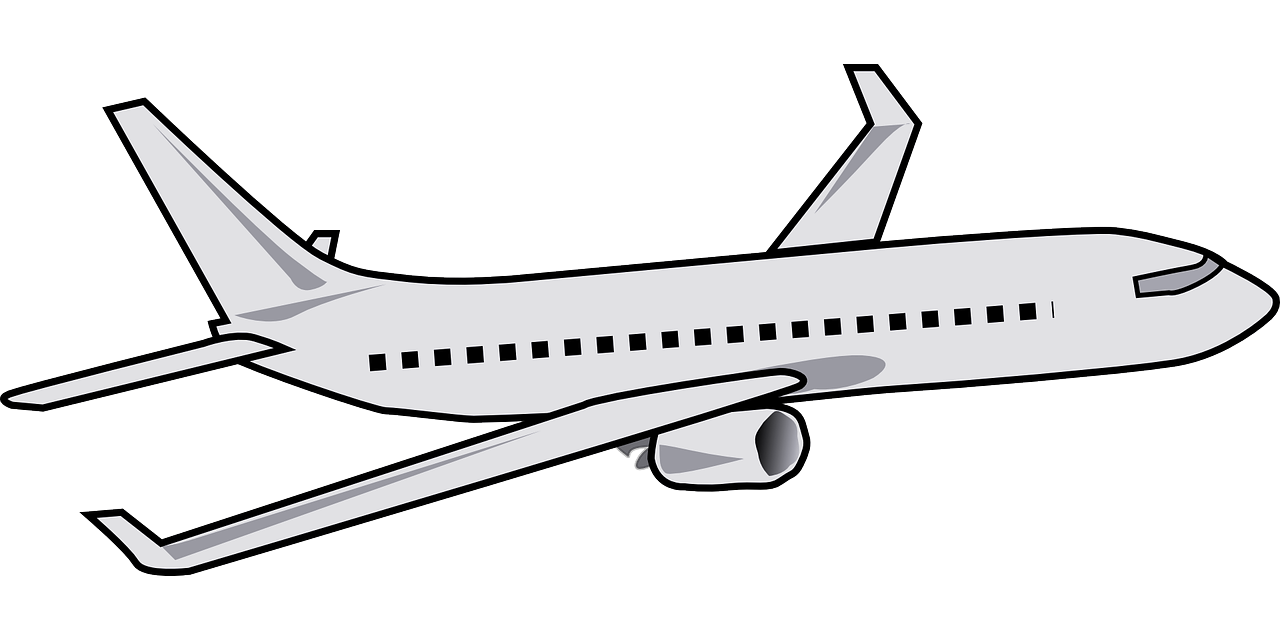 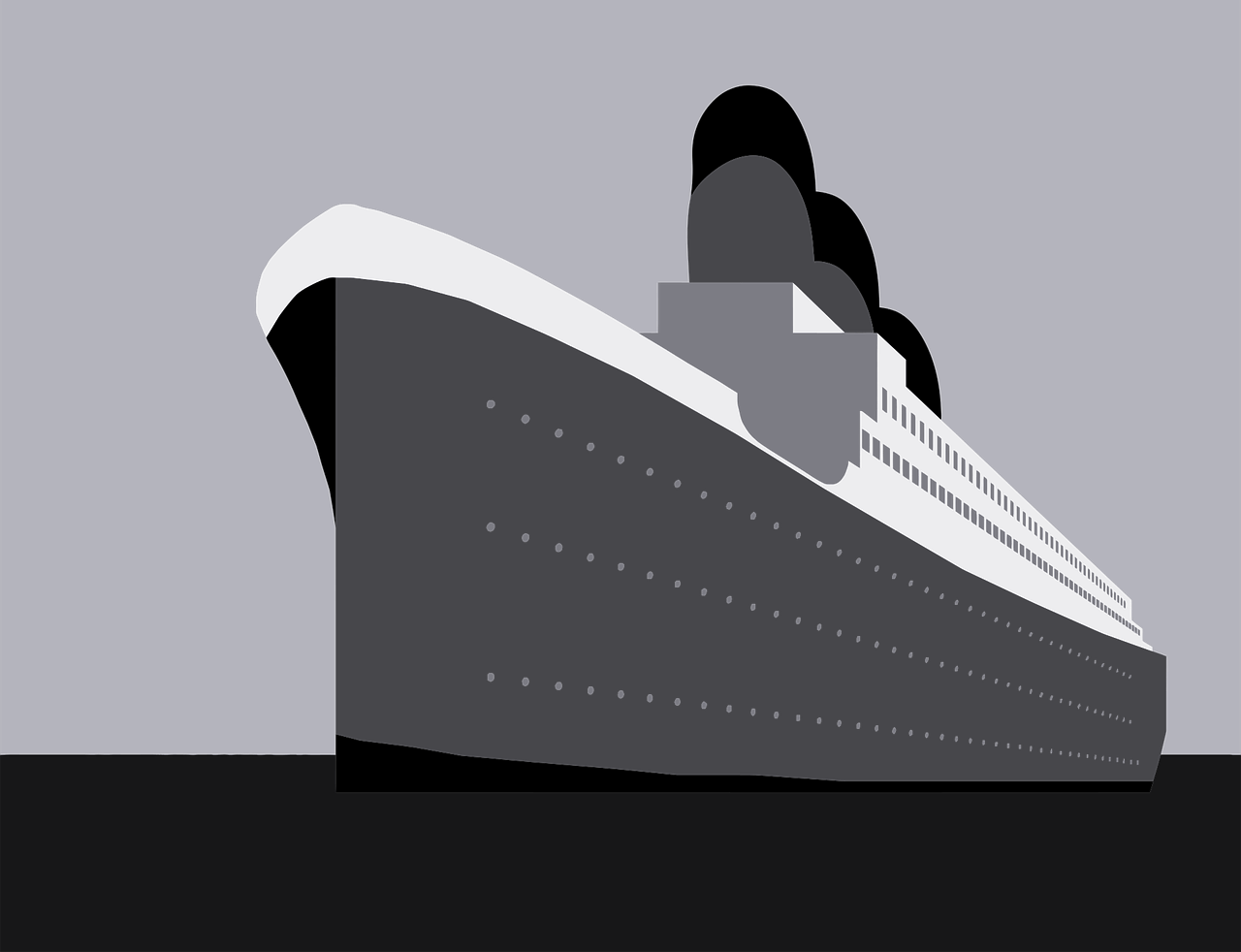 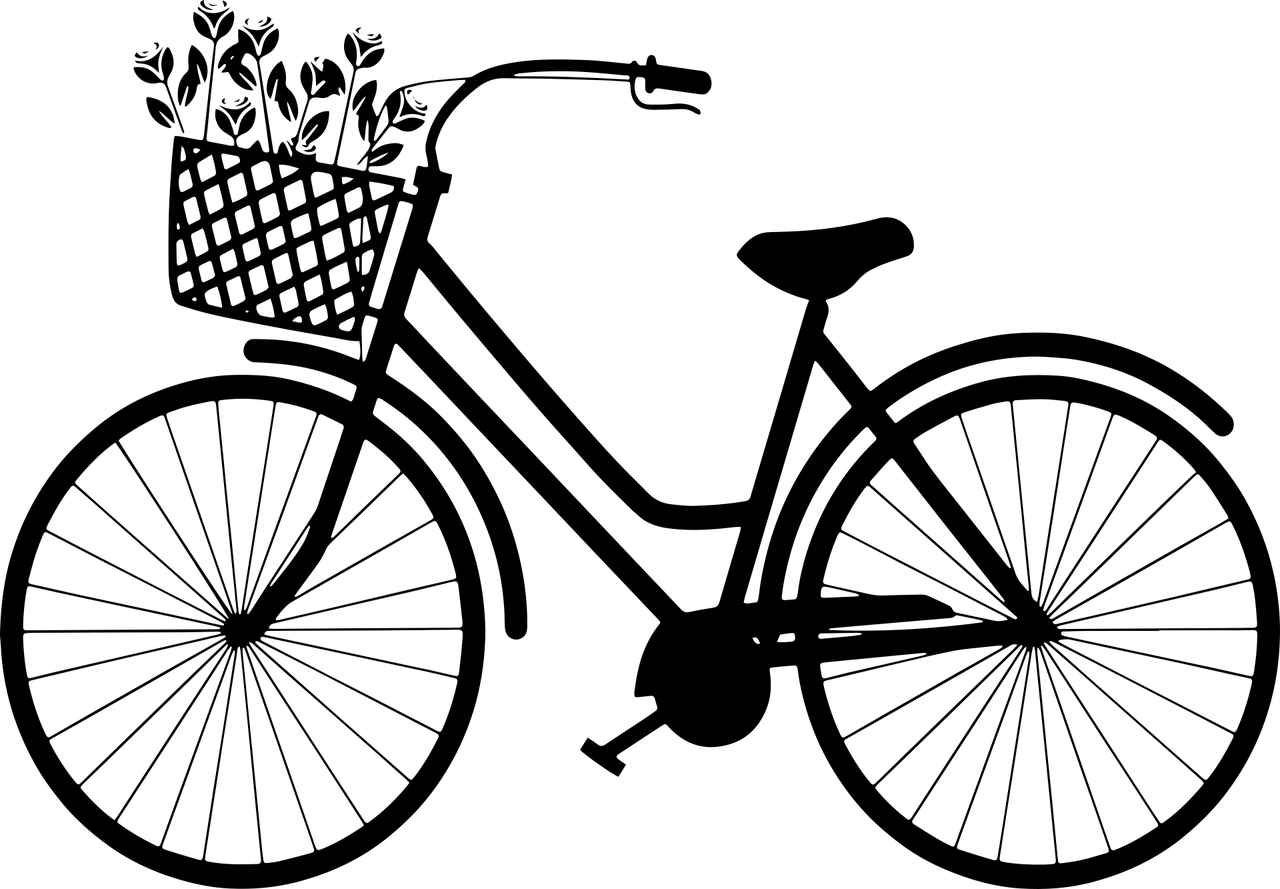 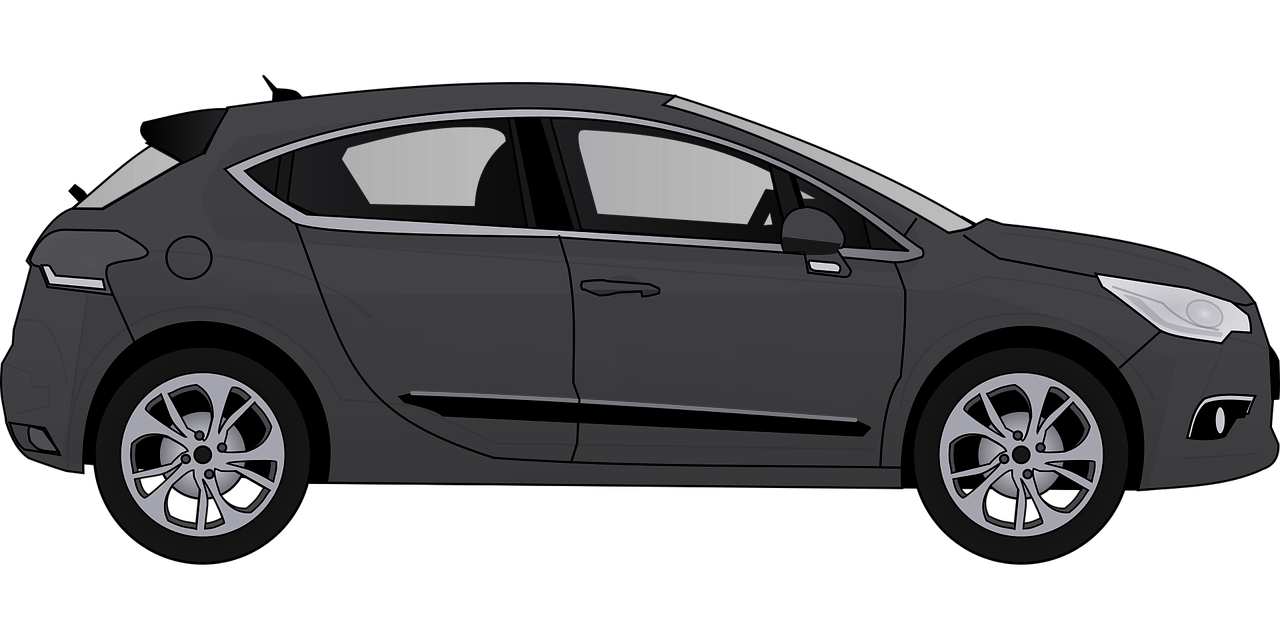 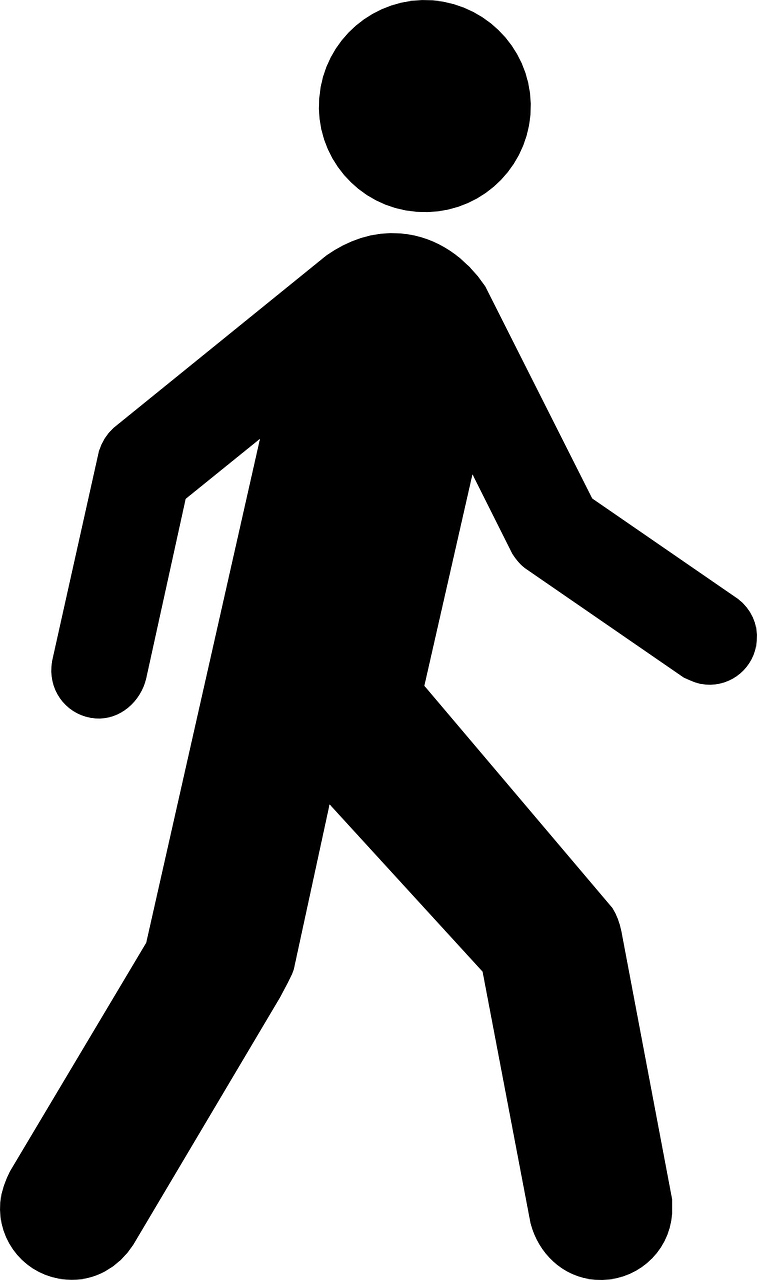 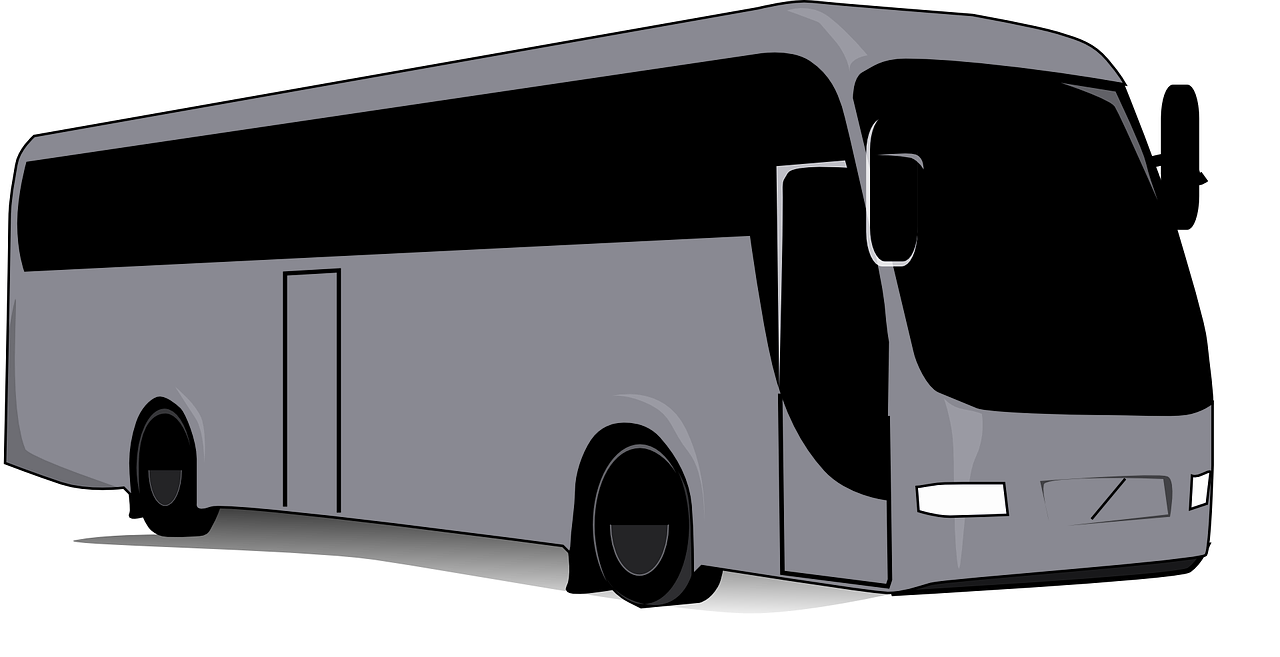 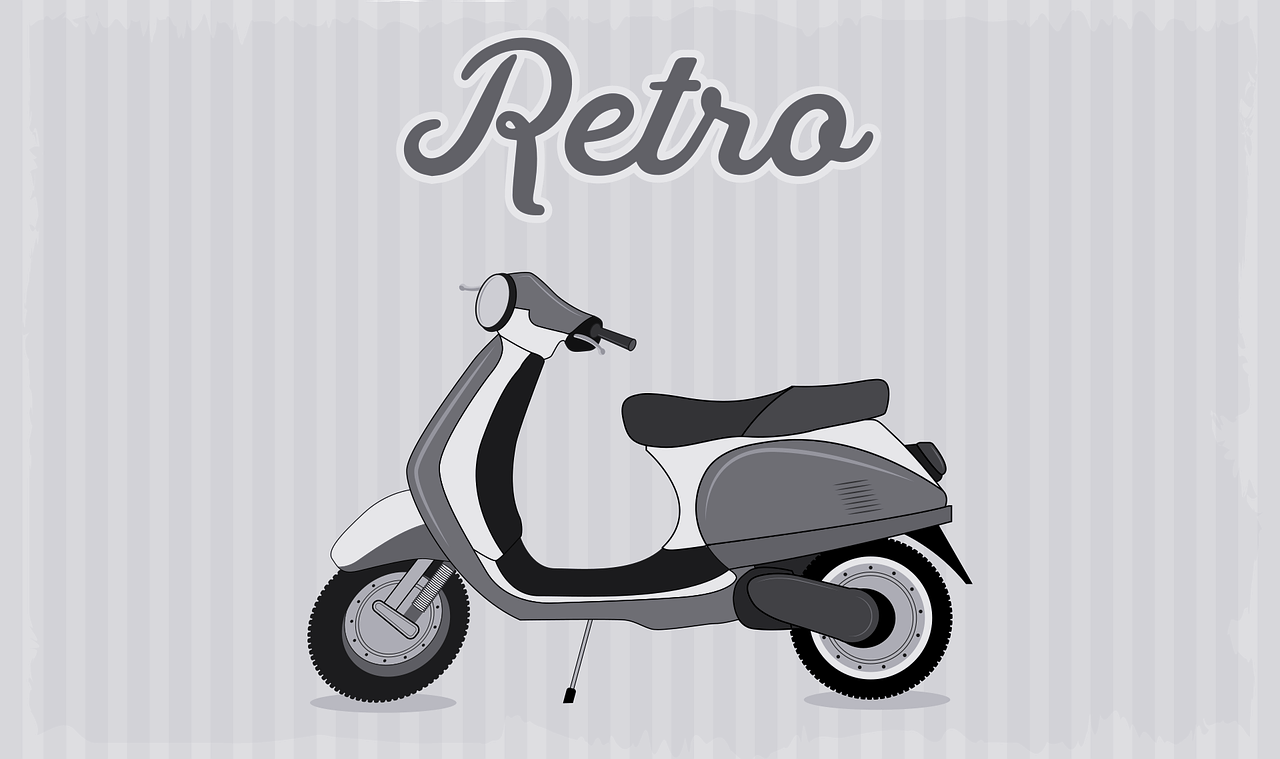 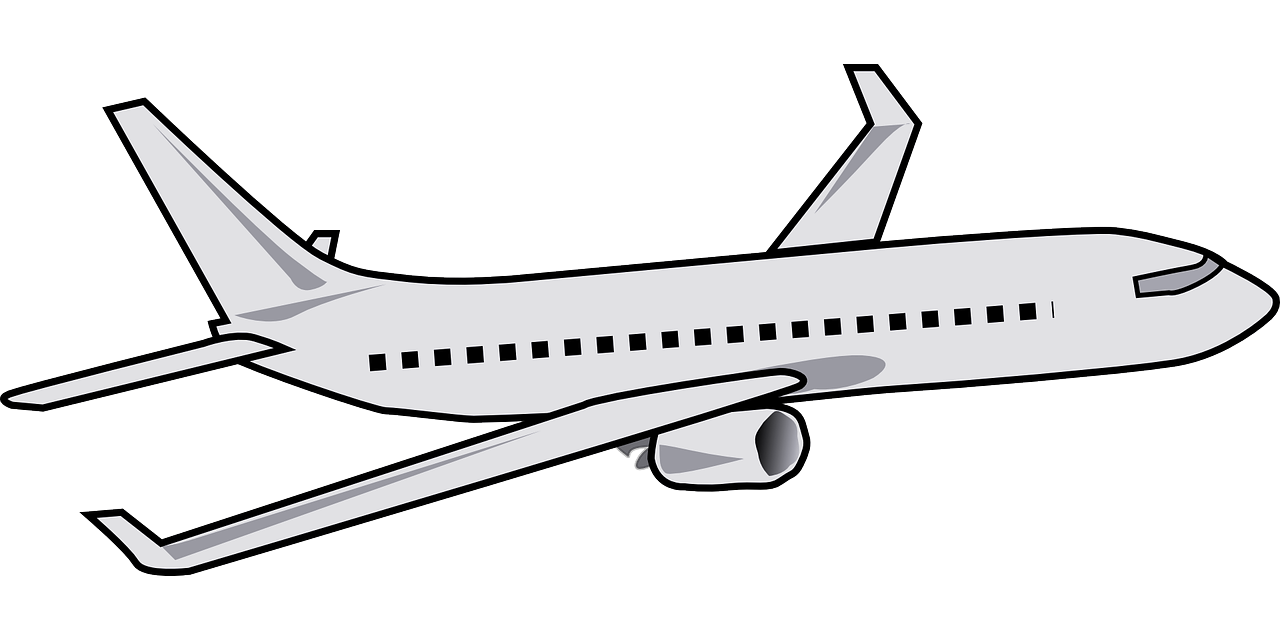 bin
mit dem Flugzeug
Mit der Bahn
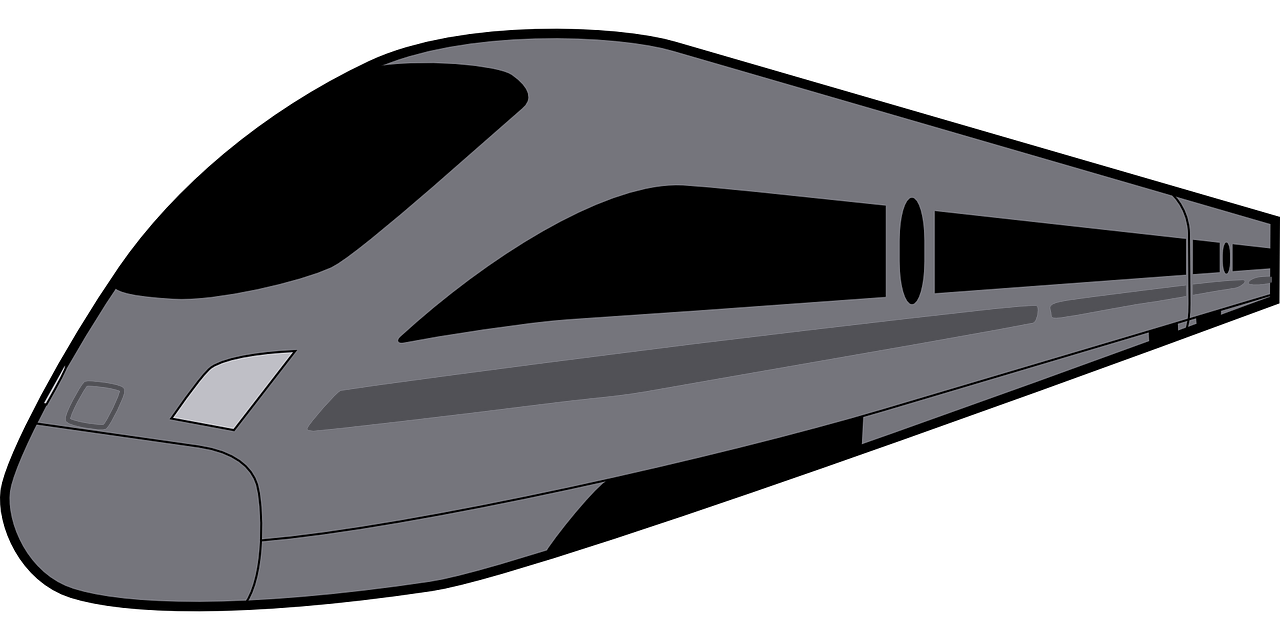 gefahren
sind
mit dem Schiff
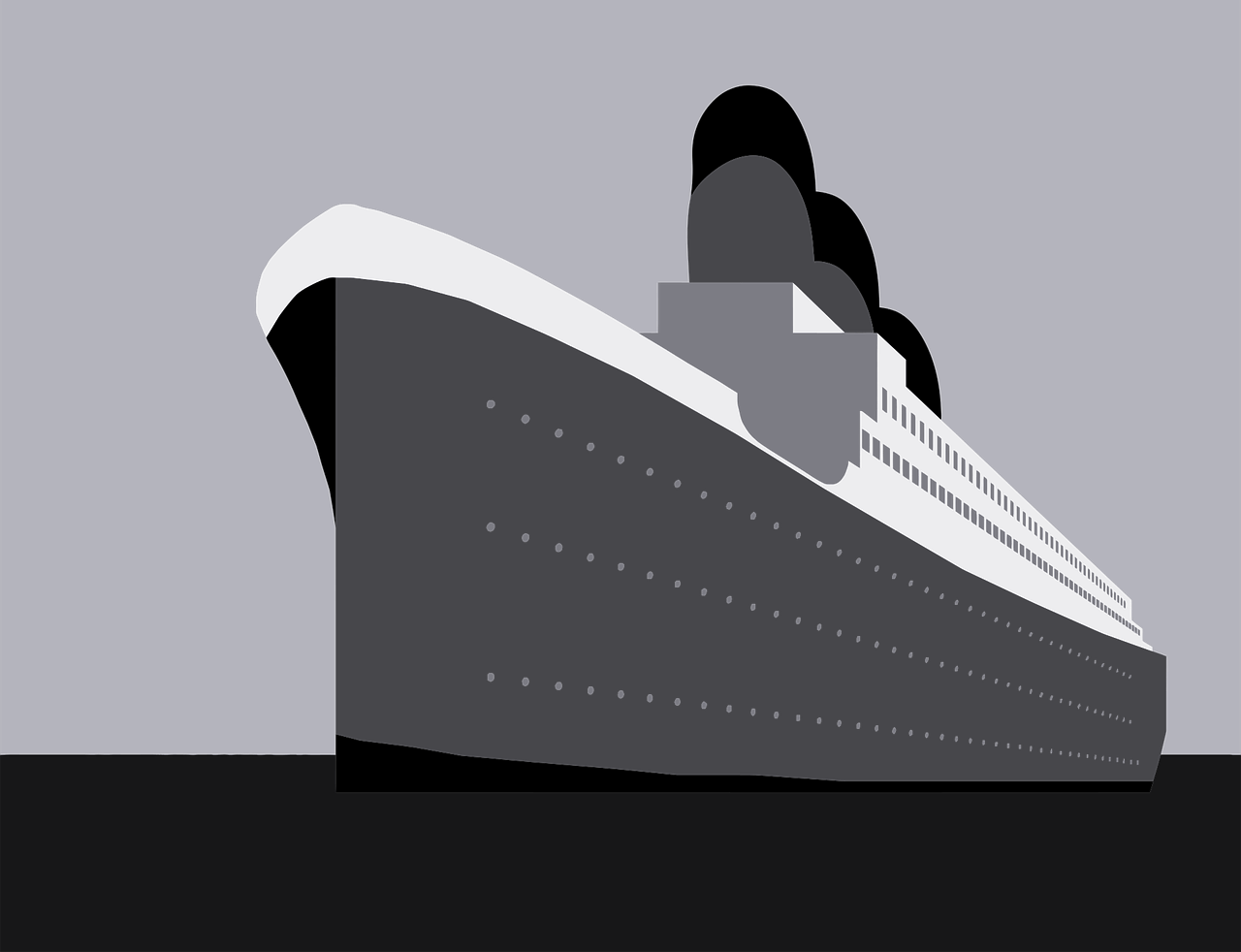 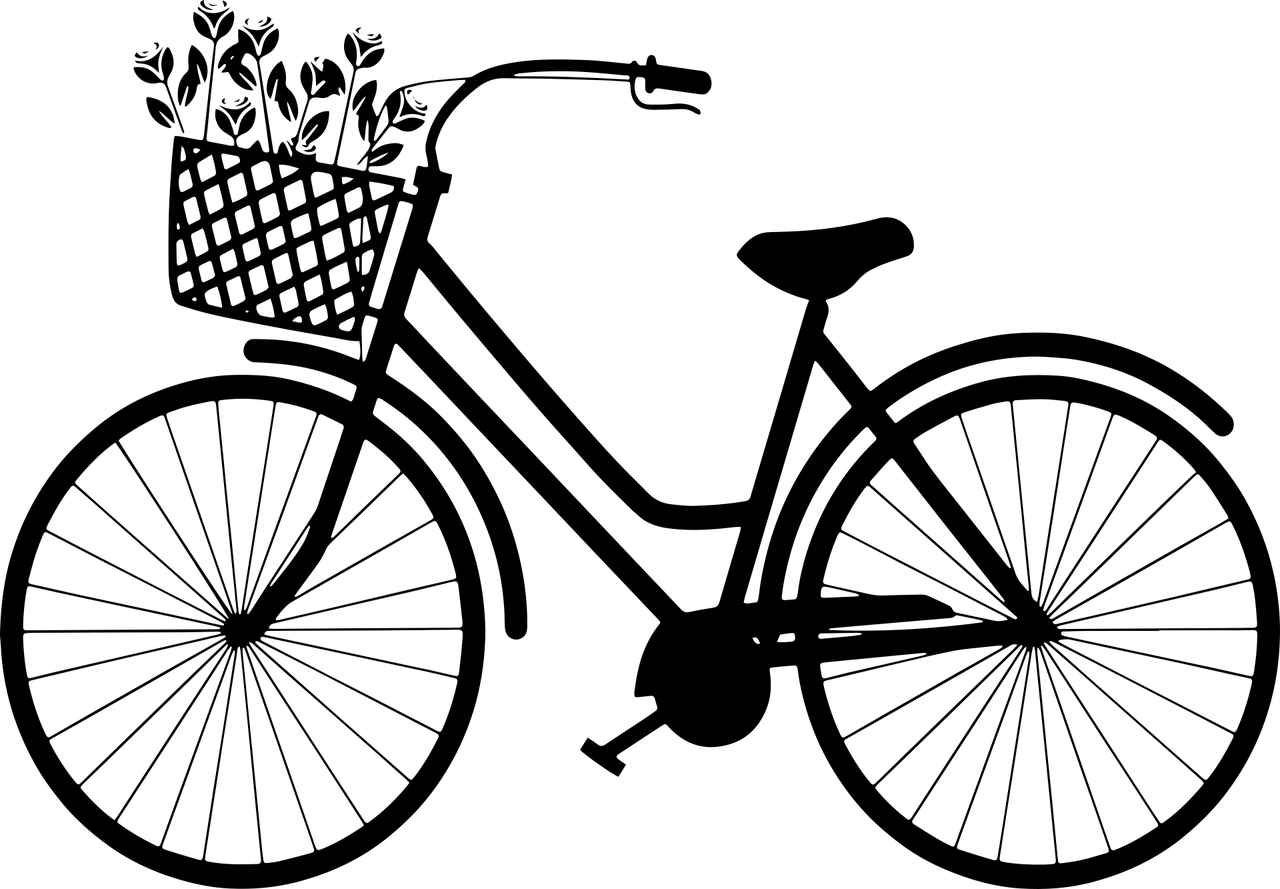 ich
mit dem Fahrrad
Wir
mit dem Auto
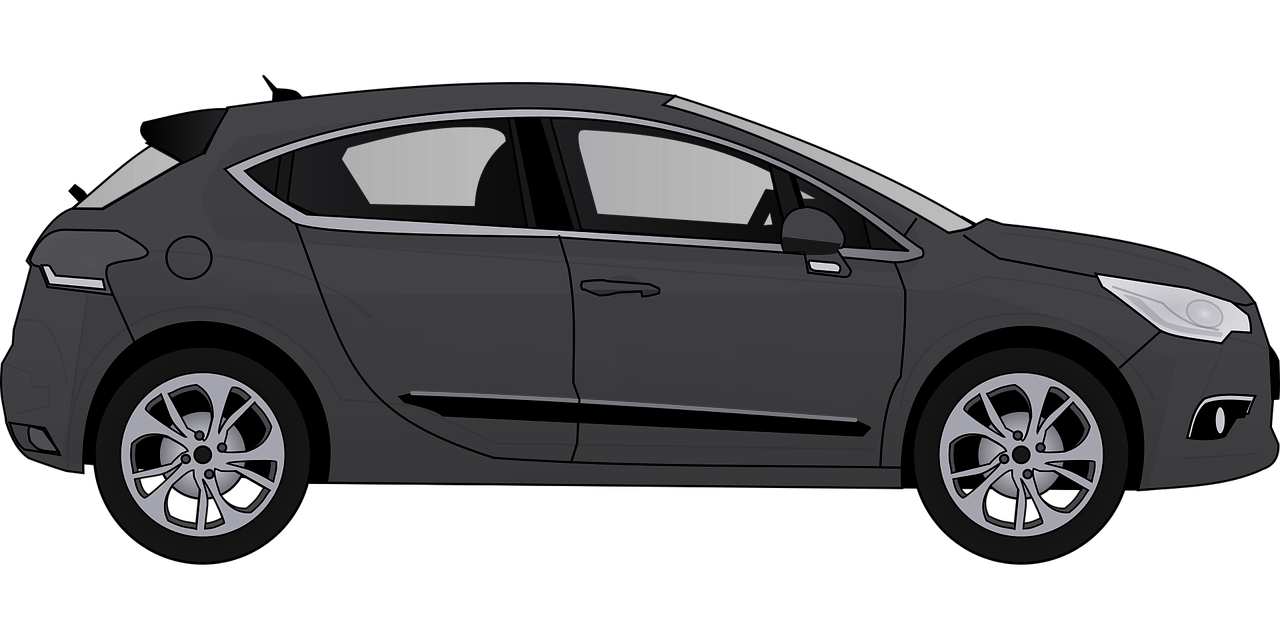 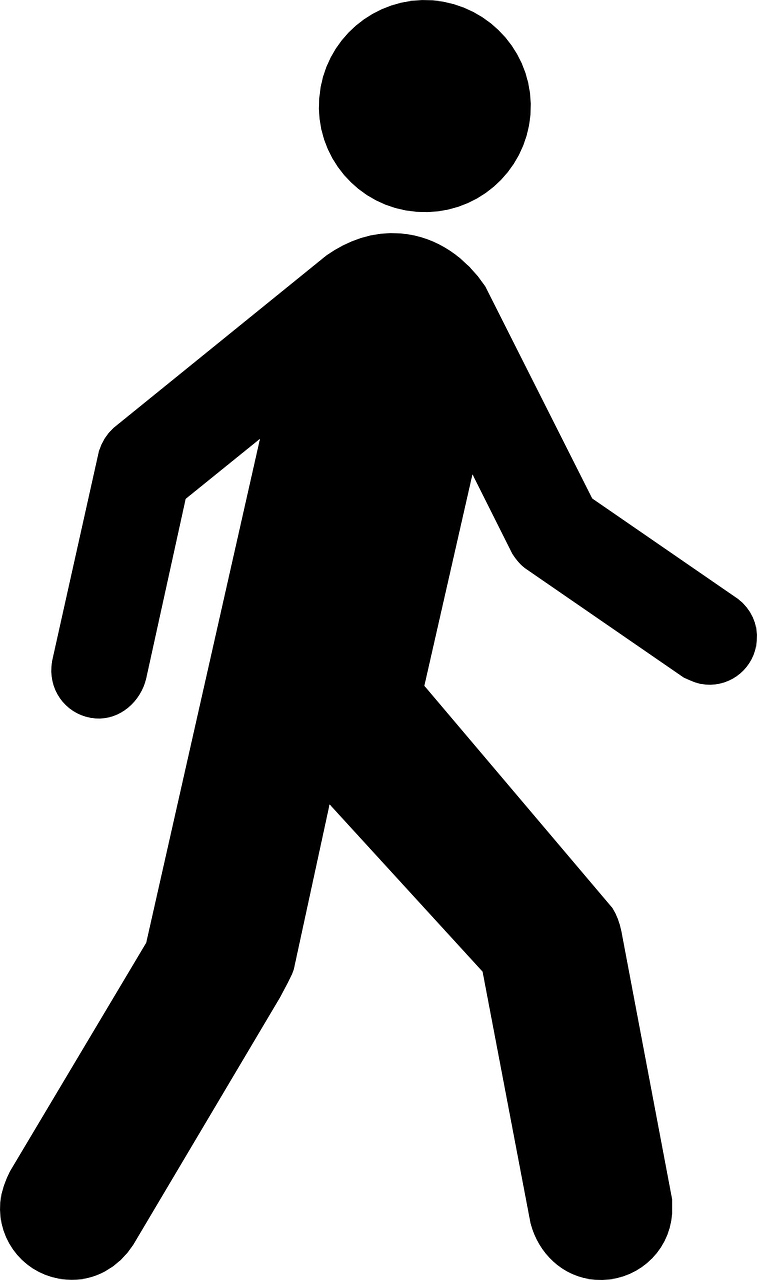 bin
ich
Mit dem Bus
wir
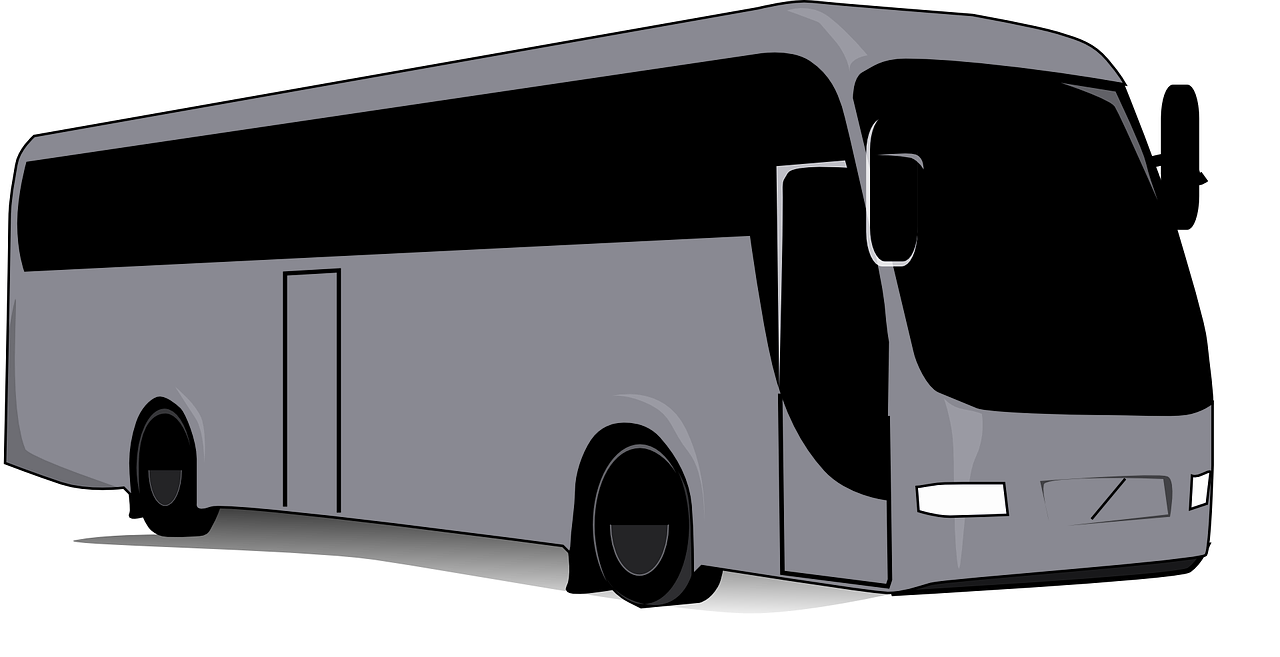 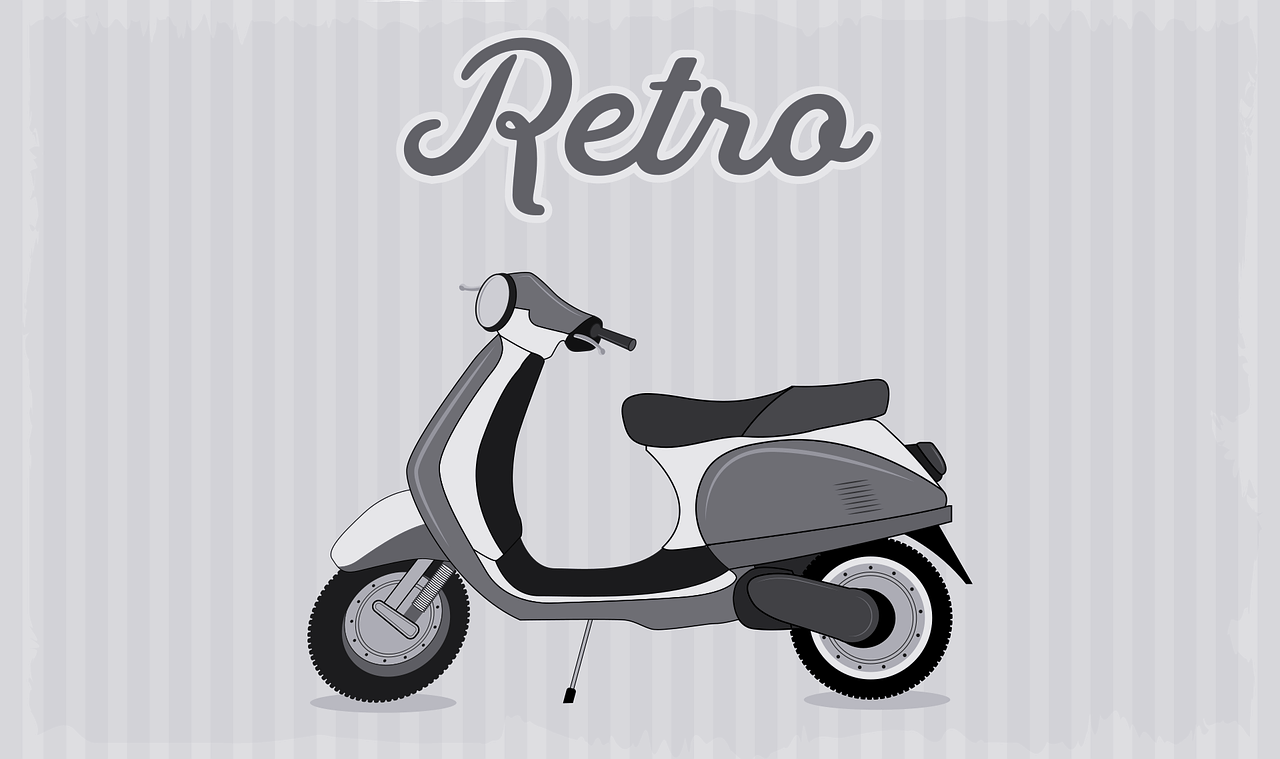 sind
gefahren
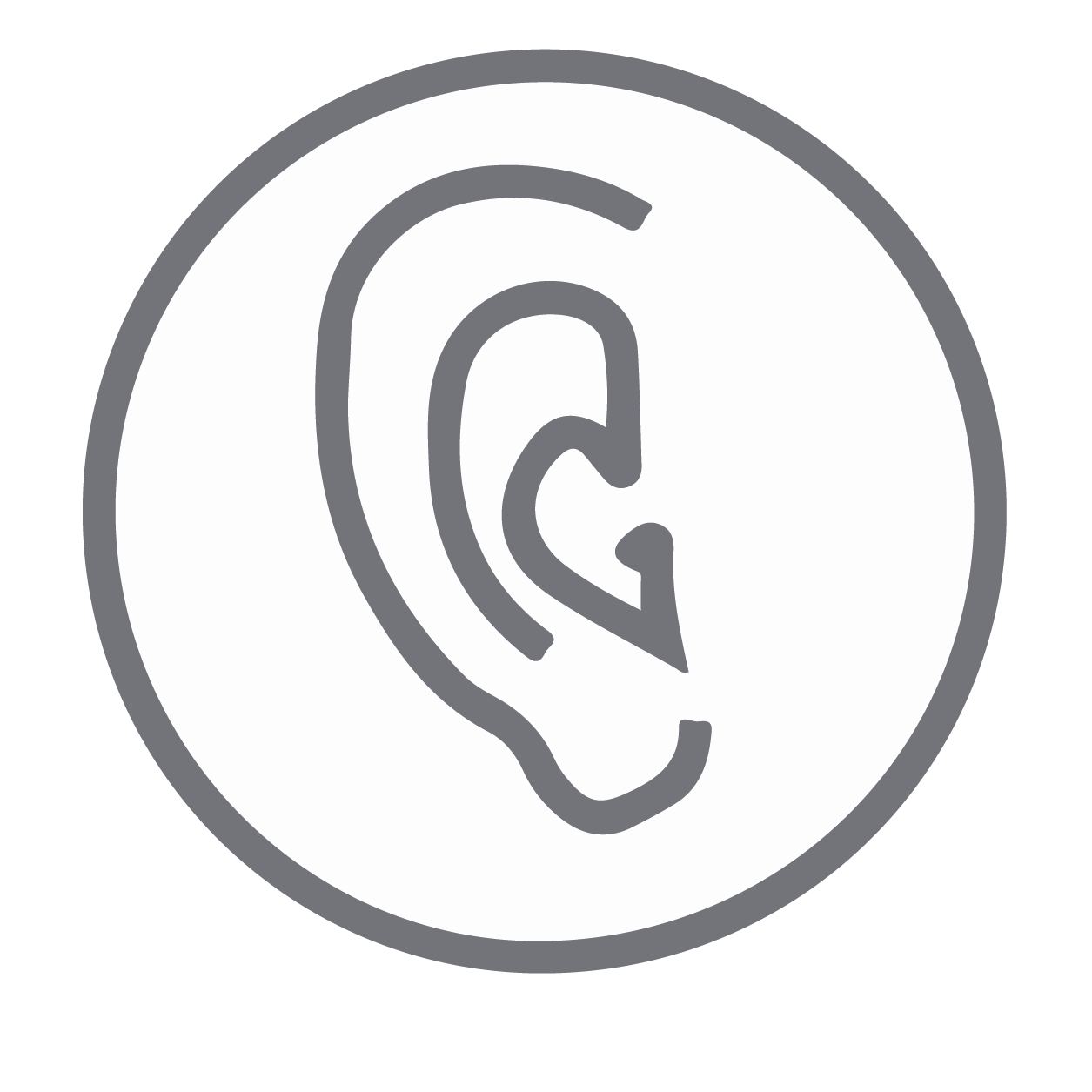 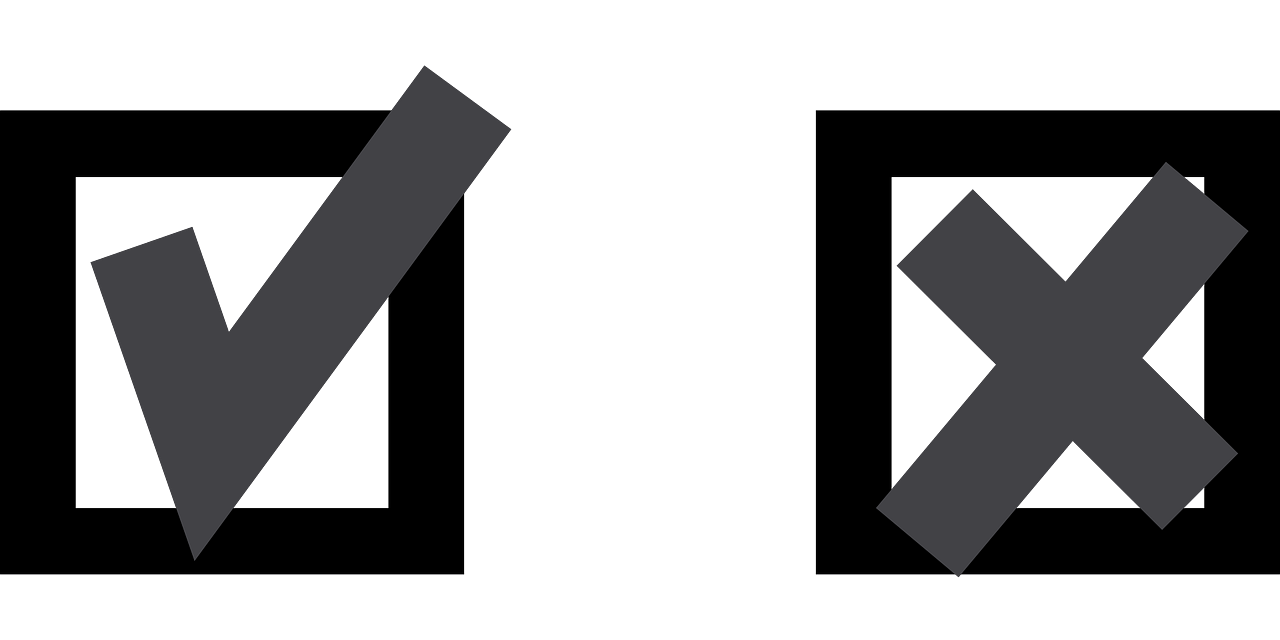 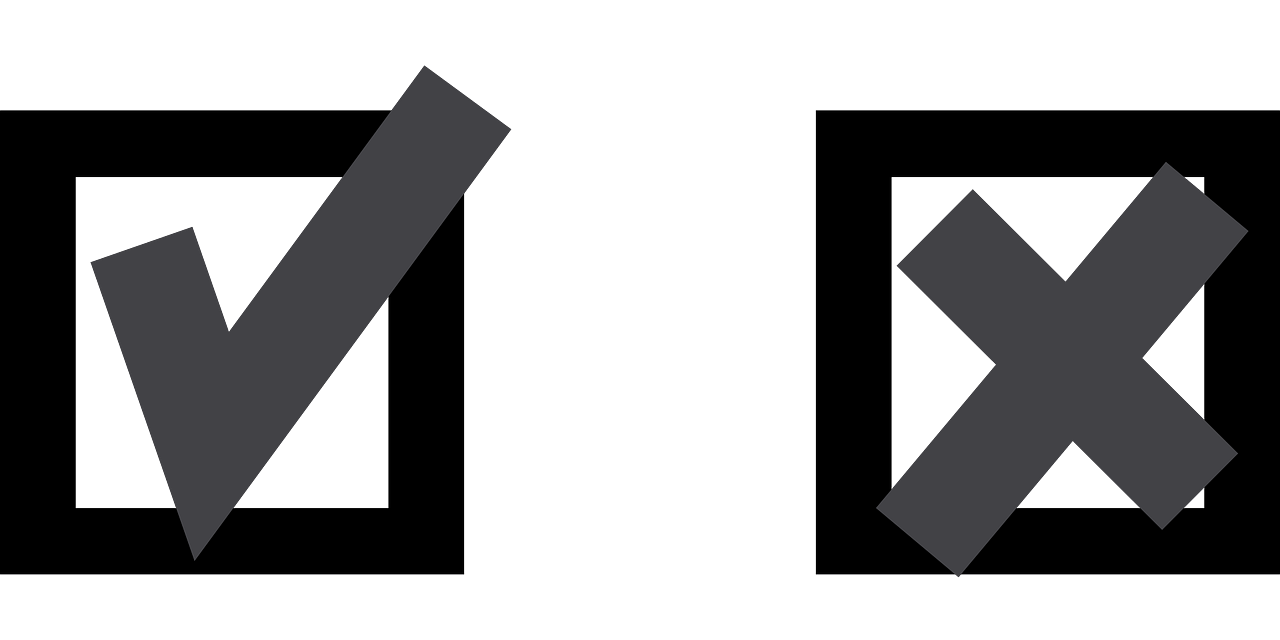 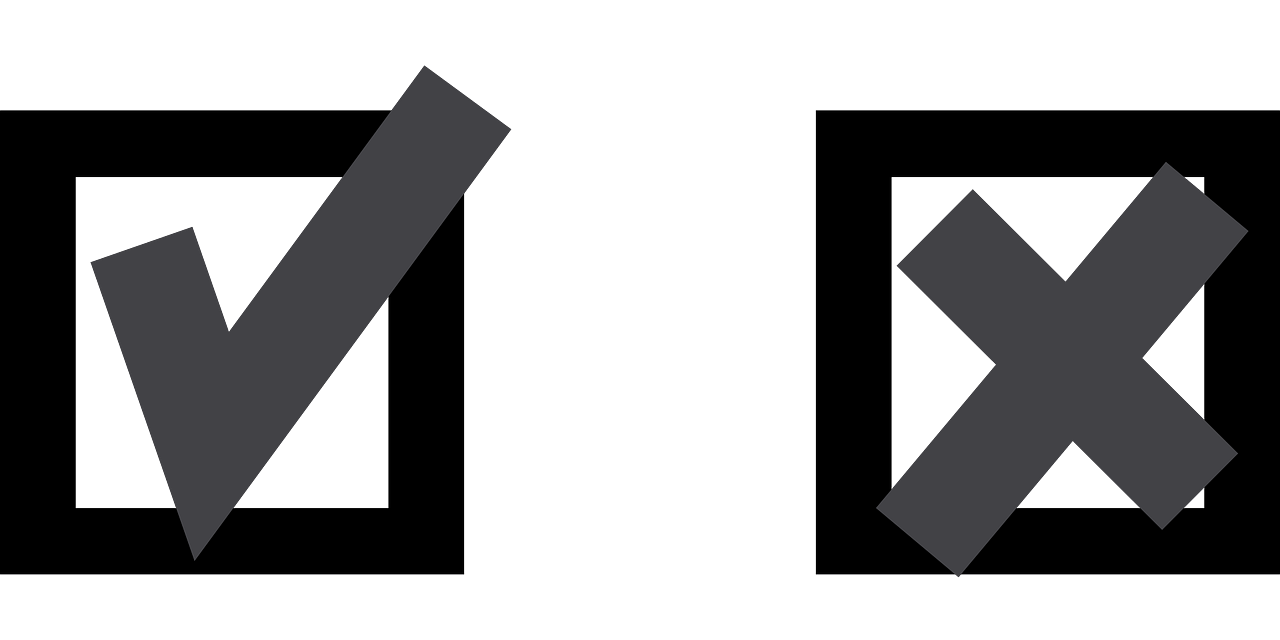 Mit der Bahn
gefahren
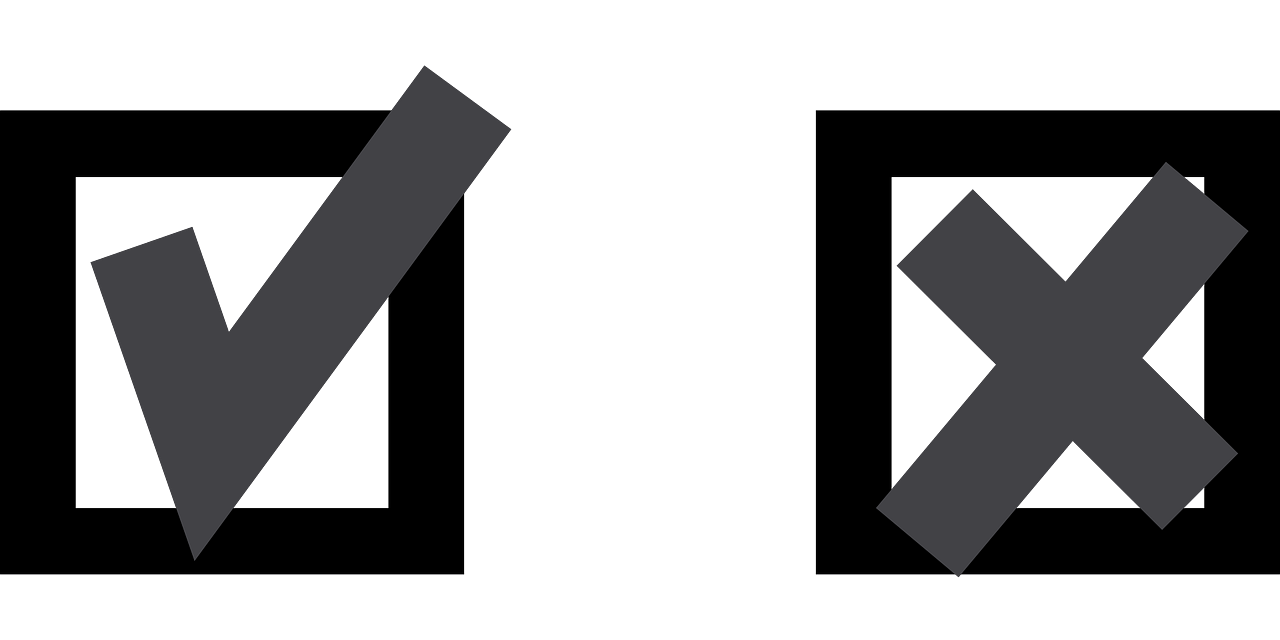 sehr viel
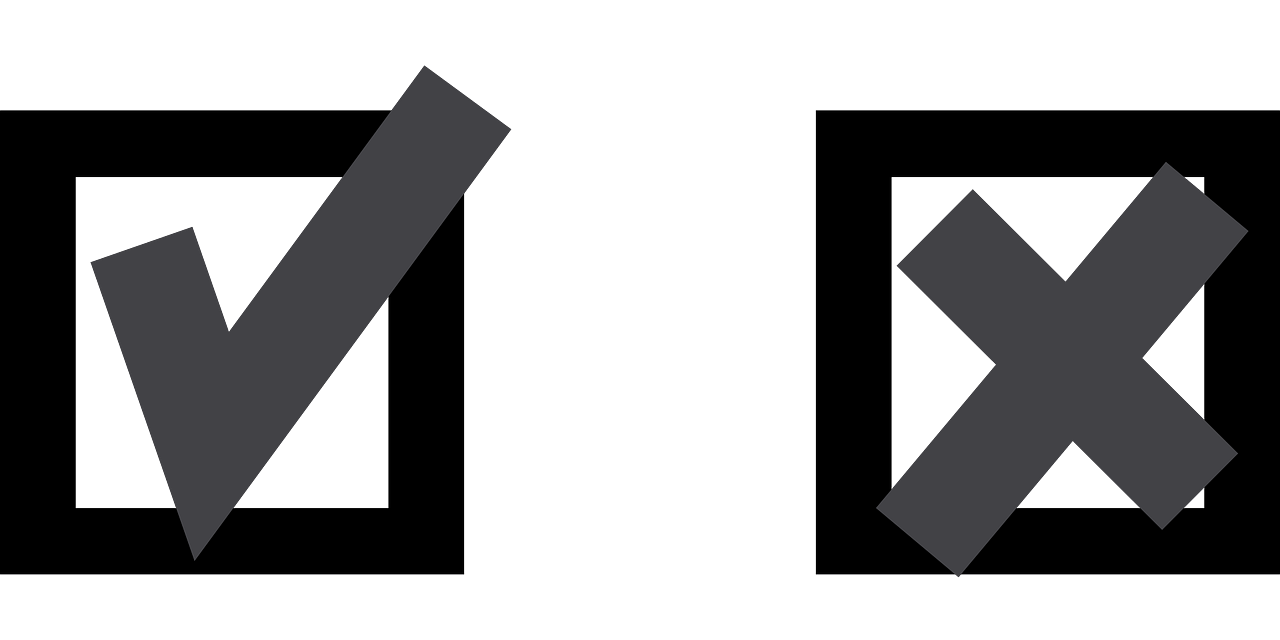 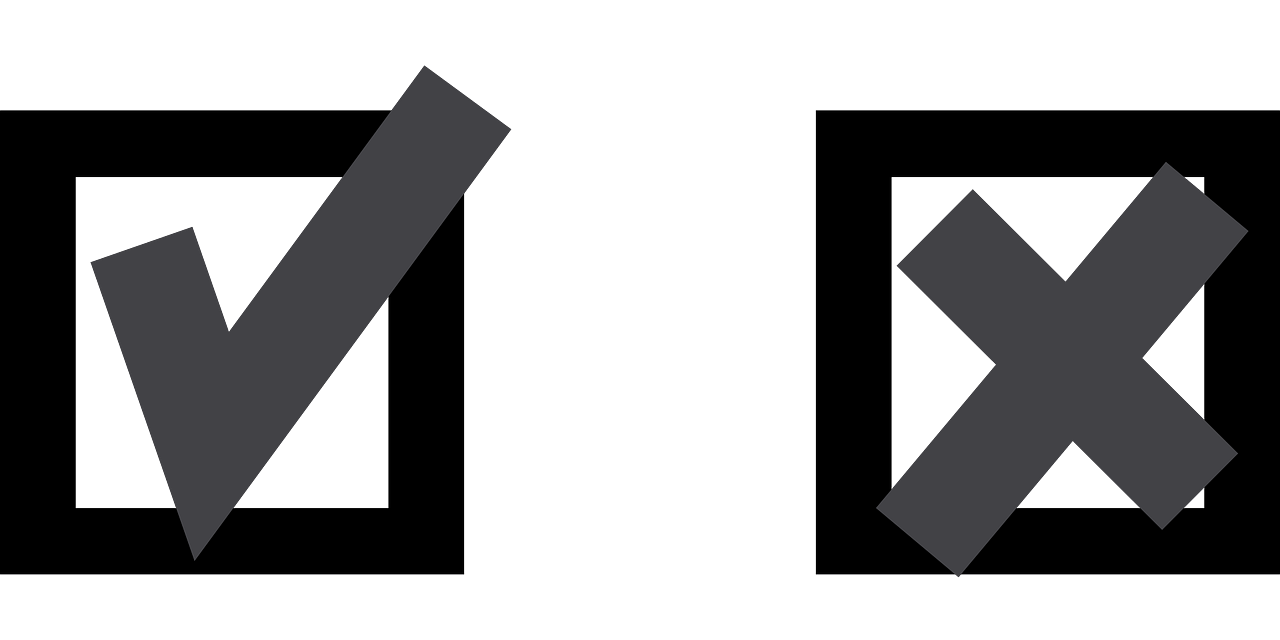 in die Stadt
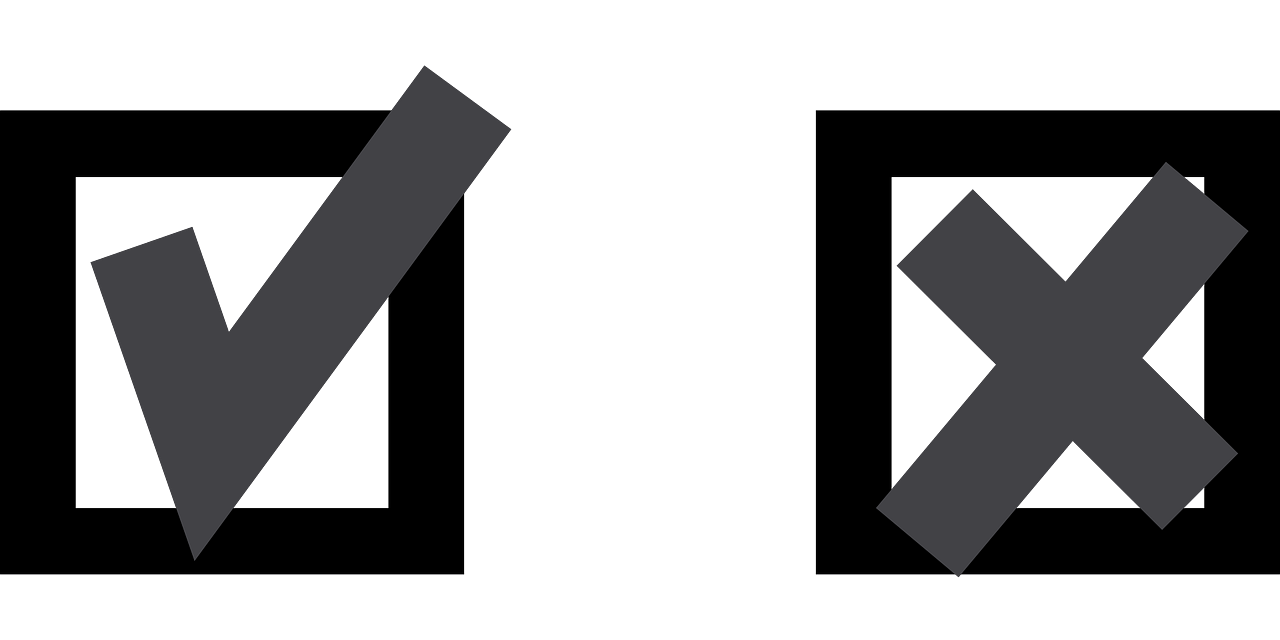 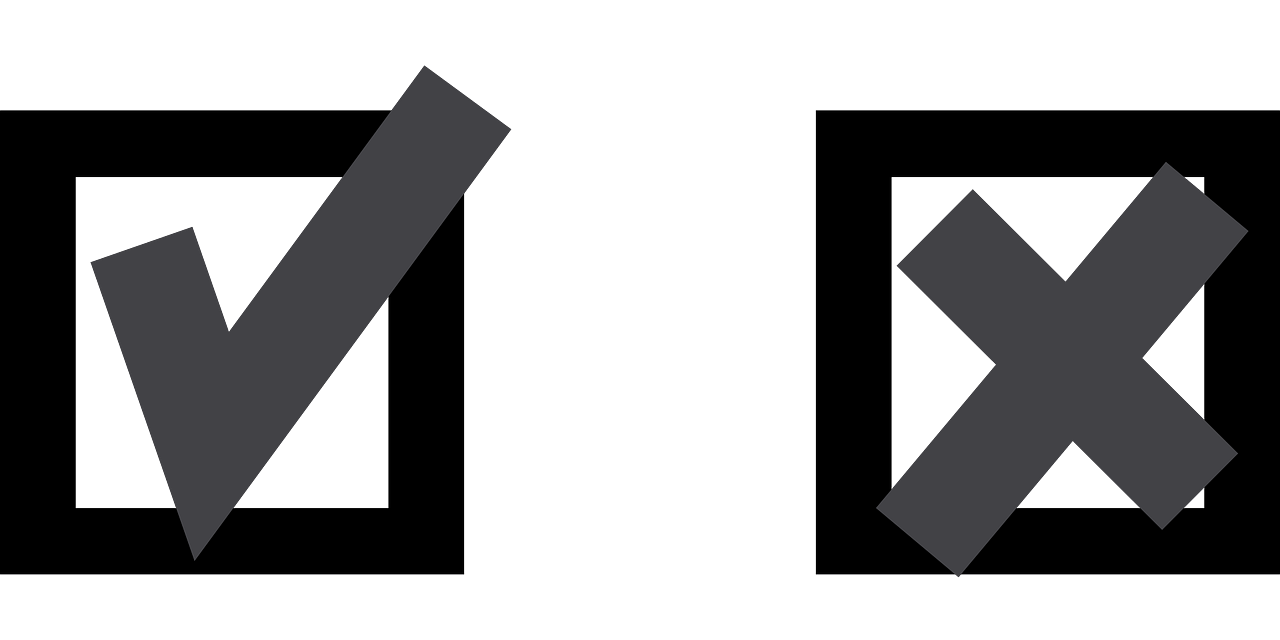 mit Onkel Pawel
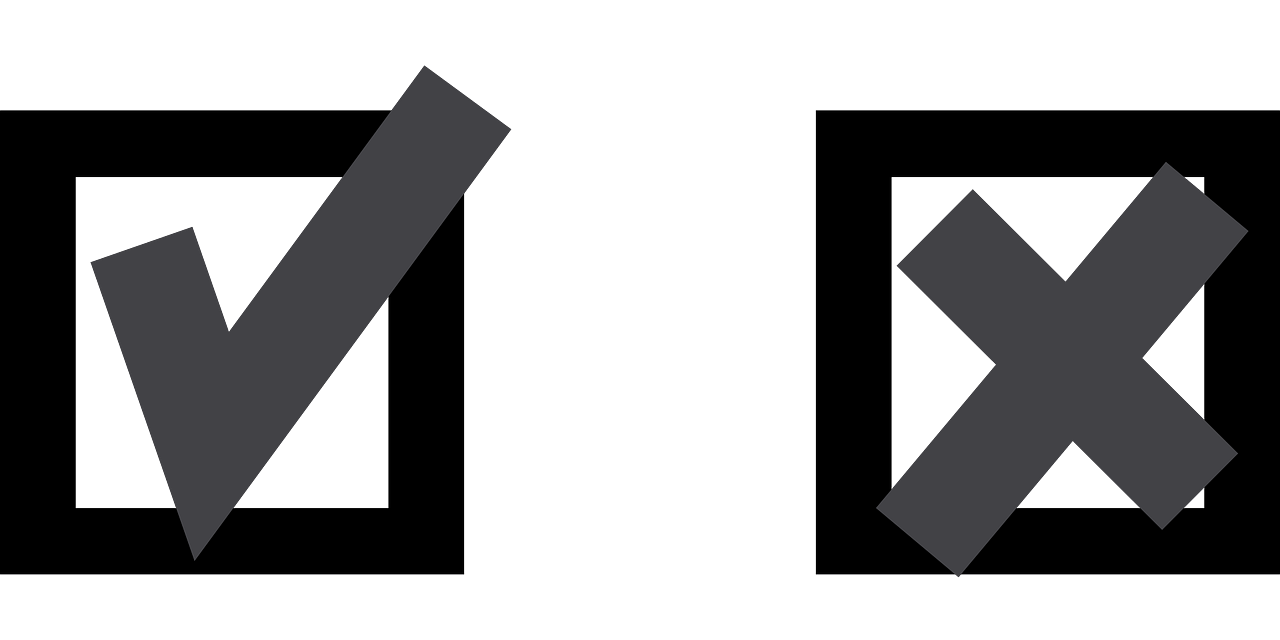 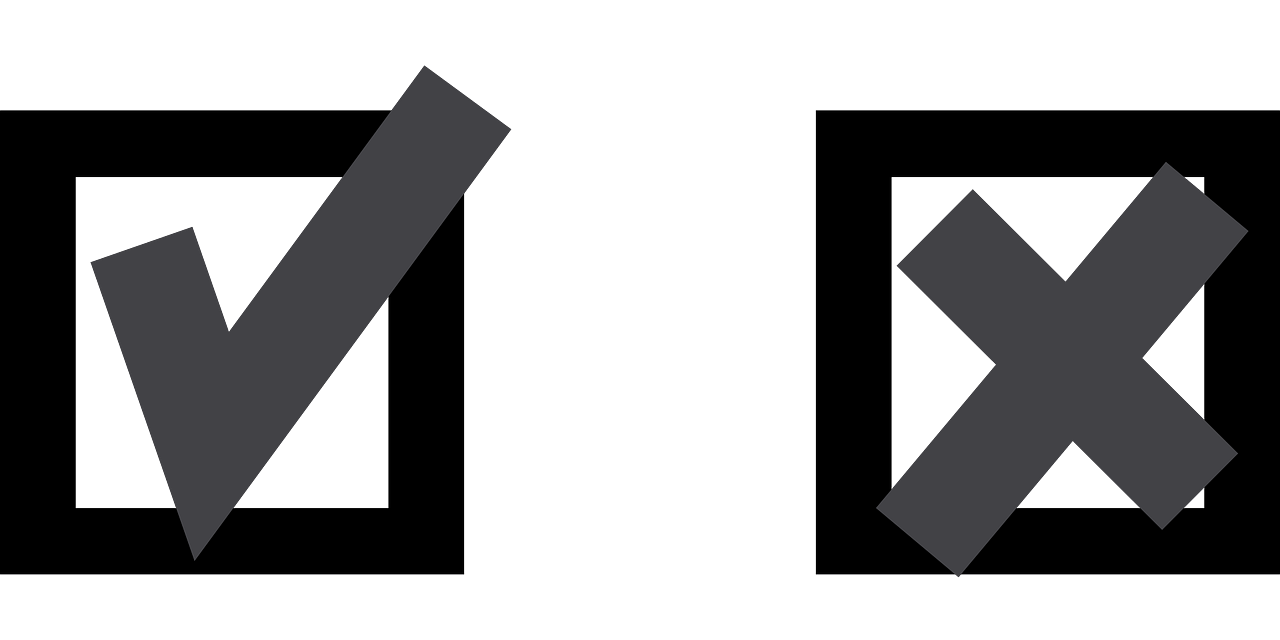 1
In den Ferien
ich
mit dem Flugzeug
geflogen
nach Spanien
bin
2
mit dem Auto
gefahren
nach Berlin
Im Sommer
sind
wir
bin
gefahren
In die Stadt
mit dem Rad
gestern
ich
3
Vier Wochen
in Polen
4
sind
geblieben
Tante Irina und Onkel Pawel
In Krakau
wirklich viel
ich
gemacht
habe
5
Antworten
geflogen.
1
In den Ferien
bin
ich
mit dem Flugzeug
nach Spanien
gefahren.
2
Im Sommer
sind
wir
mit dem Auto
nach Berlin
3
In die Stadt
gestern
bin
ich
mit dem Rad
gefahren.
Vier Wochen
4
sind
in Polen
Tante Irina und Onkel Pawel
geblieben.
habe
ich
wirklich viel
gemacht.
In Krakau
5
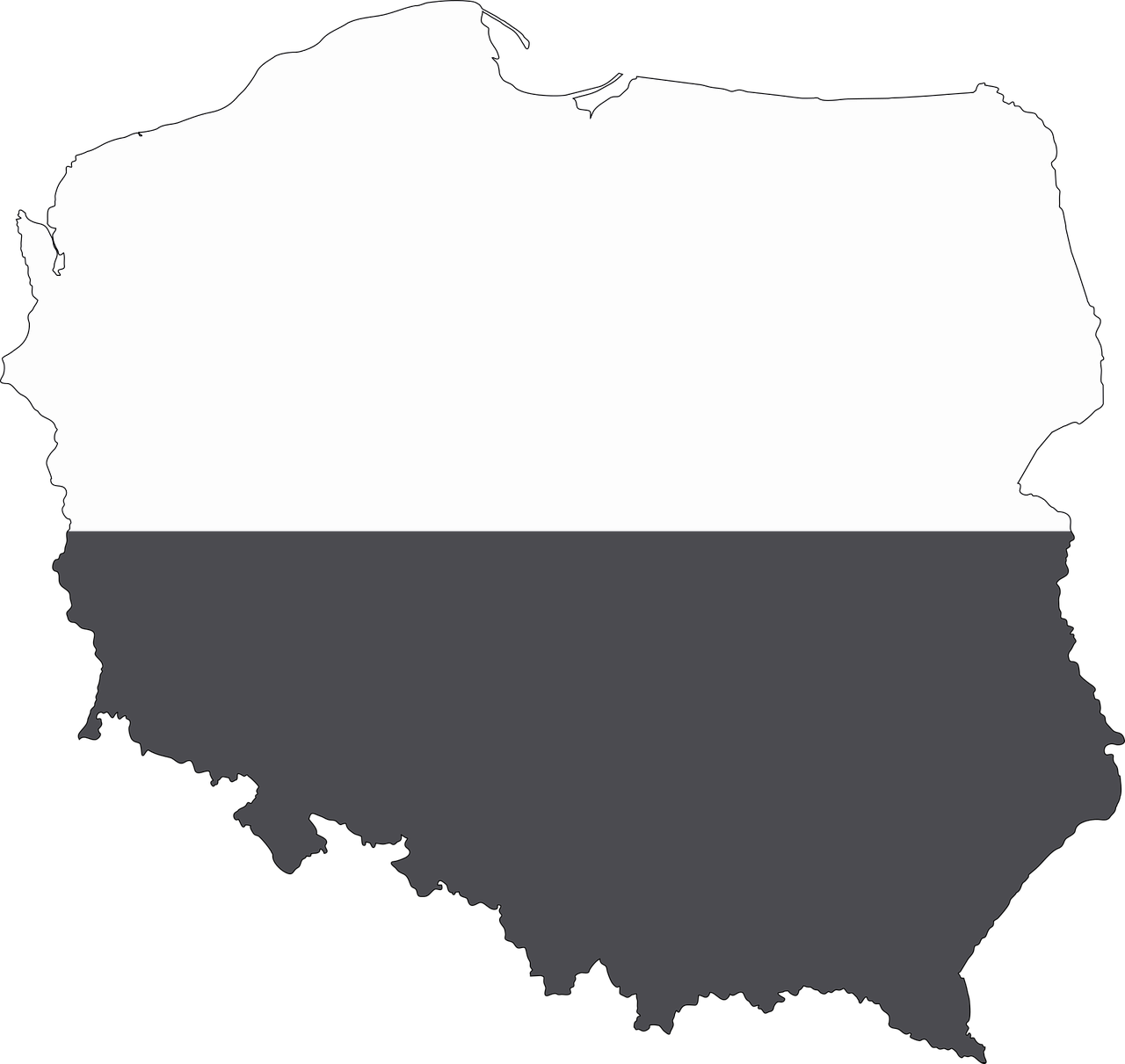 Meine Sommerferien [have] ich in         , in Krakow [spent]. Ich bin von Berlin mit dem
               nach Warschau [flown] und von Warschau mit der              nach Krakow. 
Krakow ist eine große Stadt im             von Polen. Ich bin vier Wochen bei           Irina und 
          Pawel [stayed]. Dort habe ich so [much] erlebt! Krakow ist eine wunderschöne, alte Stadt mit viel [history]. Die Leute in         sind sehr freundlich und ich [have] sogar ein bisschen           [learnt] . Mit meiner Cousine bin ich mit dem              in die Stadt gefahren und wir [have] viele Fotos [taken]. Das               Essen ist so         ! Ich [have] die traditionelle saure Gurkensuppe [eaten]. Sie heißt zupa ogórkowa auf polnisch.
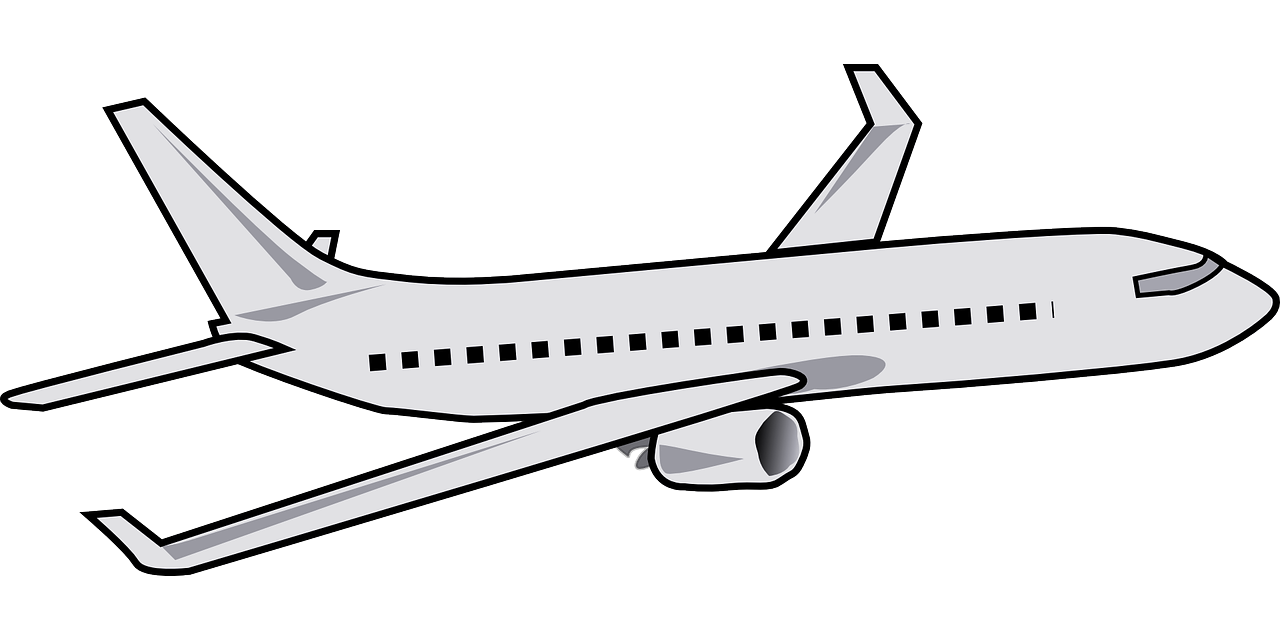 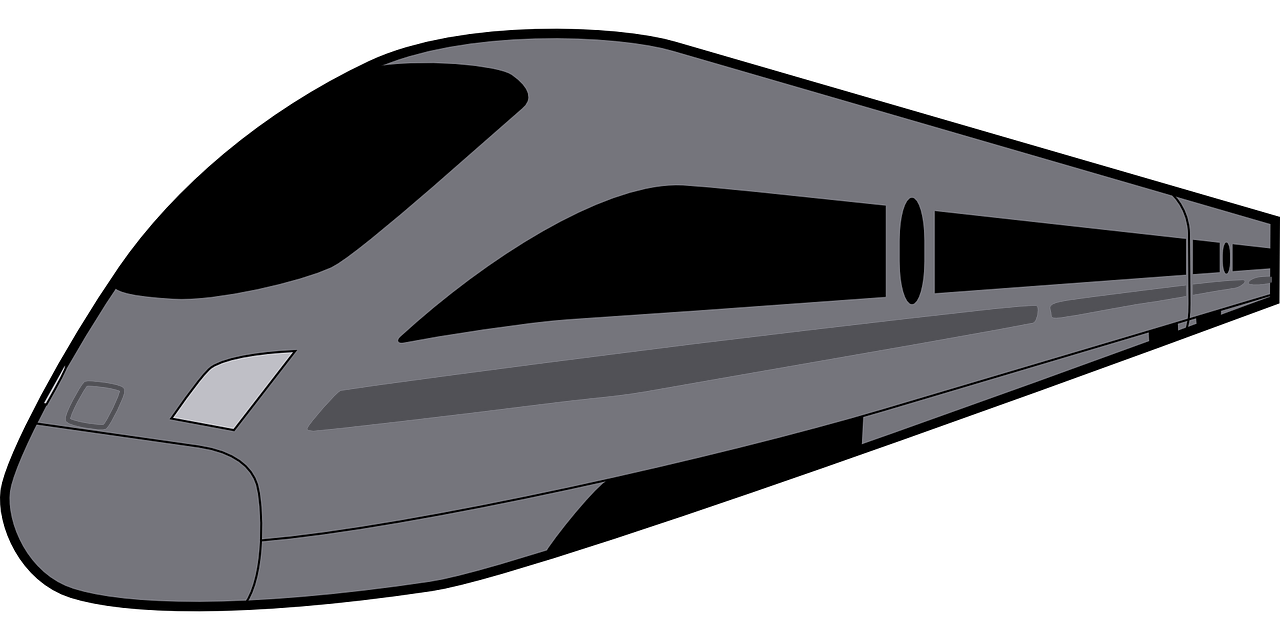 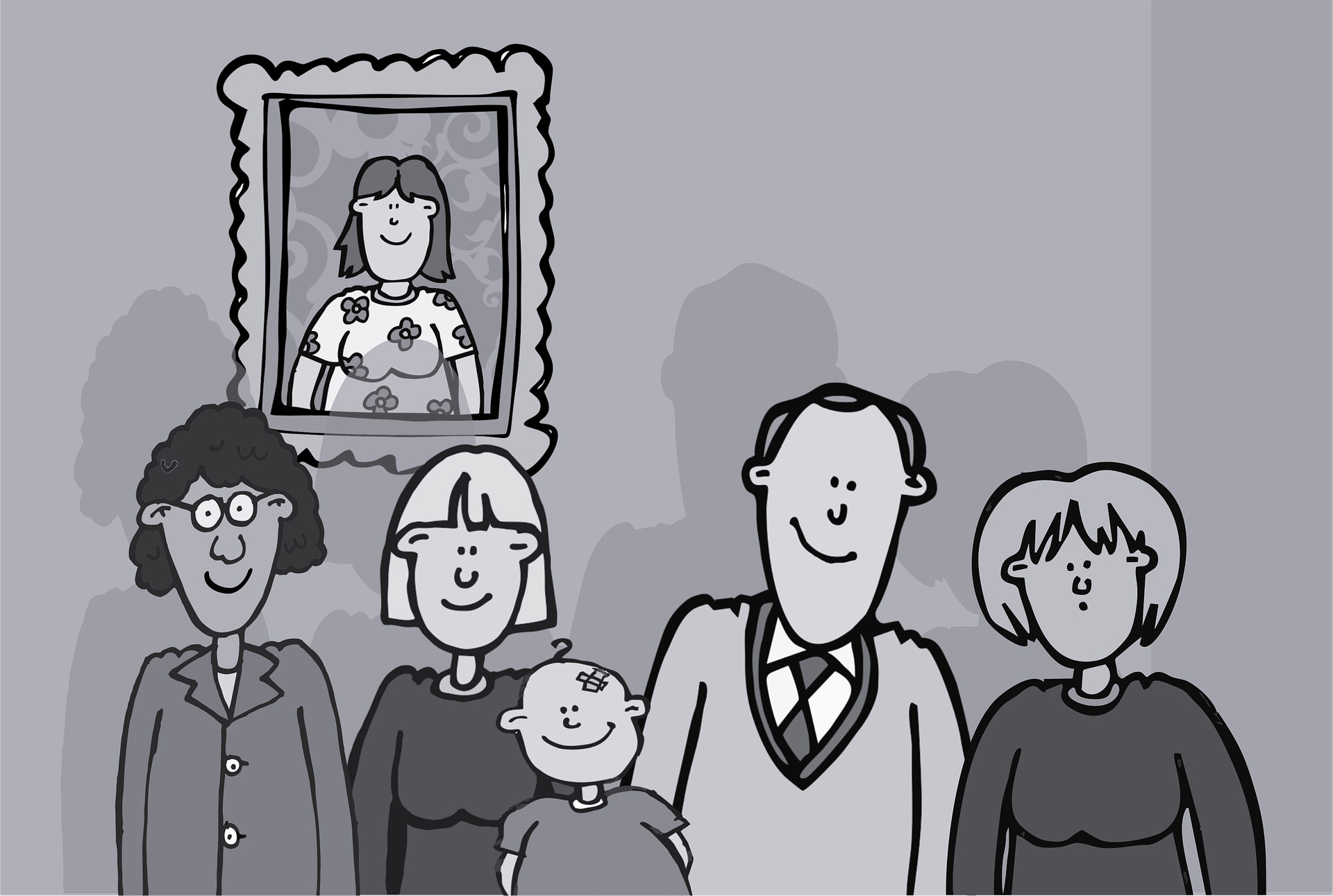 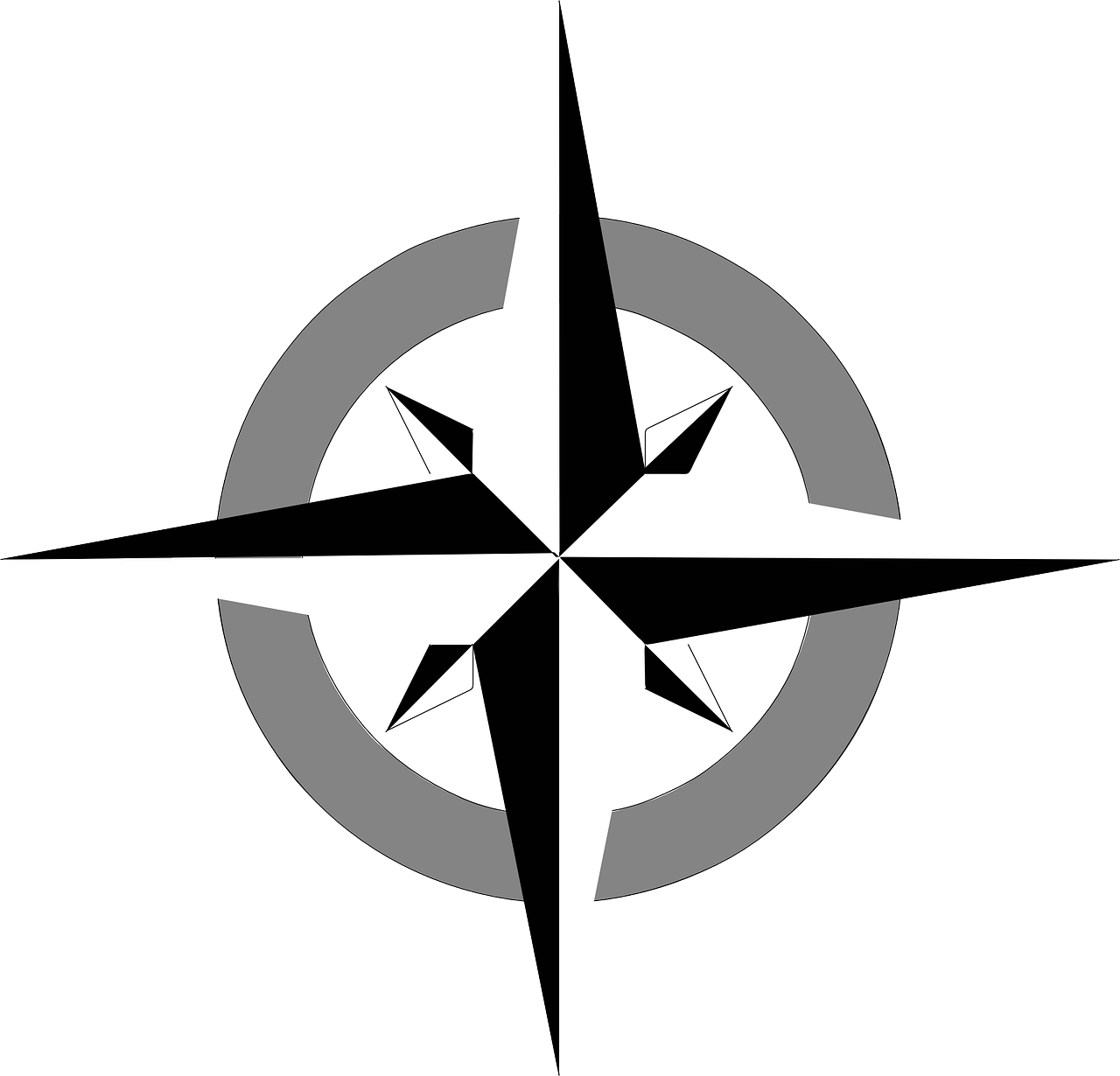 .
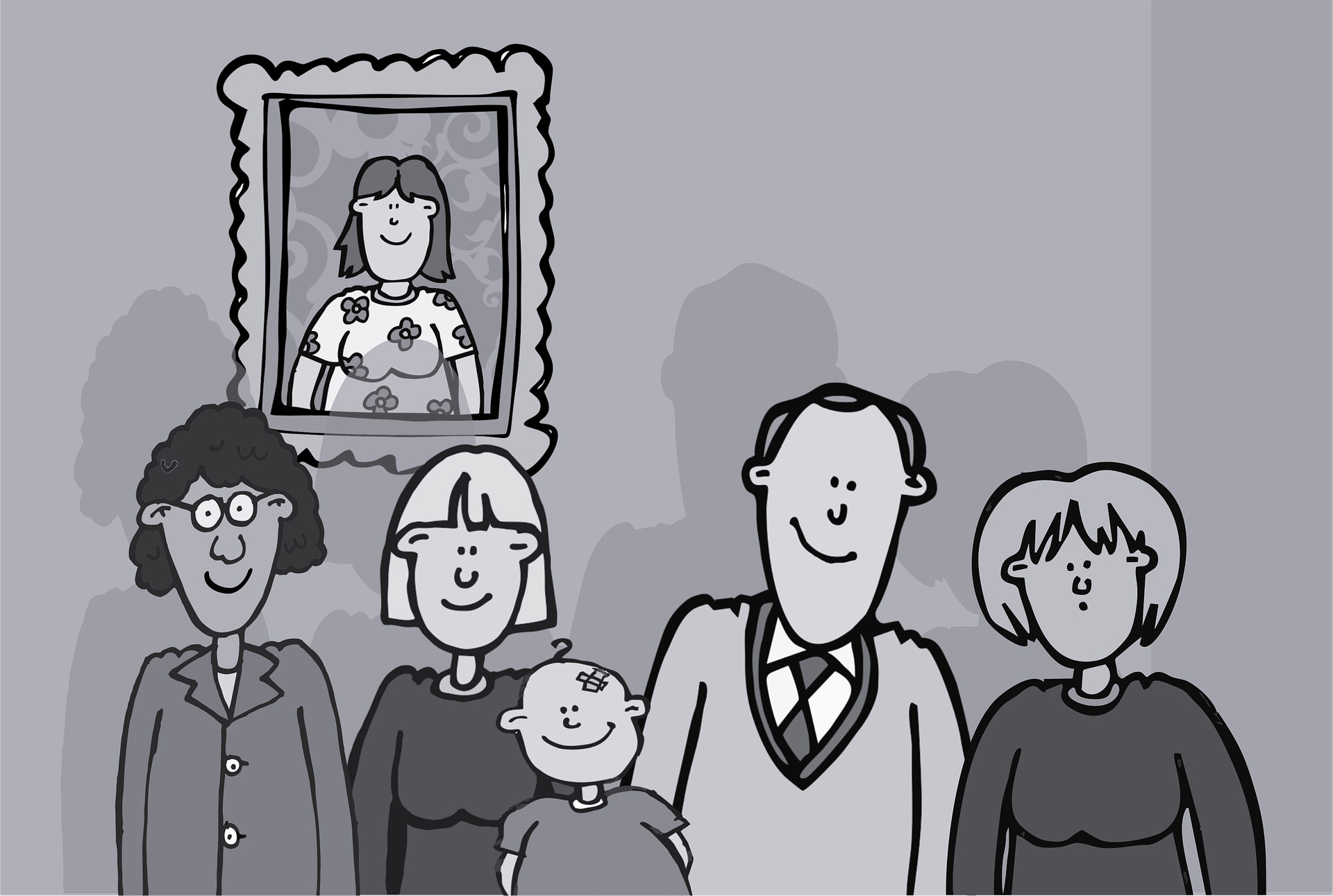 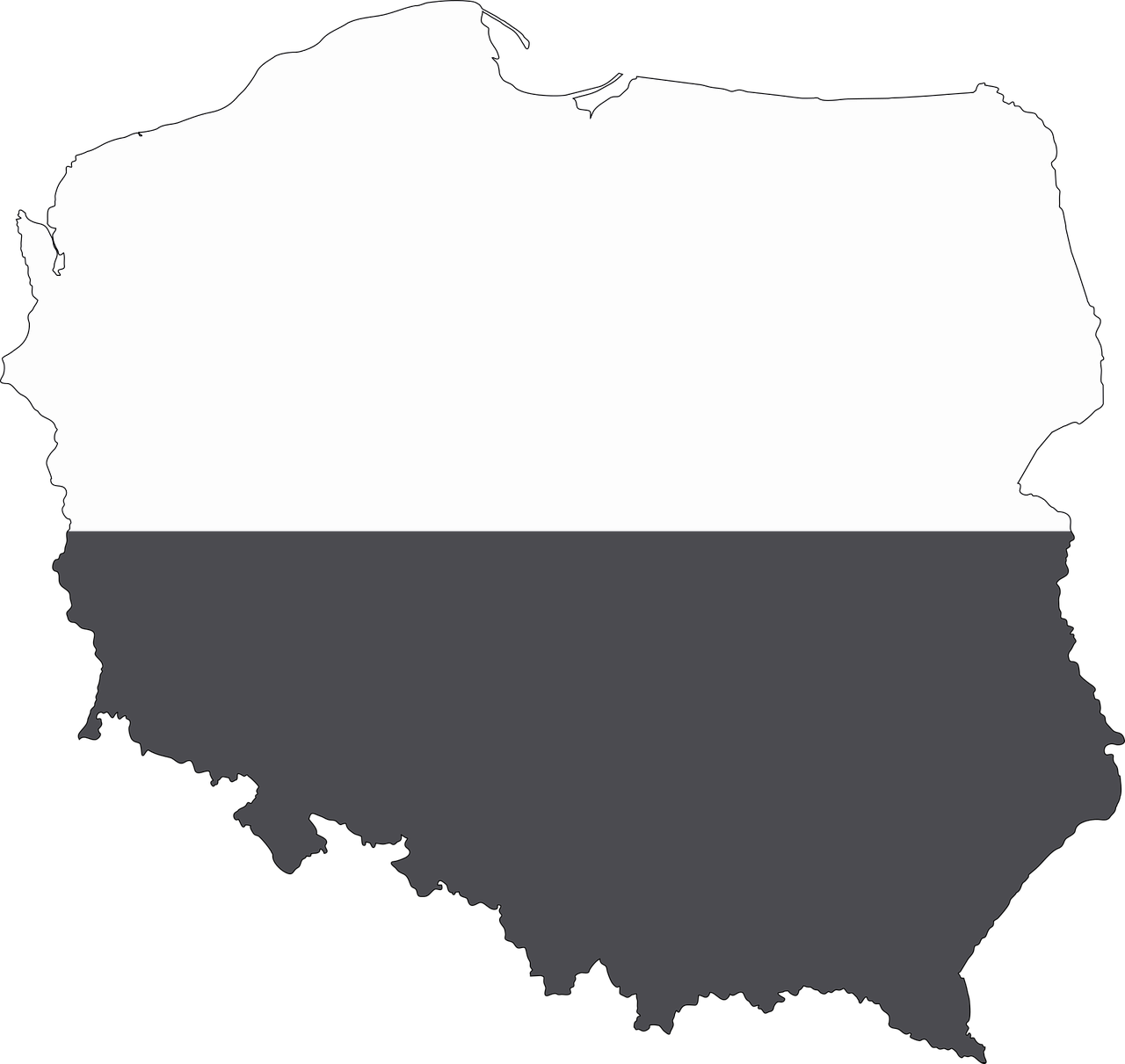 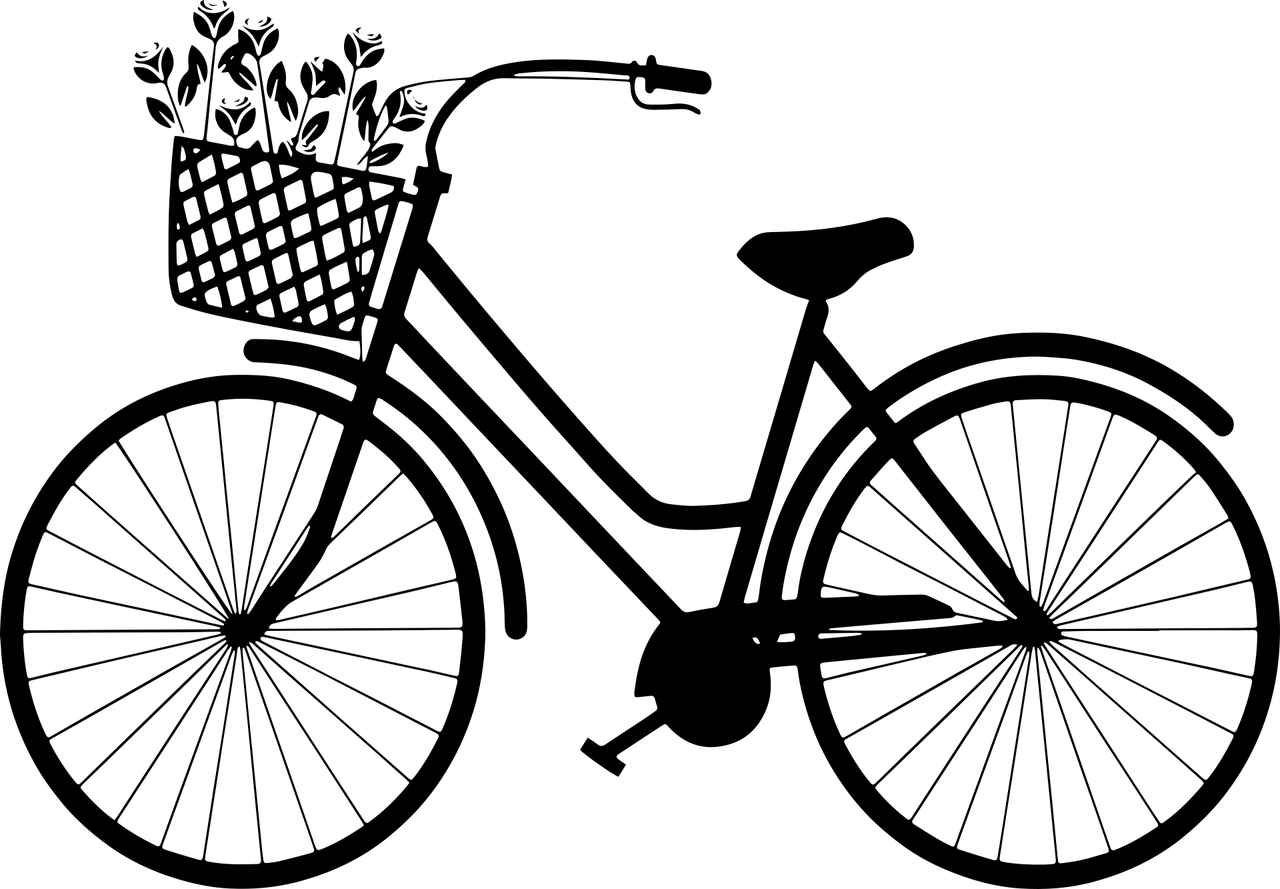 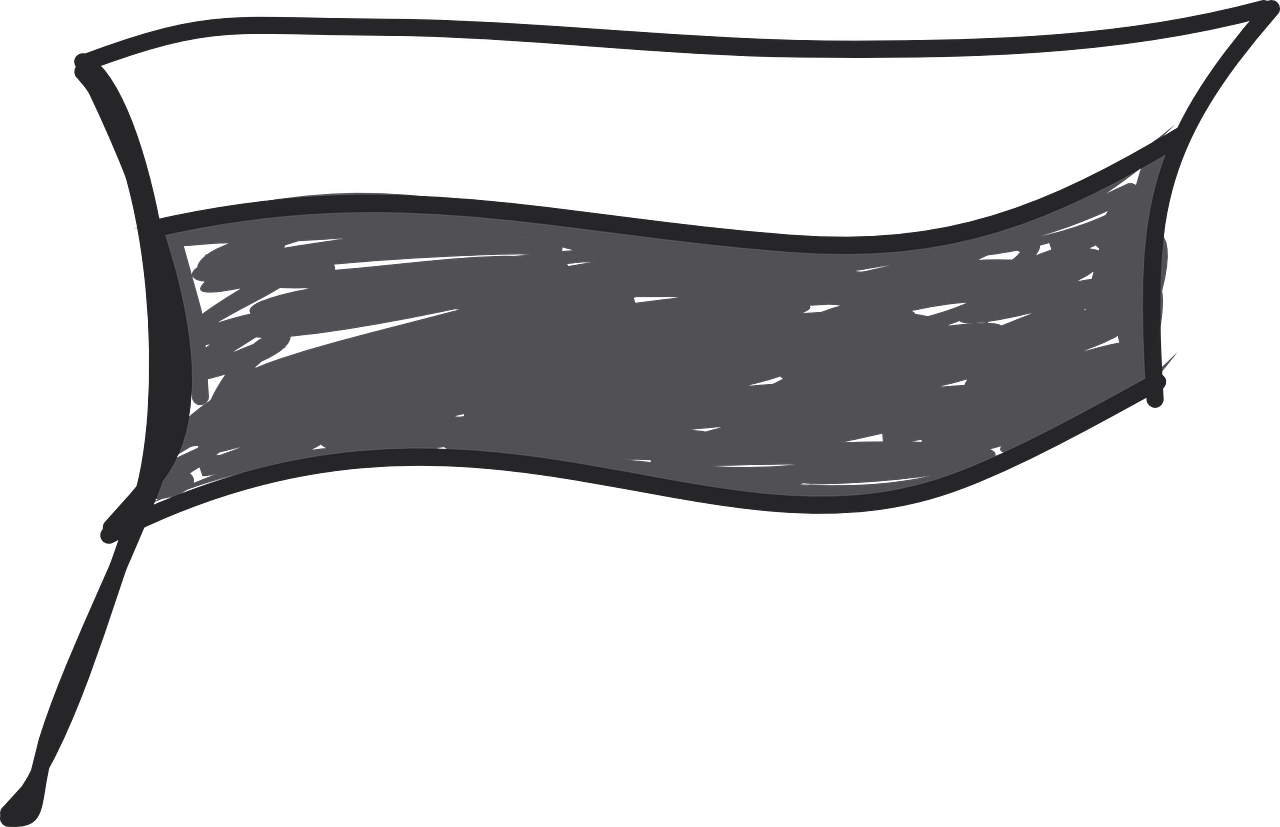 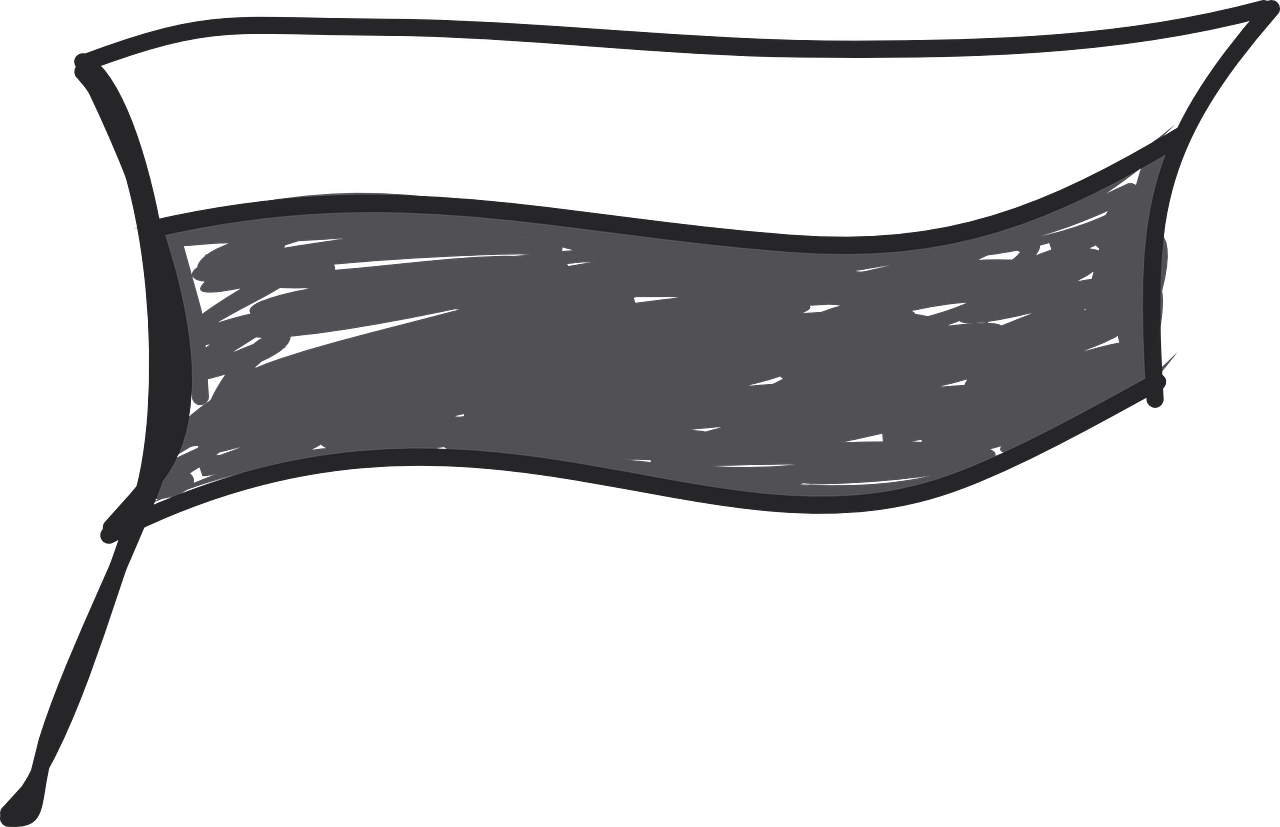 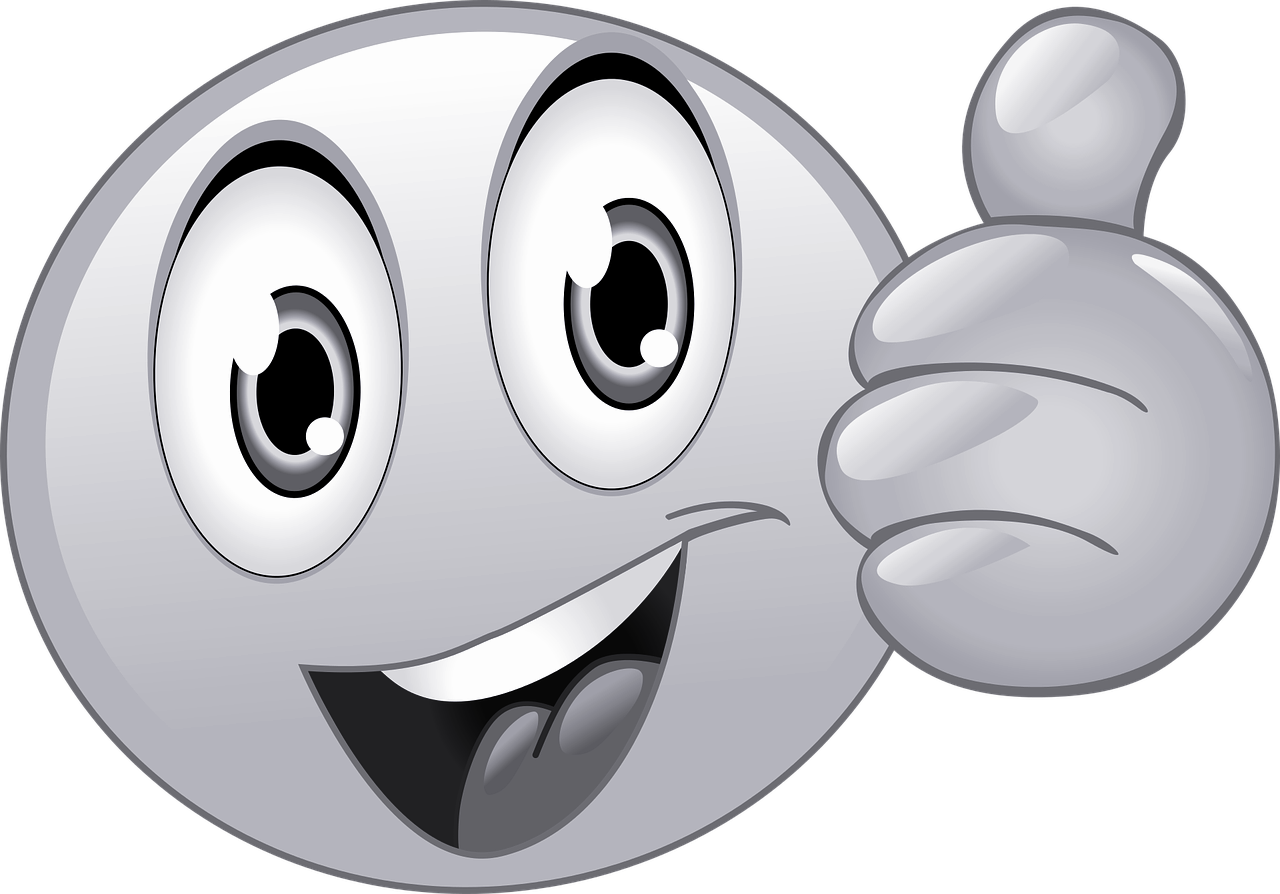 Meine Sommerferien habe ich in Polen, in Krakow verbracht. Ich bin von Berlin mit dem Flugzeug nach Warschau geflogen und von Warschau mit der Bahn nach Krakow. Krakow ist eine große Stadt im Süden von Polen. Ich bin vier Wochen bei Tante Irina und Onkel Pawel geblieben. Dort habe ich so viel erlebt! Krakow ist eine wunderschöne, alte Stadt mit viel Geschichte. Die Leute in Polen sind sehr freundlich und ich habe sogar ein bisschen polnisch gelernt. Mit meiner Cousine bin ich mit dem Fahrrad in die Stadt gefahren und wir haben viele Fotos gemacht. Das polnische Essen ist so lecker! Ich habe die traditionelle saure Gurkensuppe gegessen. Sie heißt zupa ogórkowa auf polnisch.